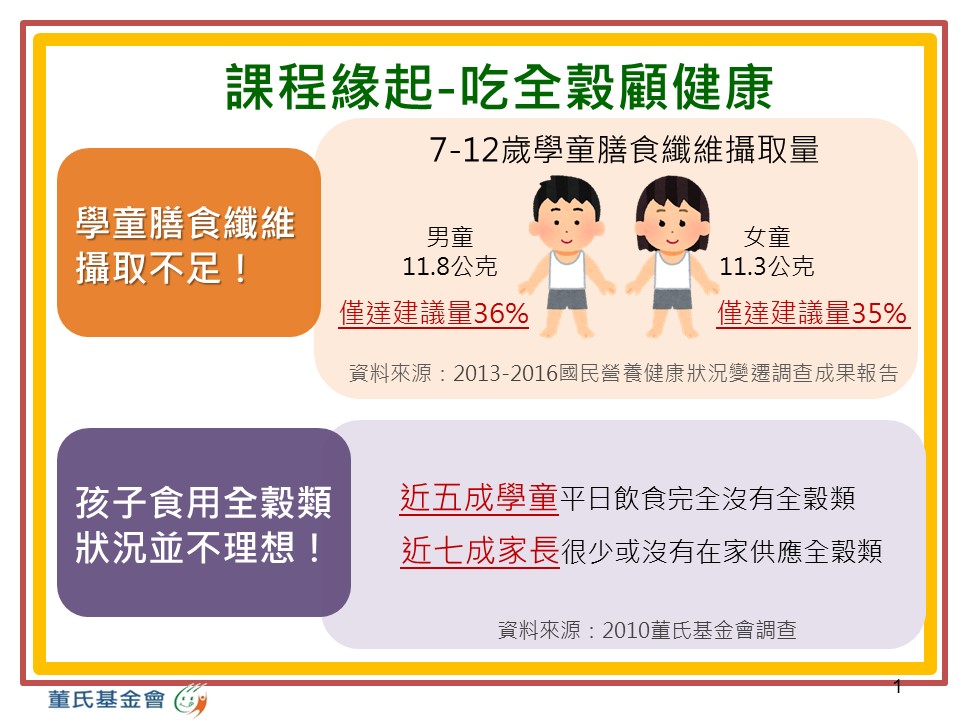 [Speaker Notes: 膳食纖維建議量資料來源：2018年「國人膳食營養素參考攝取量草案」
每日14公克/1000大卡，10~12歲適度活動量之男女學童分別為2350、2250大卡

除了現況調查顯示學童膳食纖維不足、吃全穀狀況不理想，
台灣及美國飲食指南均提到吃全穀的好處：
1.臺灣「每日飲食指南」提醒，應以未精製全榖雜糧類等原態食物作為主食為佳。
全穀類含有豐富的膳食纖維，有助於控制及預防癌症及多種慢性病，也對孩子的生長和學習力有正面影響。
2.「2015-2020美國飲食指南」也建議至少一半的主食可選擇未加工的全榖類，
以增加膳食纖維、維生素B群、鐵、鉀、鋅、鎂等營養素攝取。]
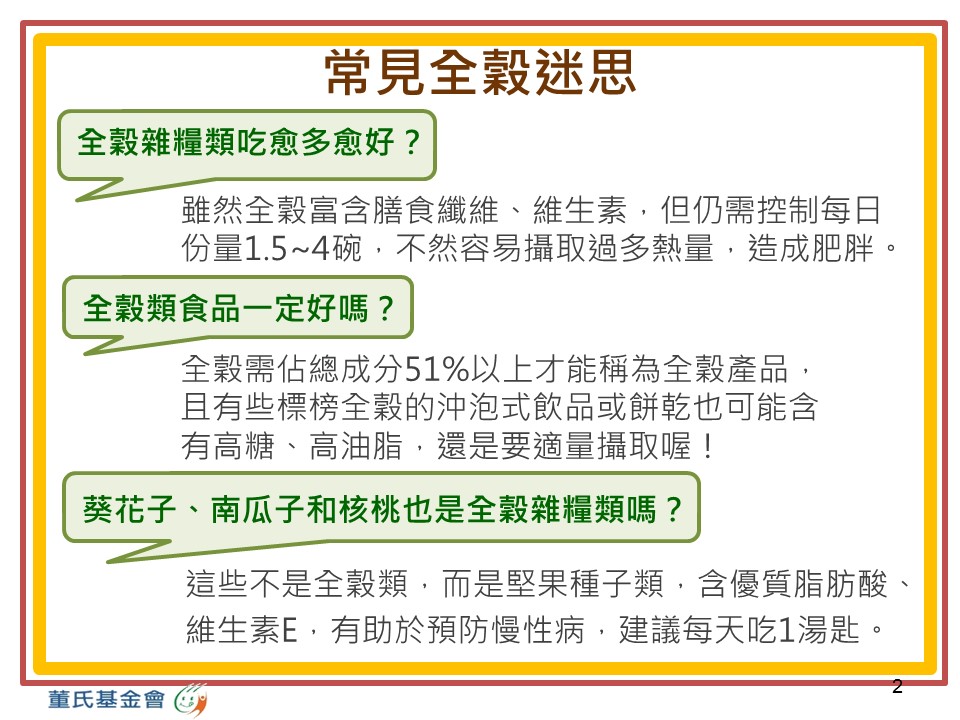 [Speaker Notes: 可參考董氏基金會-常見全穀迷思Q&A：https://nutri.jtf.org.tw/index.php?idd=1&aid=47&bid=366&cid=2040]
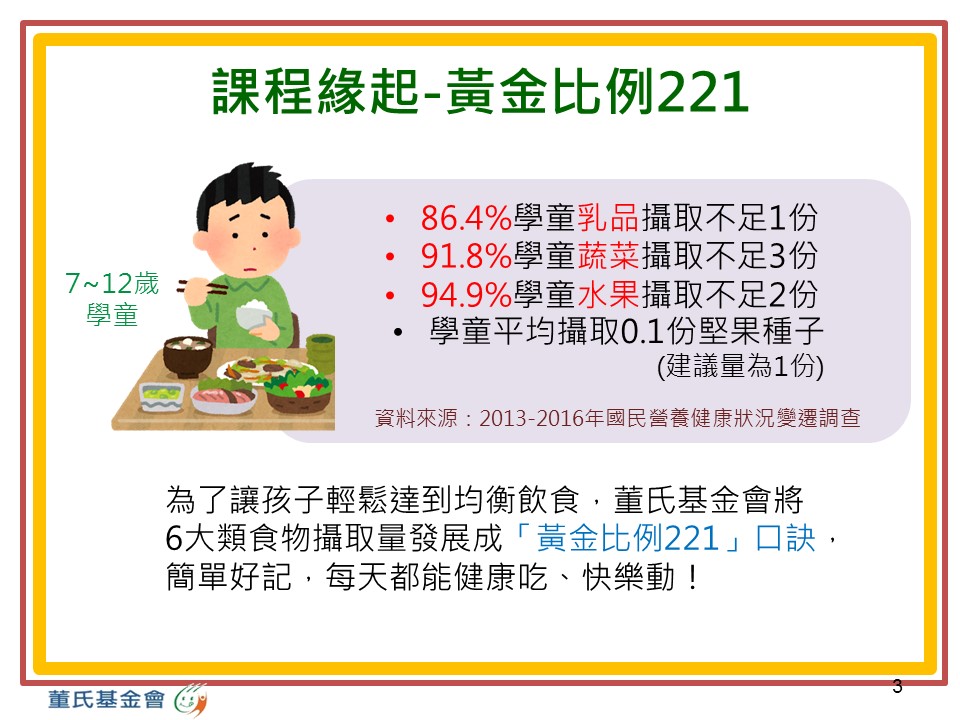 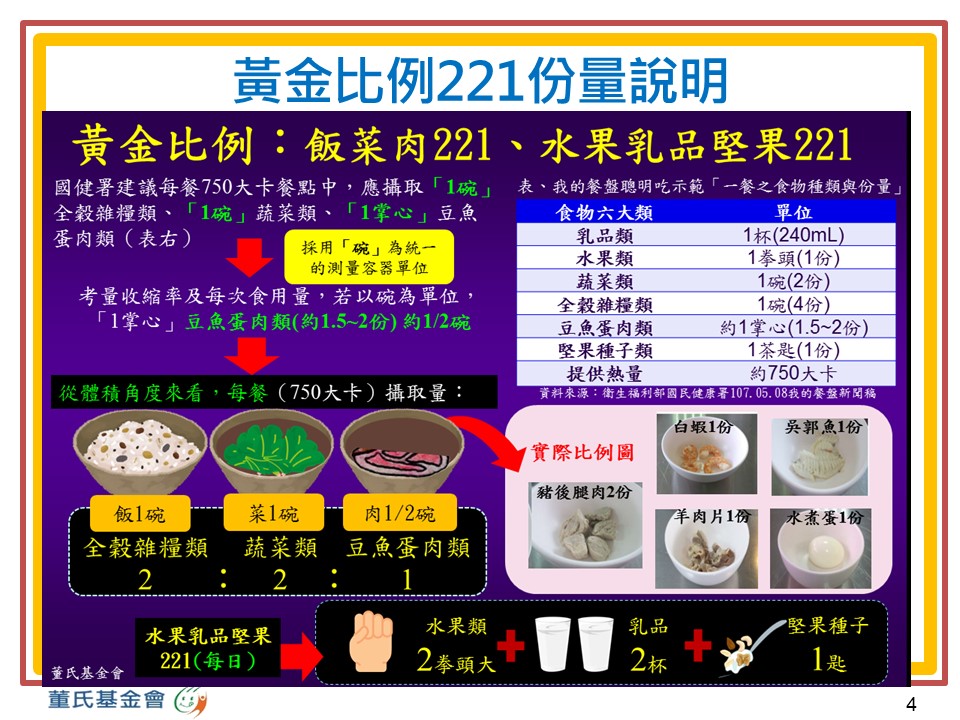 [Speaker Notes: 黃金比例221以我的餐盤建議量為依據，發展成學童好記6大類飲食口訣。

參考資料：董氏基金會食品營養特區-
飲食黃金比例221 讓你健康吃一餐：https://nutri.jtf.org.tw/index.php?idd=23&aid=3&bid=203&cid=3195]
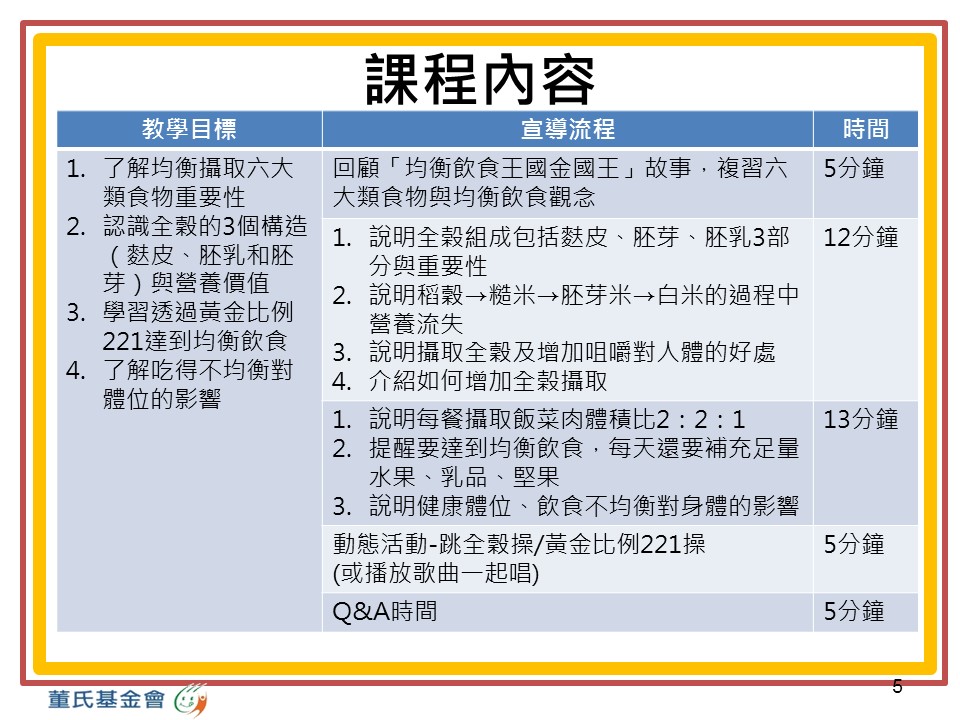 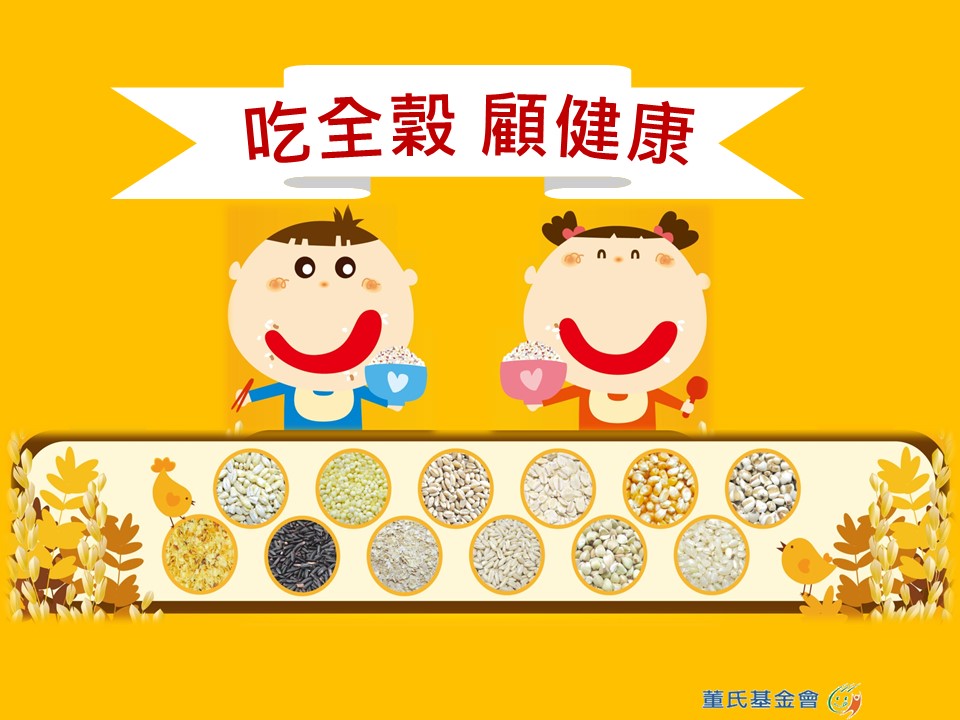 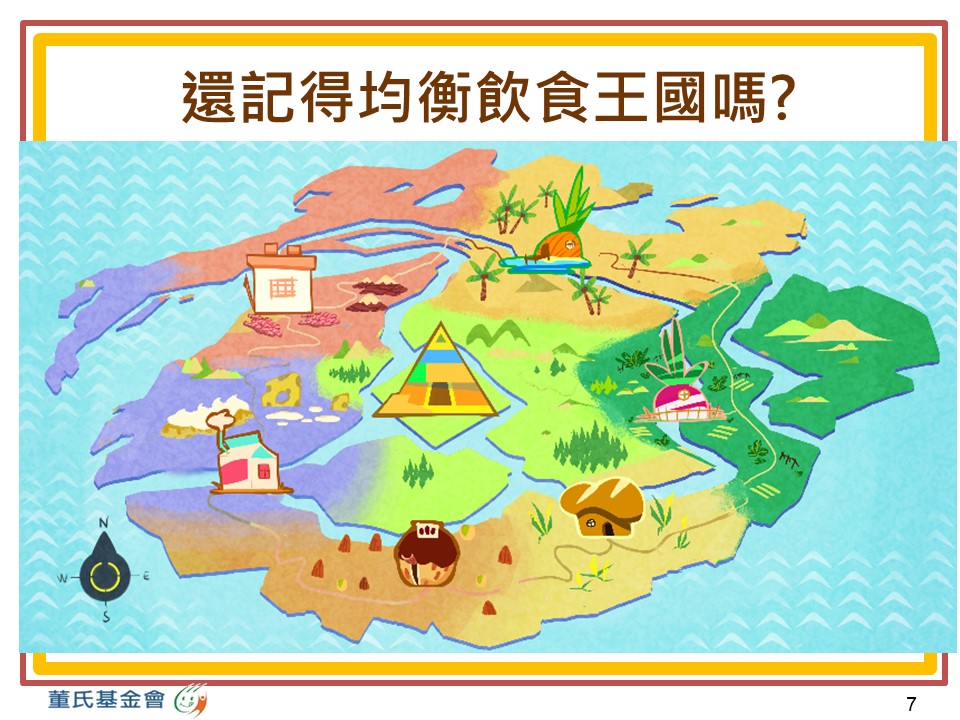 [Speaker Notes: 《均衡飲食金國王的環遊旅程》影片連結：
https://www.healthkids.com.tw/PageContent.aspx?subID=50&IMenuID=3

小朋友還記得均衡飲食王國嗎？
中間是金國王住的地方，旁邊有6個村莊，分別代表食物總共分成六大類唷！
大家還記得六大類食物有哪些嗎？]
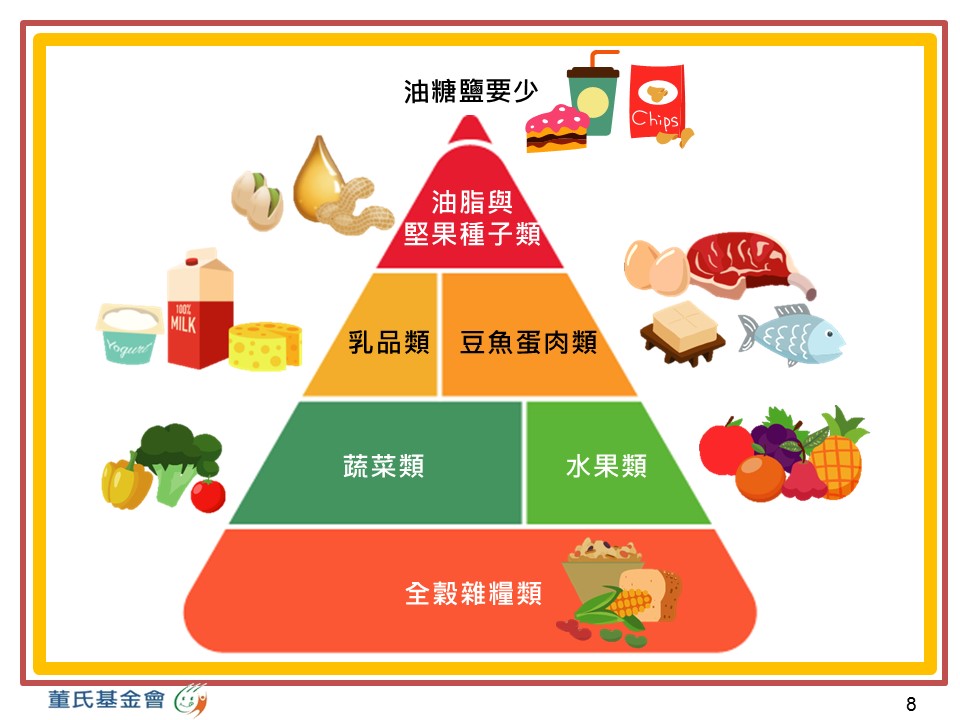 [Speaker Notes: 複習食物有6大類，可以問小朋友記得金字塔愈接近底層的食物要吃愈多還愈少?
提醒全穀雜糧在最底層代表要吃得最多，最上面油糖鹽類的食物要吃得最少]
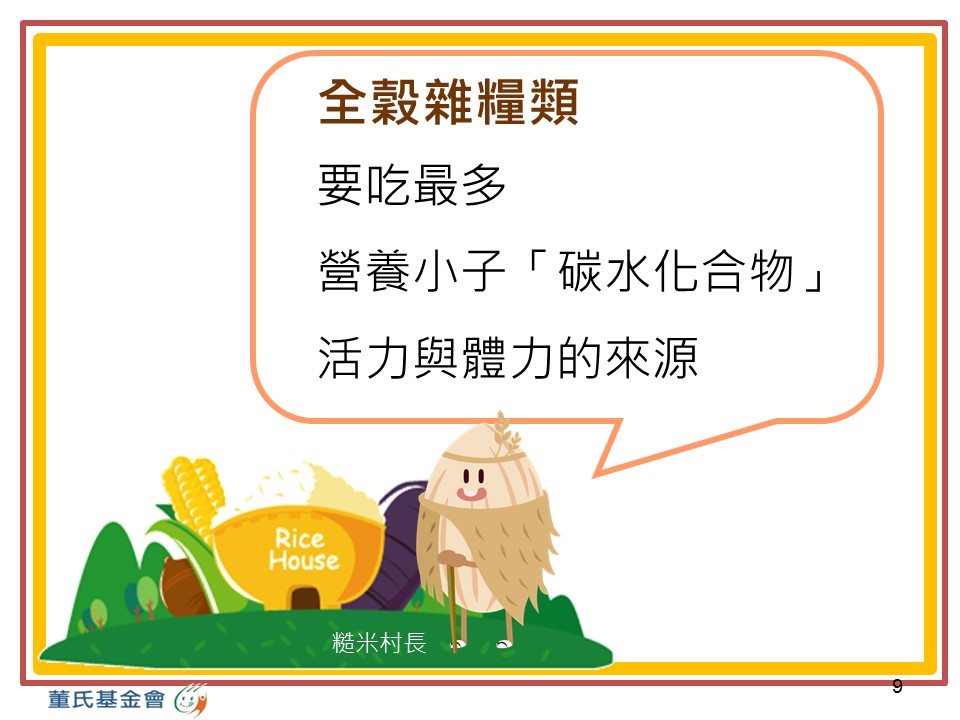 [Speaker Notes: 全榖雜糧類富含營養小子碳水化合物，是我們活力與體力的來源喔！]
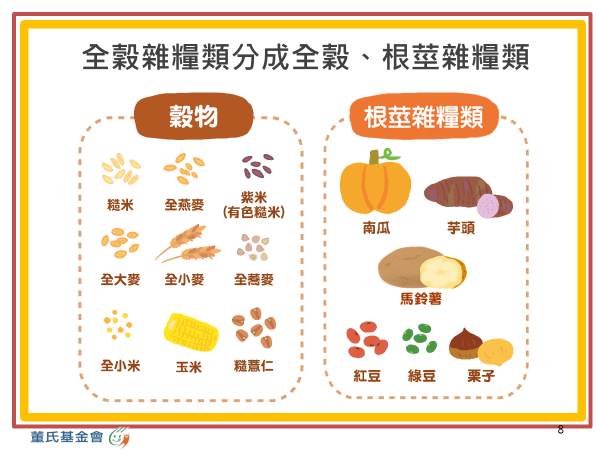 [Speaker Notes: 全穀雜糧類細分成穀物、根莖類與雜糧，
這次上課的主題是穀物，也就是全穀喔！]
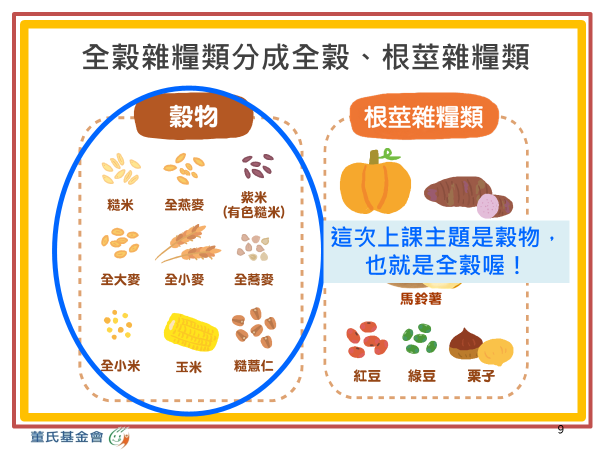 [Speaker Notes: 全穀雜糧類細分成穀物、根莖類與雜糧，
這次上課的主題是穀物，也就是全穀喔！]
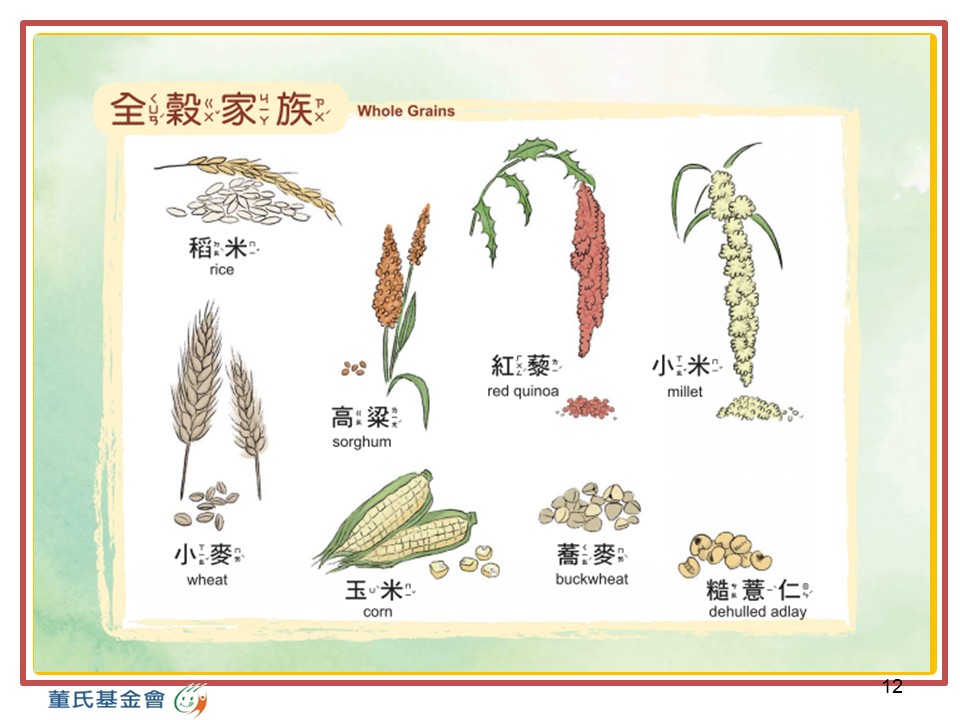 [Speaker Notes: 補充資料:台北市政府教育局-全穀雜糧尋寶趣http://www.cdway.com.tw/gov/tped/?fbclid=IwAR0Y81esroH8cPdKeiwjxNdrMW4_oDjhGQfmOqSpzDi1j_OfWoxsLBv7r1c]
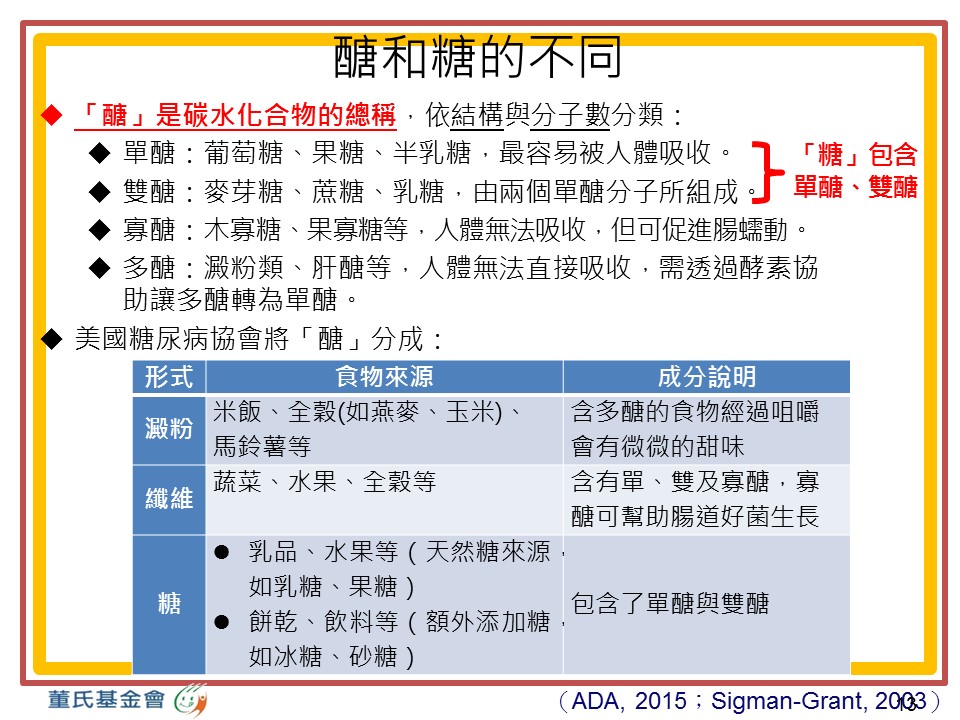 [Speaker Notes: 本頁提供教師了解醣與糖的不同之參考資料，不用對孩子宣導]
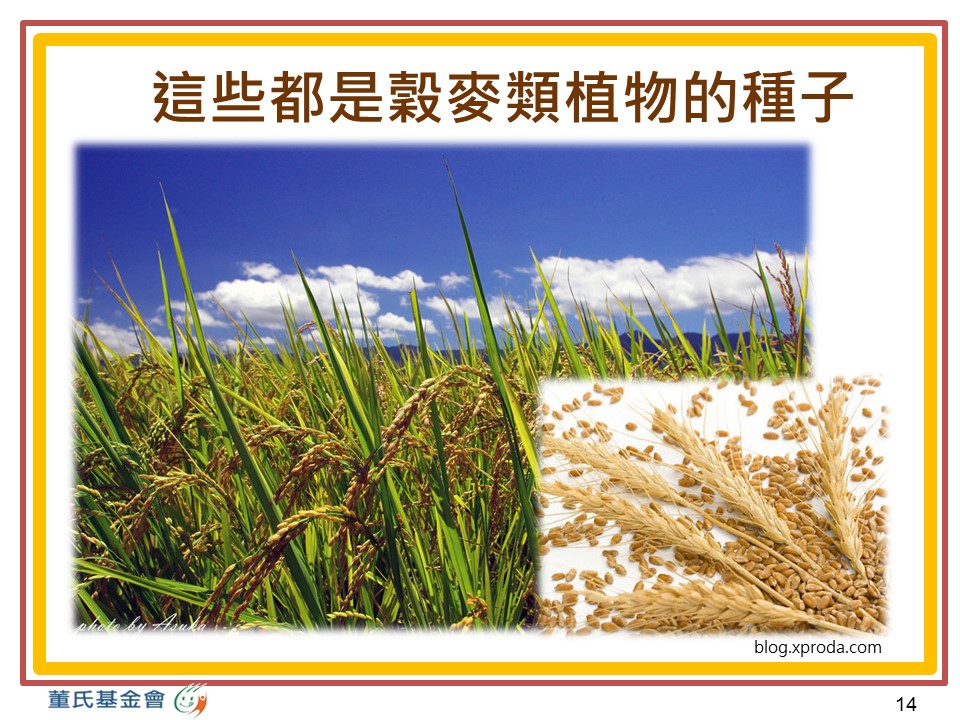 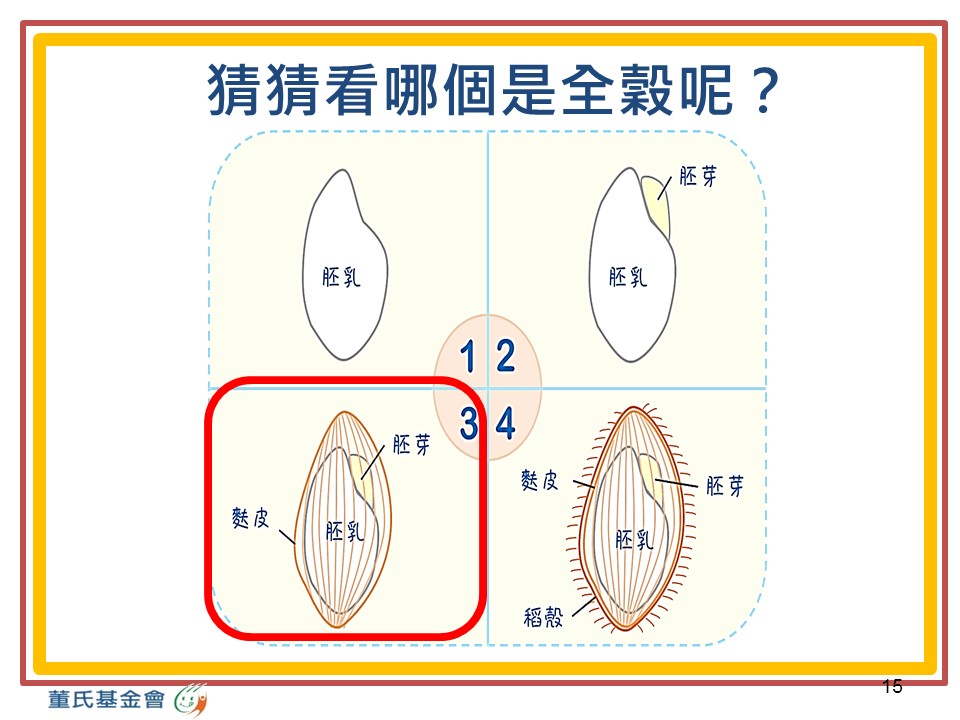 [Speaker Notes: 讓孩子猜猜看四張圖裡面哪一個是全穀，
包含麩皮、胚乳、胚芽三個部分才是全穀]
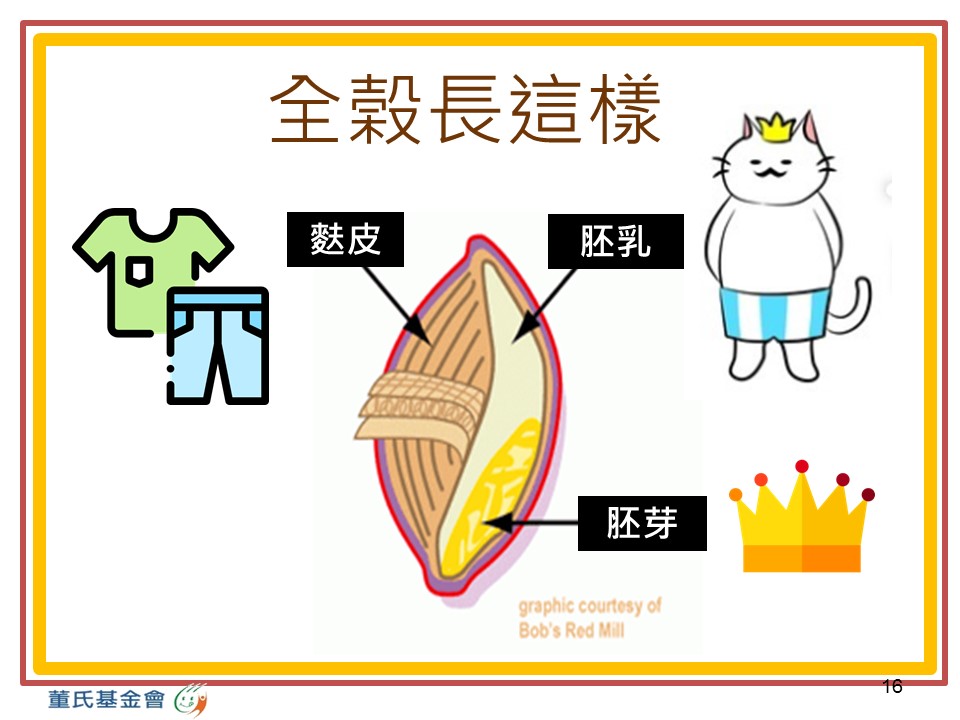 [Speaker Notes: 全穀包含三個構造：麩皮、胚乳和胚芽]
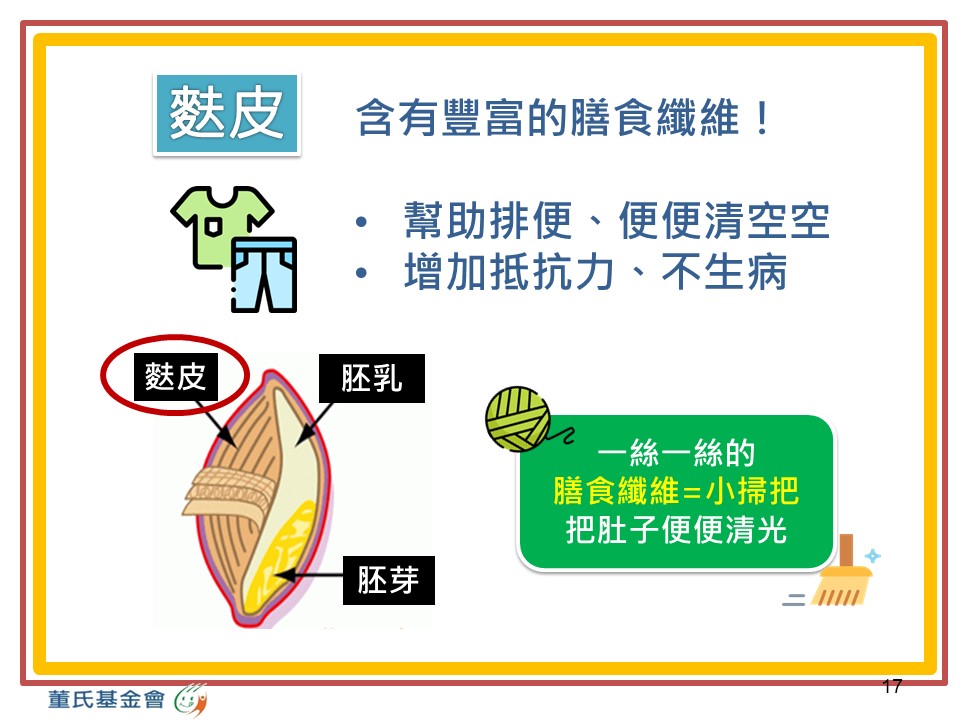 [Speaker Notes: 麩皮就像是衣服一樣包在全穀粒的外面，含有豐富的膳食纖維，可以把便便清光光]
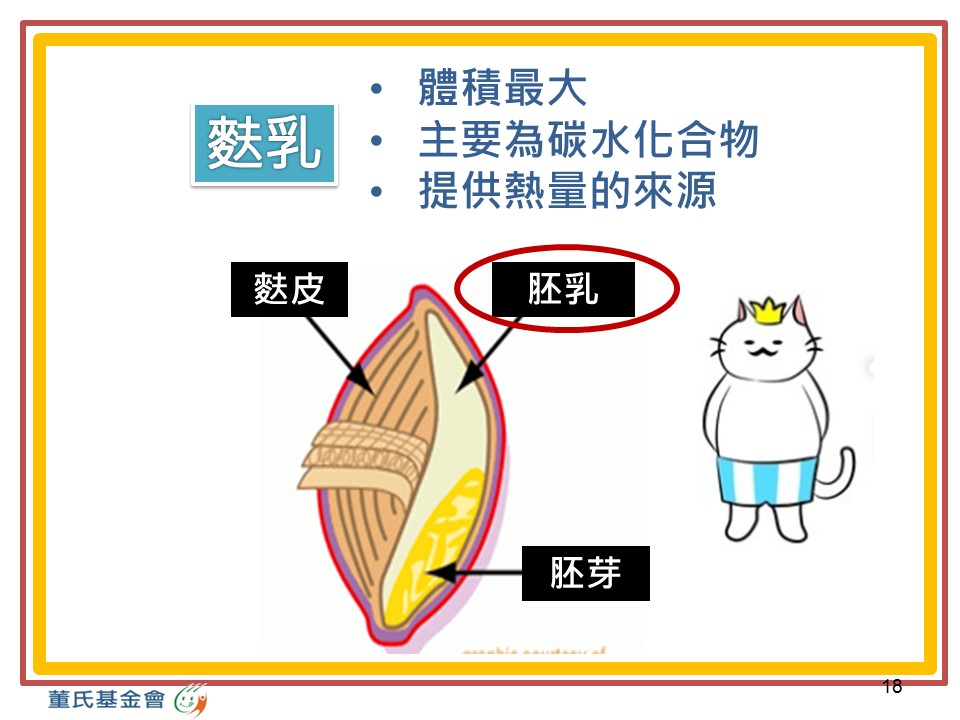 [Speaker Notes: 胚乳會提供種子萌芽所需要的養分]
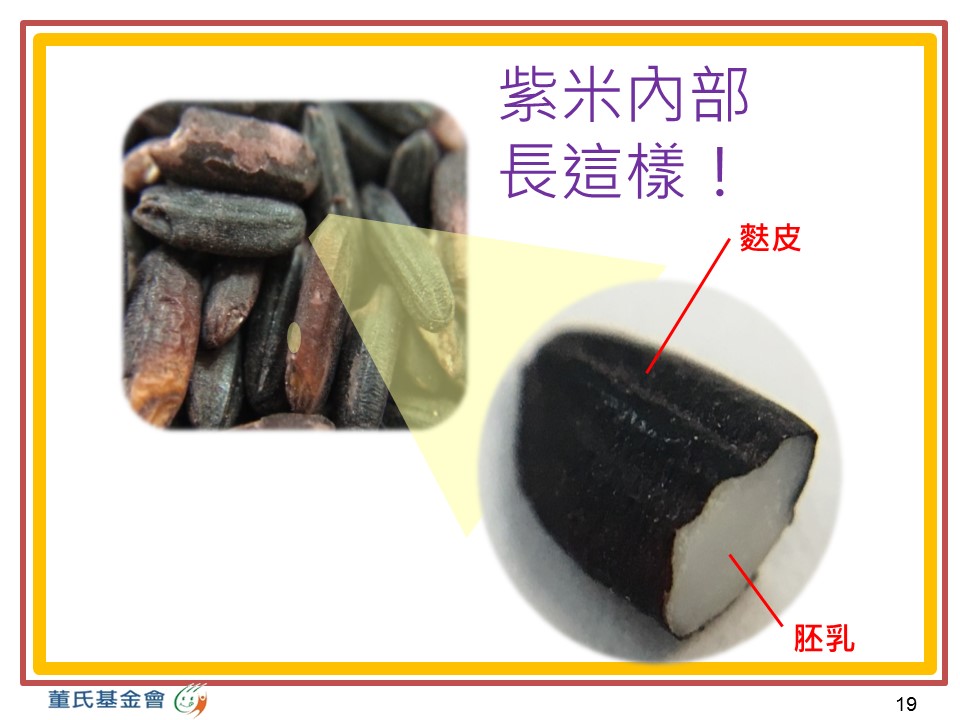 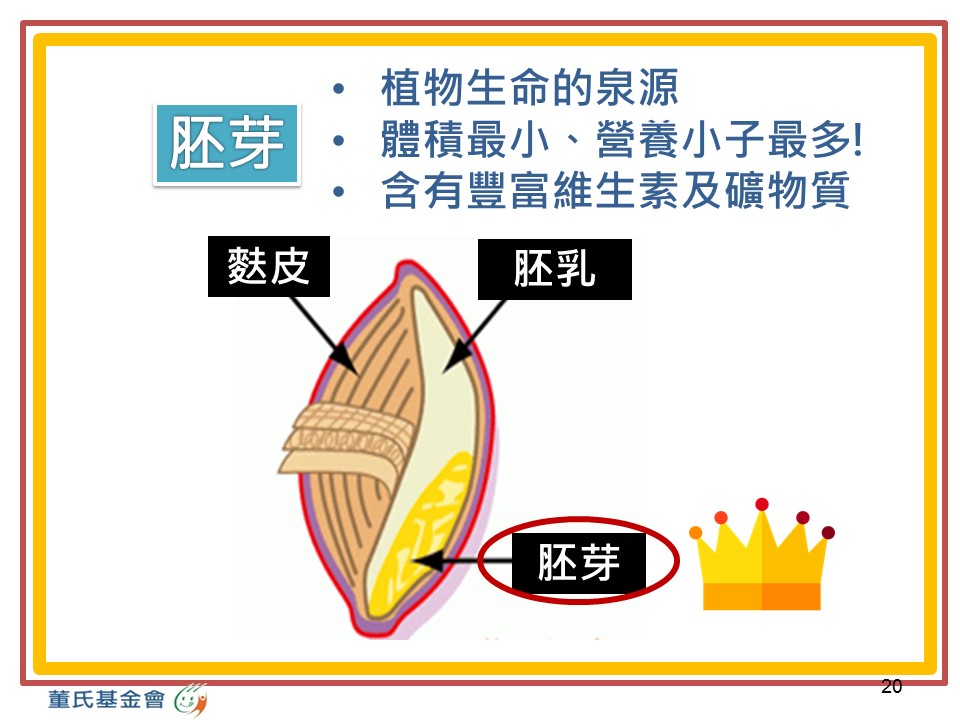 [Speaker Notes: 胚芽就像是皇冠一樣，小小的、但是很重要，是全穀主要的營養來源唷！]
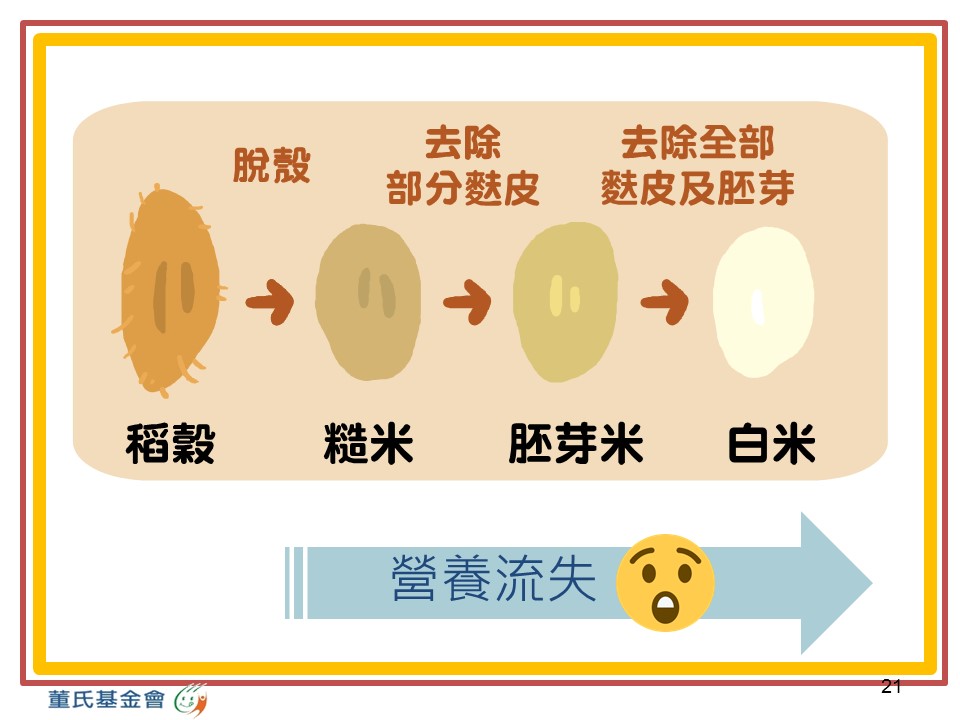 [Speaker Notes: 可以請小朋友回答平常吃的米長什麼樣子？
介紹稻穀變成白米的過程，每一步驟都會流失一些營養
較常看到的白米並不是全穀，因為已經去掉麩皮、胚芽，只剩下胚乳
只有糙米是全穀類唷!]
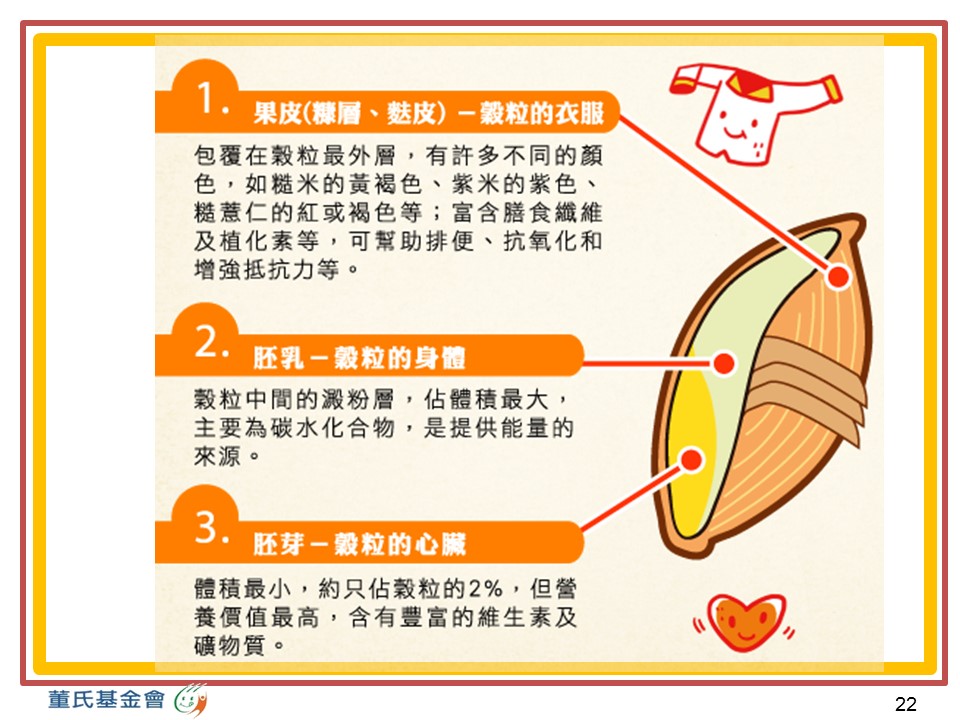 [Speaker Notes: 老師可視情況再做一次複習，麩皮、胚乳、胚芽的營養與重要性。]
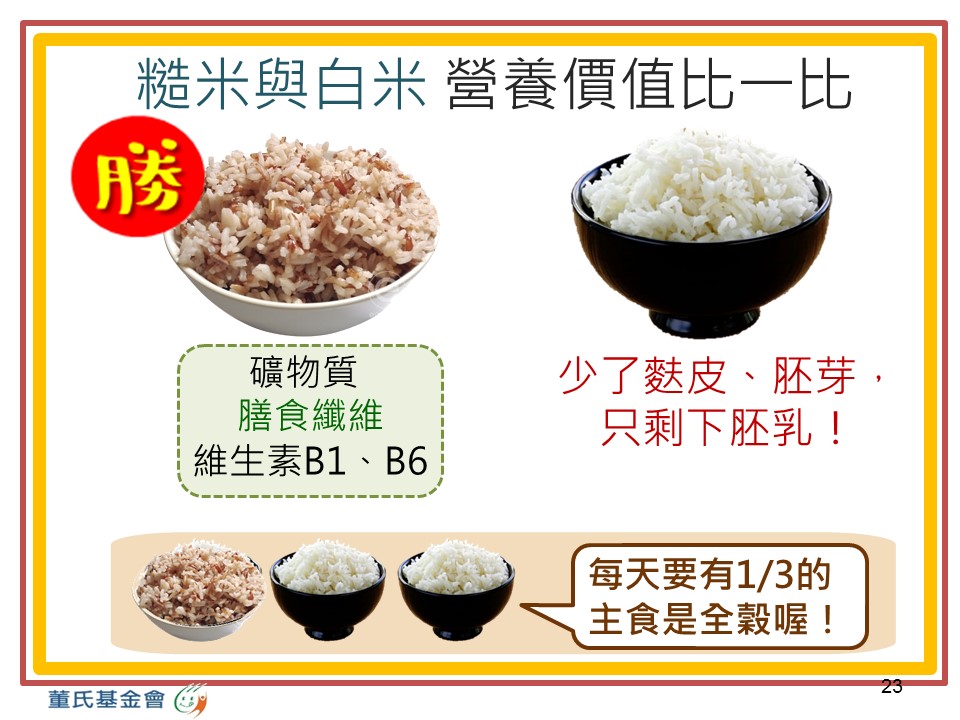 [Speaker Notes: 全穀類的營養價值比精製穀類(如白米飯)高，
白米少了麩皮、胚芽，只剩下胚乳，營養素比全榖少很多，
且穀類在精製的過程中，會流失70~80%的維生素、礦物質及纖維等，
所以盡量選未精製的全穀，記得每天要有1/3的主食是全穀喔！]
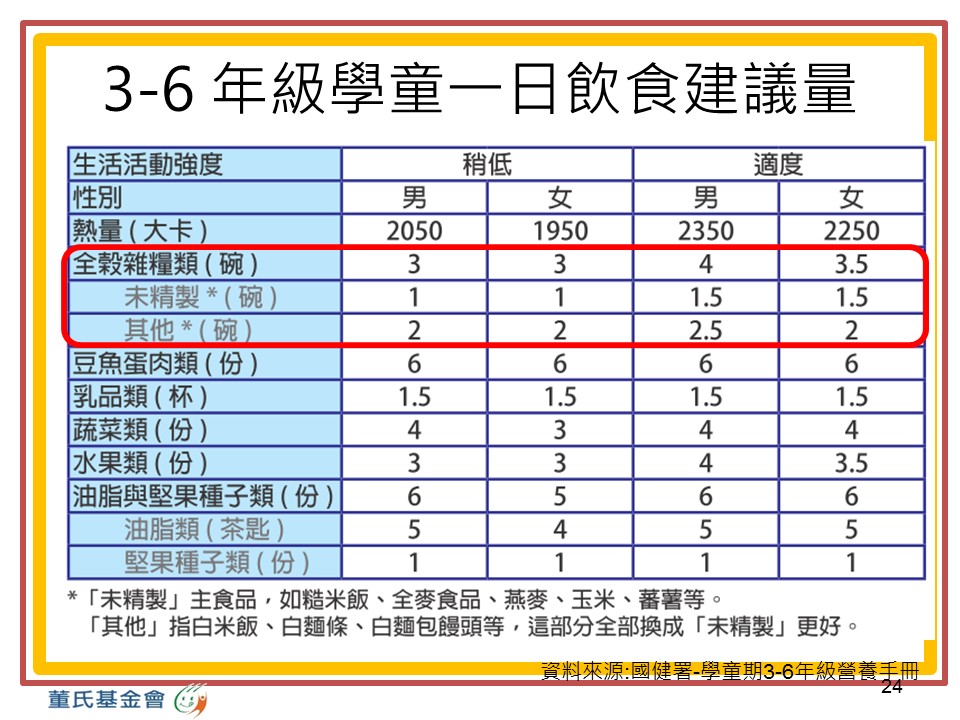 [Speaker Notes: 供老師參考資料，每天至少1/3的主食是全穀喔！]
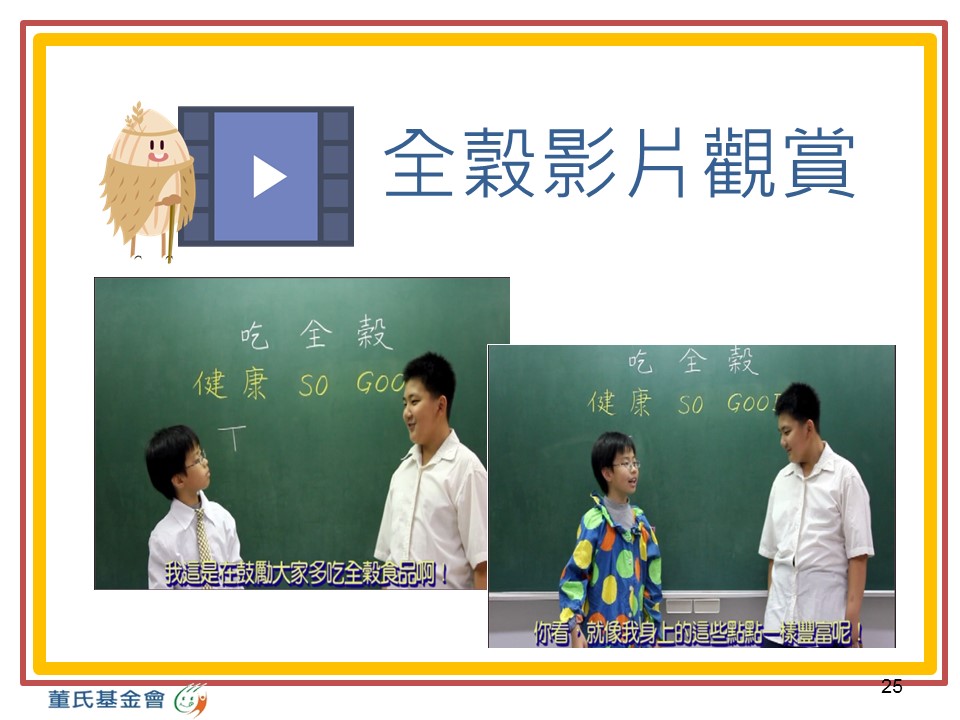 25
[Speaker Notes: 播放全穀短片-穀穀去呷，透過影片讓孩子複習全穀營養與重要性
看完以後，問孩子還記得剛剛影片裡面提到的全穀有哪些嗎？讓學生舉手回答]
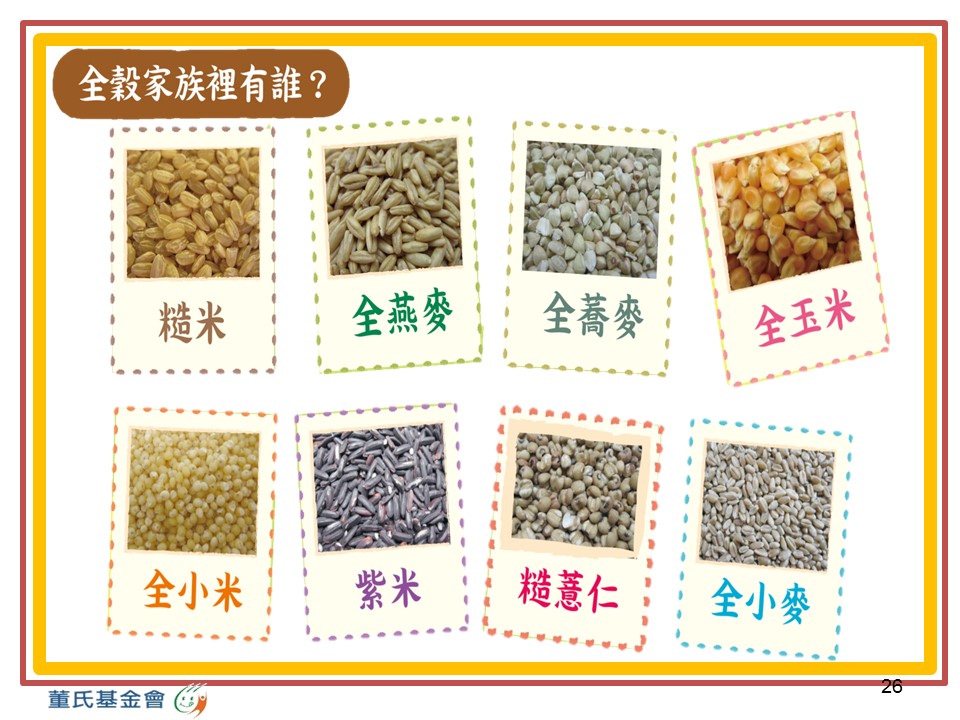 [Speaker Notes: 重述一次剛剛影片裡提到的全穀有哪些]
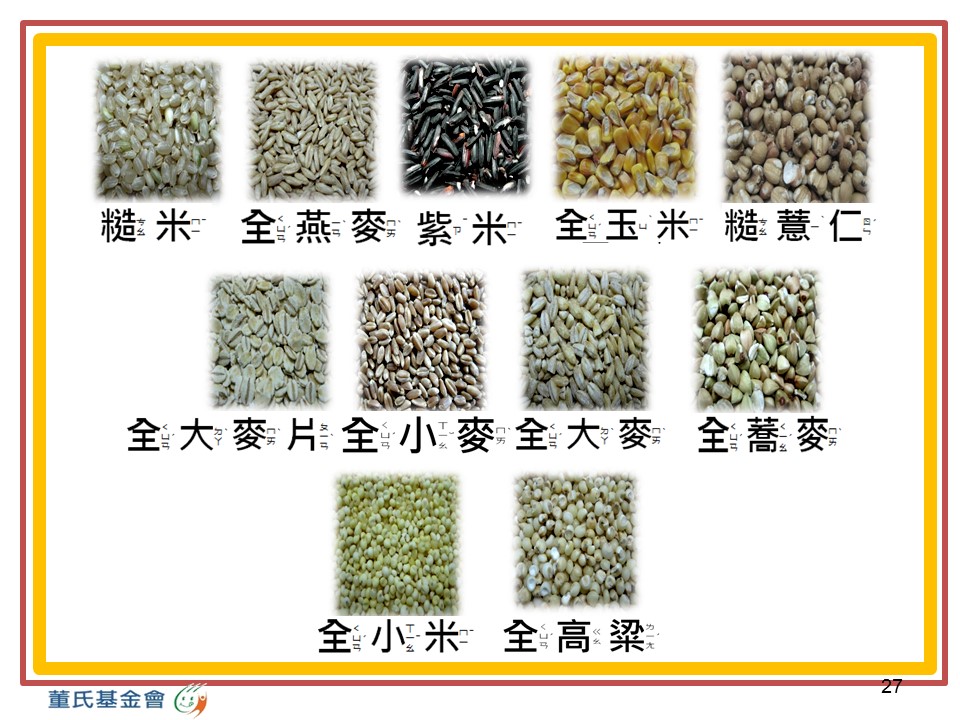 [Speaker Notes: 補充圖片全穀照片]
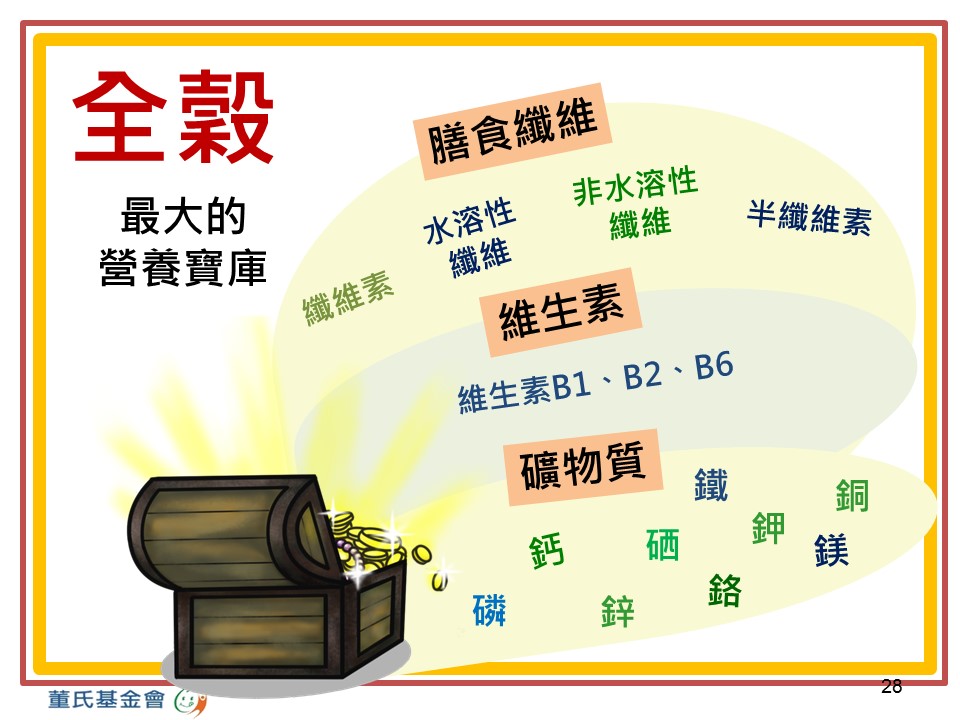 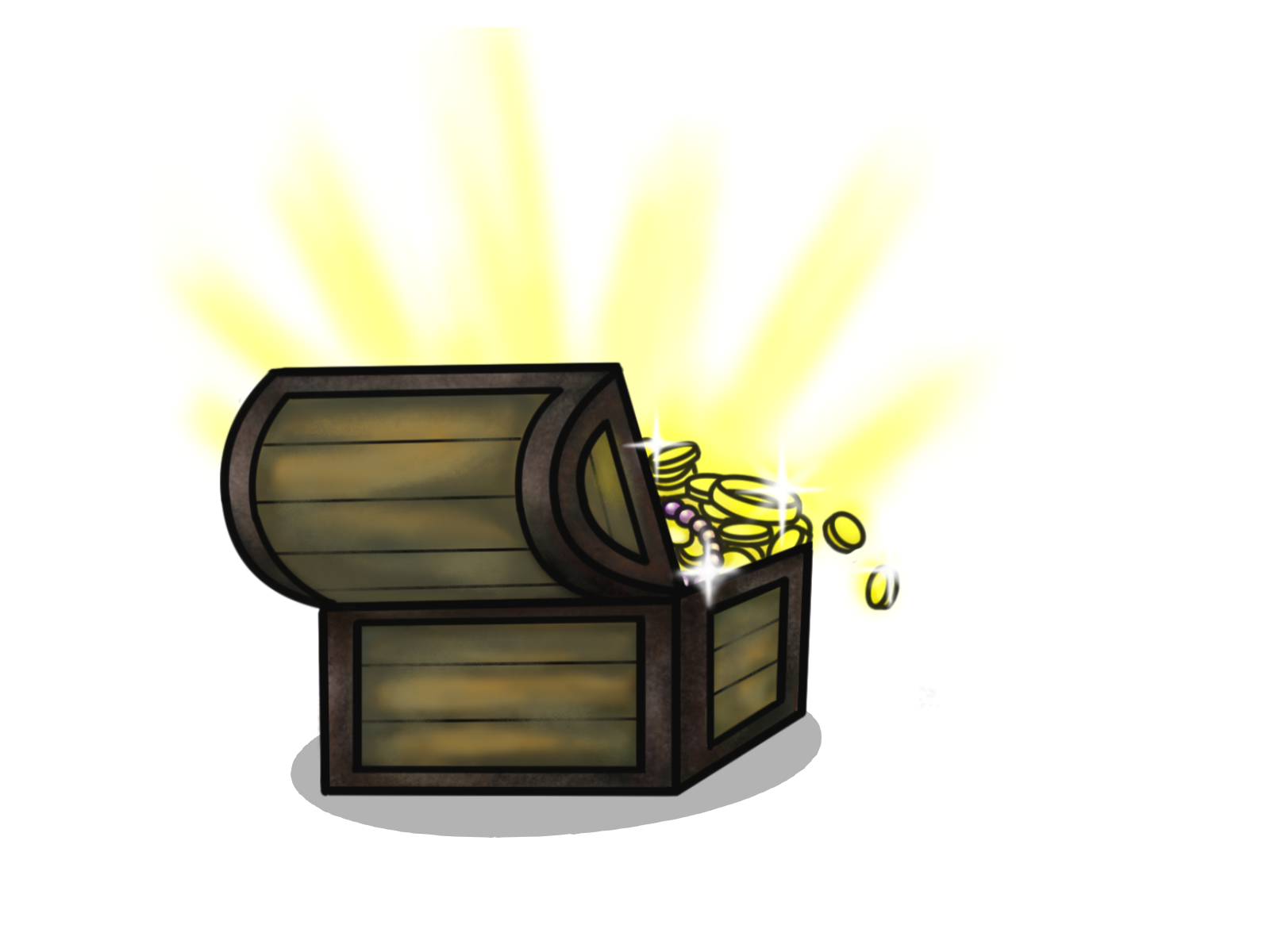 28
[Speaker Notes: 比喻全穀就像寶箱一樣，藏著很多豐富的營養素呢！]
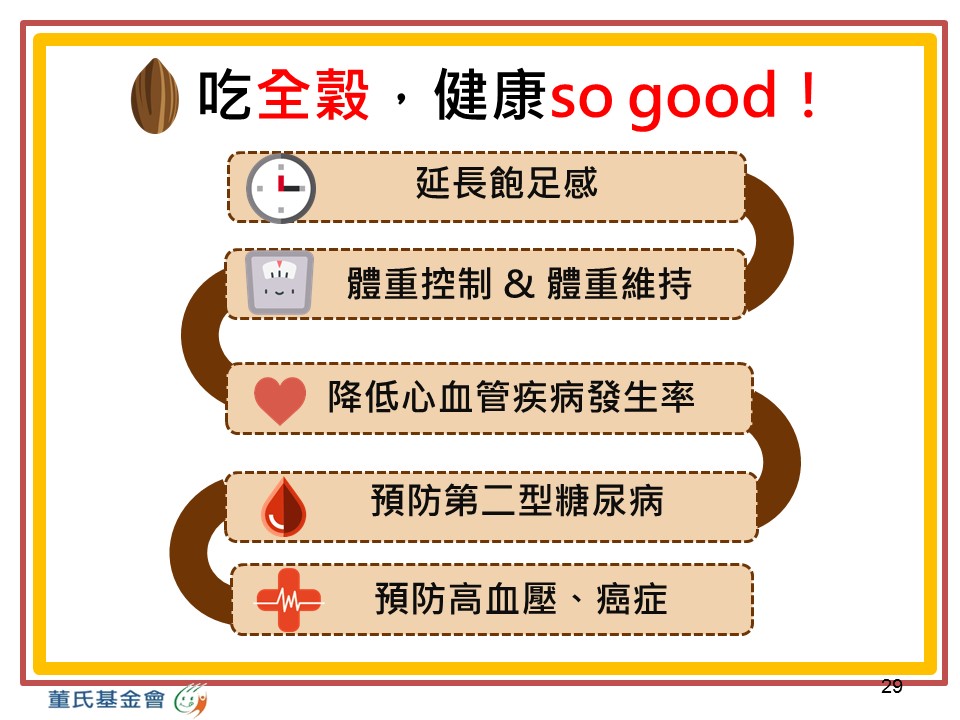 [Speaker Notes: 餐點選擇全榖飯比吃白米飯更可以延長飽足感，
讓小朋友在餐與餐之間不會這麼快肚子餓，
如果餐間肚子餓可能會讓小朋友去吃糖果餅乾等高油鹽食物，
正餐時間反而吃不下、無法攝取完整營養素，
攝取的熱量來源變成高油糖鹽類食物，
長久下來容易讓小朋友體重增加，
因此吃全穀除了延長飽足感，也有助於體重控制。]
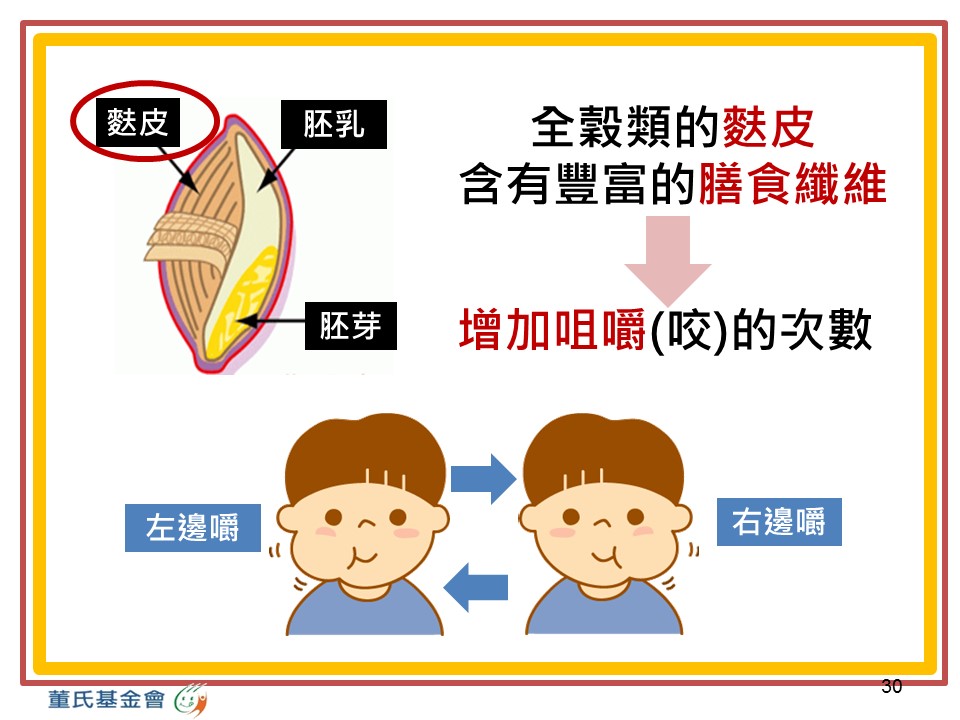 [Speaker Notes: 請小朋友回想全榖咬起來是不是比較硬、需要咀嚼比較久？]
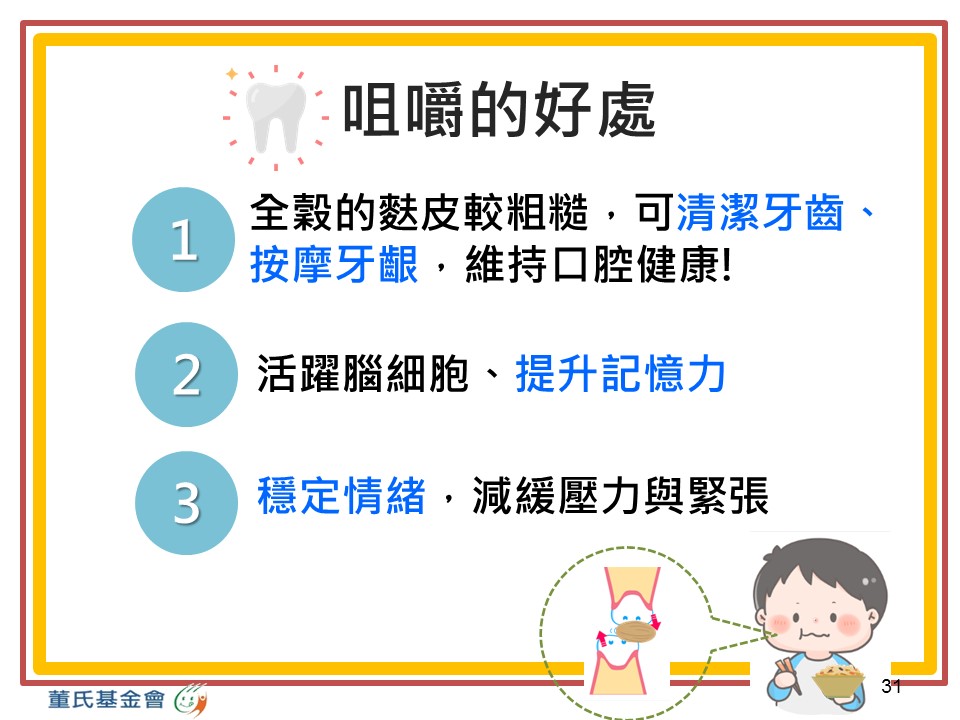 [Speaker Notes: 咀嚼的好處
1.全穀的麩皮有膳食纖維，可以訓練咀嚼能力、讓牙齒更健康唷！
2.能刺激腦部發育，提升孩子的學習力
3.穩定孩子情緒

參考資料：
董氏基金會食品營養特區-吃全榖，孩子聰明不養胖：
https://www.healthkids.com.tw/PageContent.aspx?subID=32&IMenuID=4]
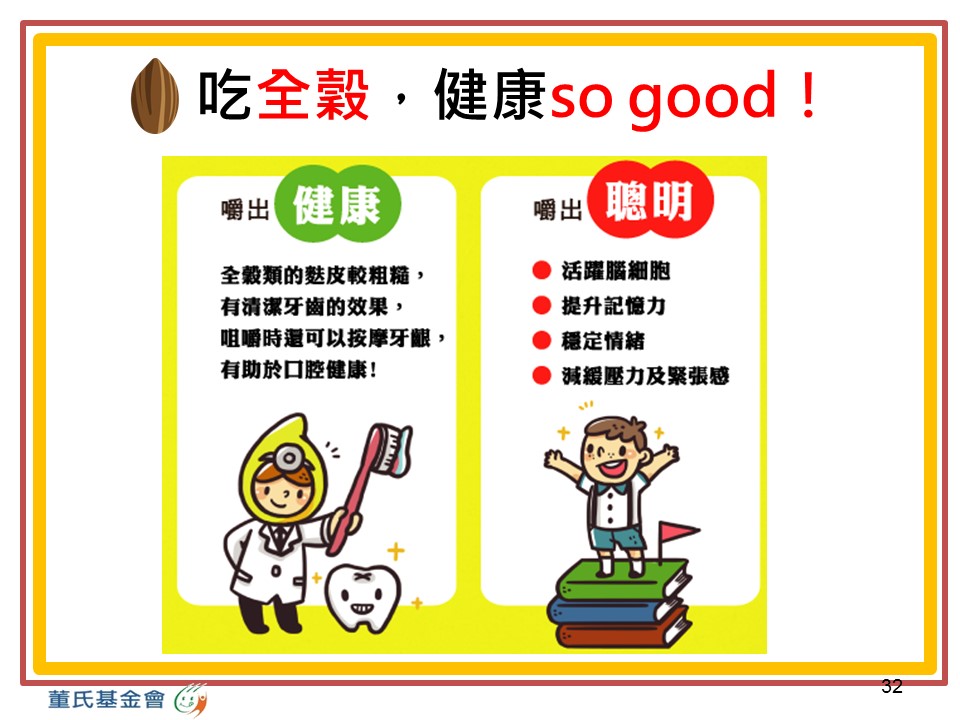 [Speaker Notes: 補充說明:吃全穀有助於口腔健康、變聰明]
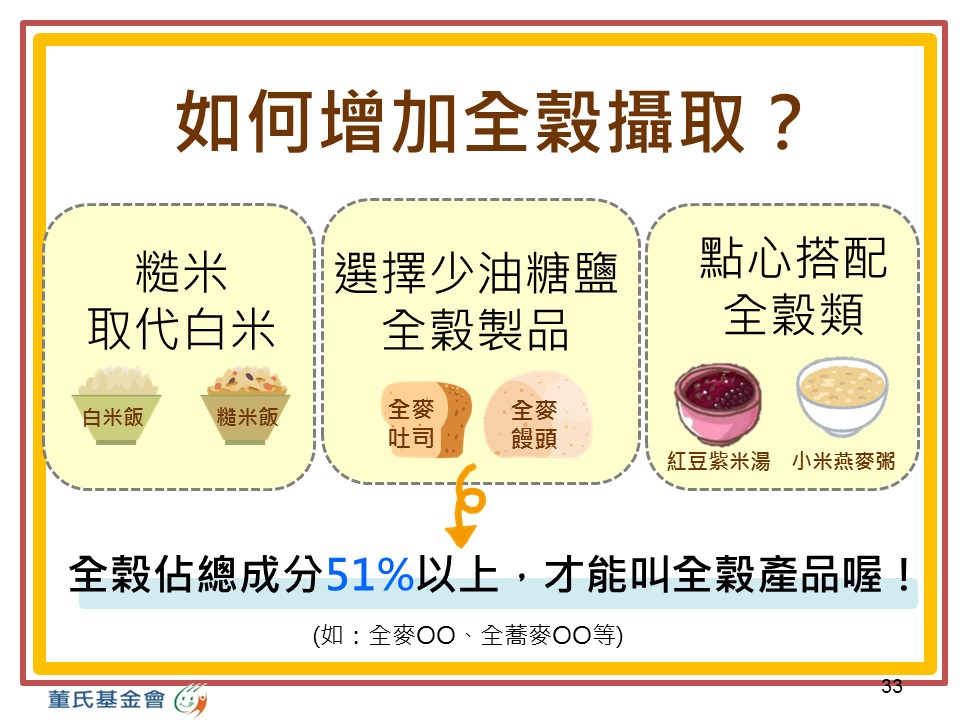 [Speaker Notes: 1.糙米取代白米：每天有1/3的主食類為全穀，
建議煮飯時可以在白米中加入糙米、胚芽米或其他未精製全穀類，
來增加維生素、礦物質及膳食纖維的攝取量。2.選擇少油糖鹽的全穀製品：全榖成分須佔總成分51%以上，才是「全榖」製品喔！
3.點心搭配全穀類：例如小米燕麥粥、紅豆紫米湯
(部分全穀製品為增加適口性，會提高油脂的比例，要特別注意與避免！)

全穀產品宣稱及標示原則：https://goo.gl/NXS90q
(一)固體產品所含全穀成分佔配方總重量百分比51%(含) 以上，始可以全穀產品宣稱，
若產品中單一穀類佔配方總重量百分比51%以上，
可以該穀類名稱進行產品命名(如：全麥OO、全蕎麥OO等)。(二)如產品所含全穀成分未達配方總重量百分比51%(含)以上，不得宣稱為全穀產品，
僅能以「本產品部分原料使用全穀粉(如：全麥)原料製作」，
或「本產品含部分全穀粉(如：全麥麵粉)」等方式宣稱。(三)如產品欲宣稱為全穀原料粉，則內容物(原料)須100%為全穀，始可宣稱為全穀原料粉。]
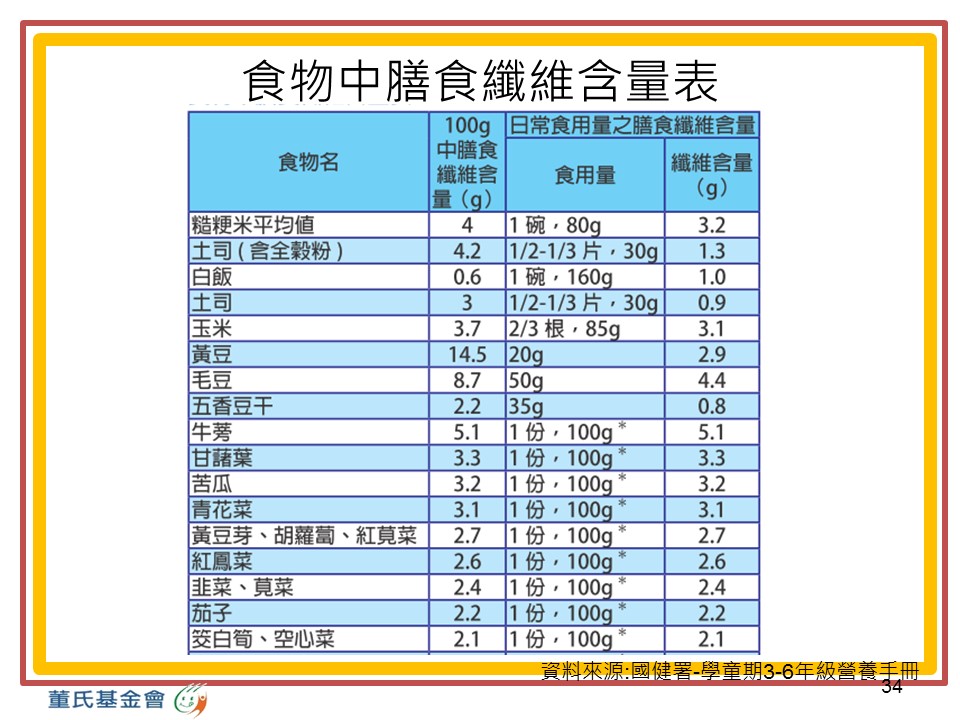 [Speaker Notes: 補充資料：食物中膳食纖維含量比較表
糙米(4g/100g)、玉米(3.7g/100g)等全穀食物的膳食纖維高於白飯(0.6g/100g)
含全穀粉的全麥土司(4.2g/100g)膳食纖維也比一般吐司(3g/100g)高

資料來源：國健署-學童期3-6年級營養手冊(民國107年)
https://www.hpa.gov.tw/Pages/Detail.aspx?nodeid=485&pid=8345]
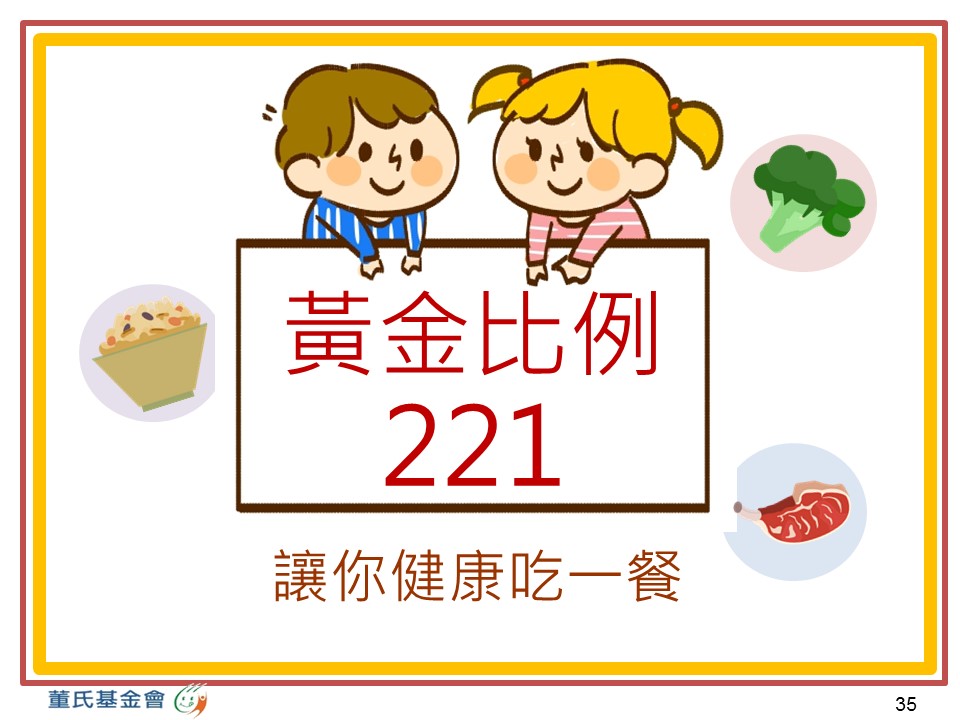 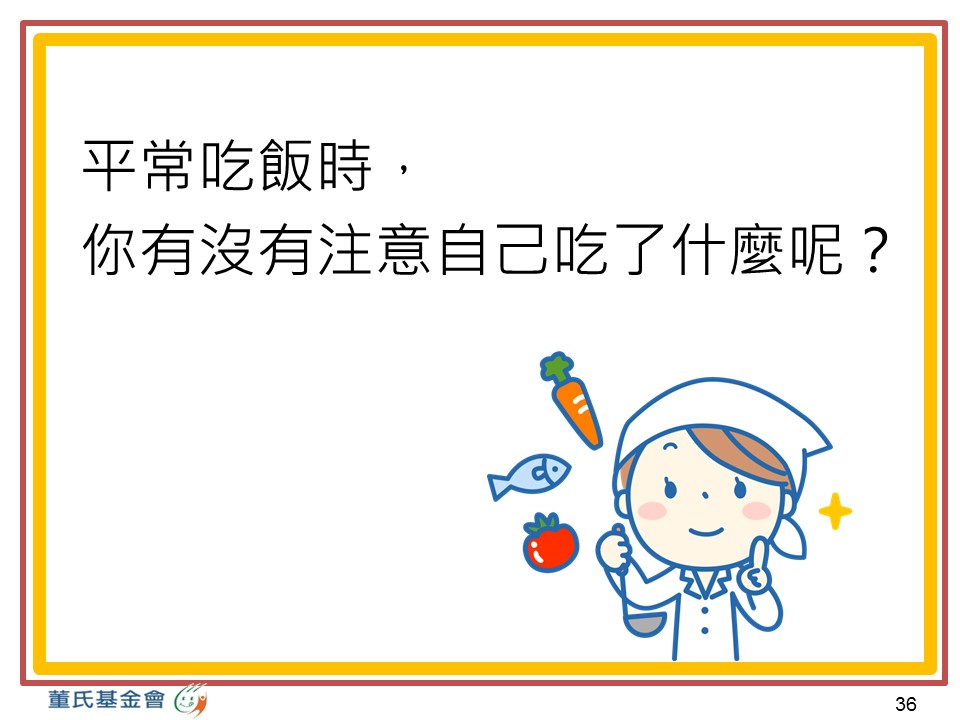 [Speaker Notes: 詢問小朋友記不記得今天早餐或午餐時吃了哪些食物，請小朋友舉手回答分享
提醒如果沒有注意自己的飲食，可能不知不覺中吃下了許多油糖鹽類食物]
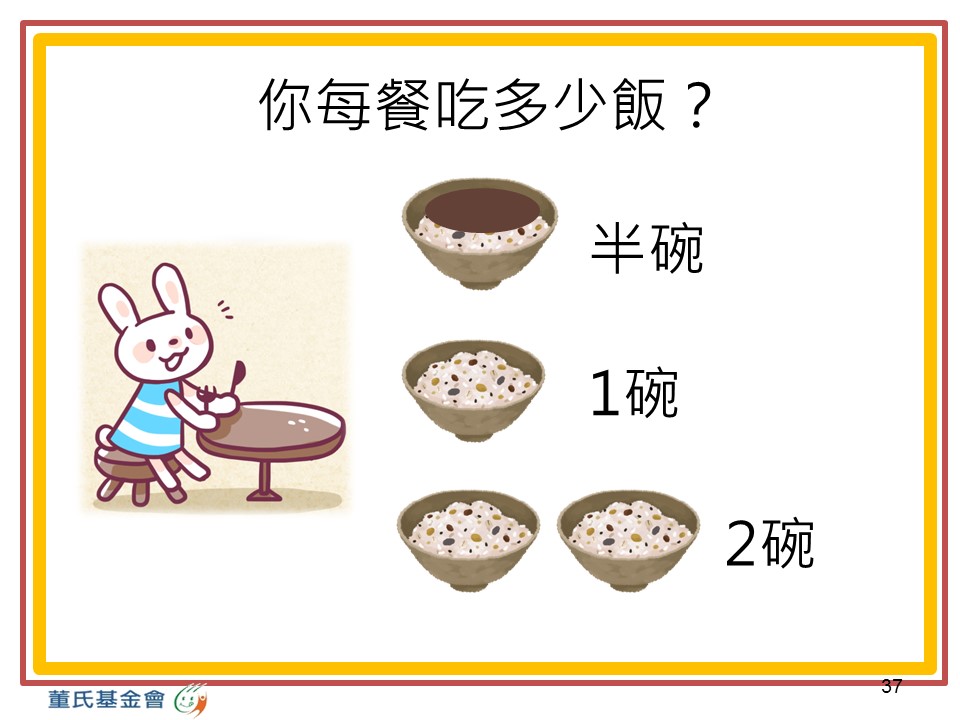 [Speaker Notes: 調查小朋友每餐吃多少飯，講師念份量，請小朋友舉手]
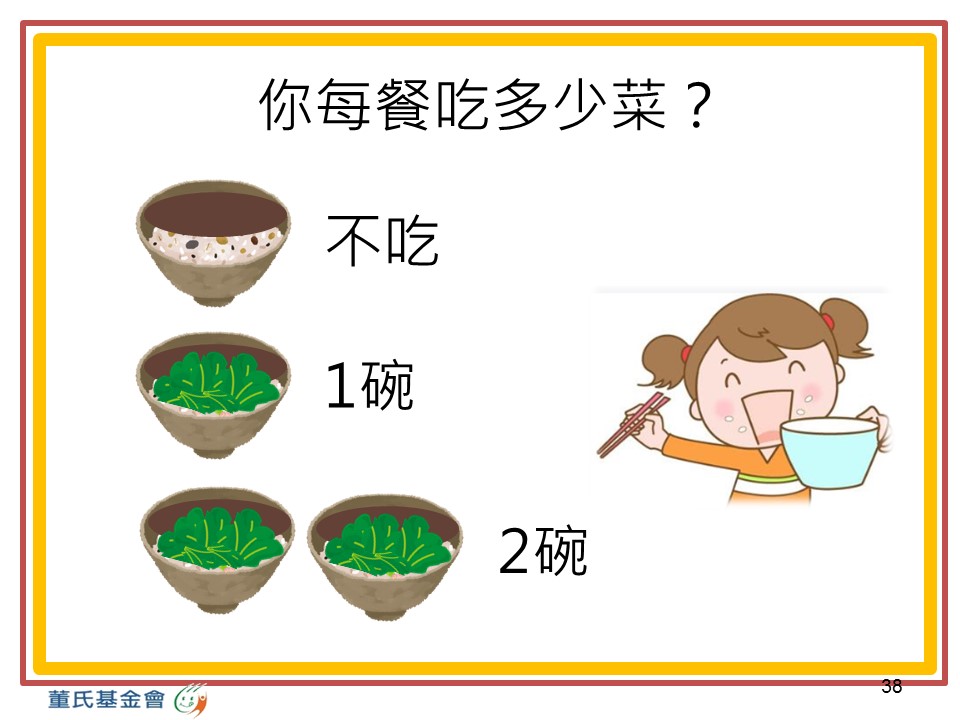 [Speaker Notes: 調查小朋友每餐吃多少菜，講師念份量，請小朋友舉手]
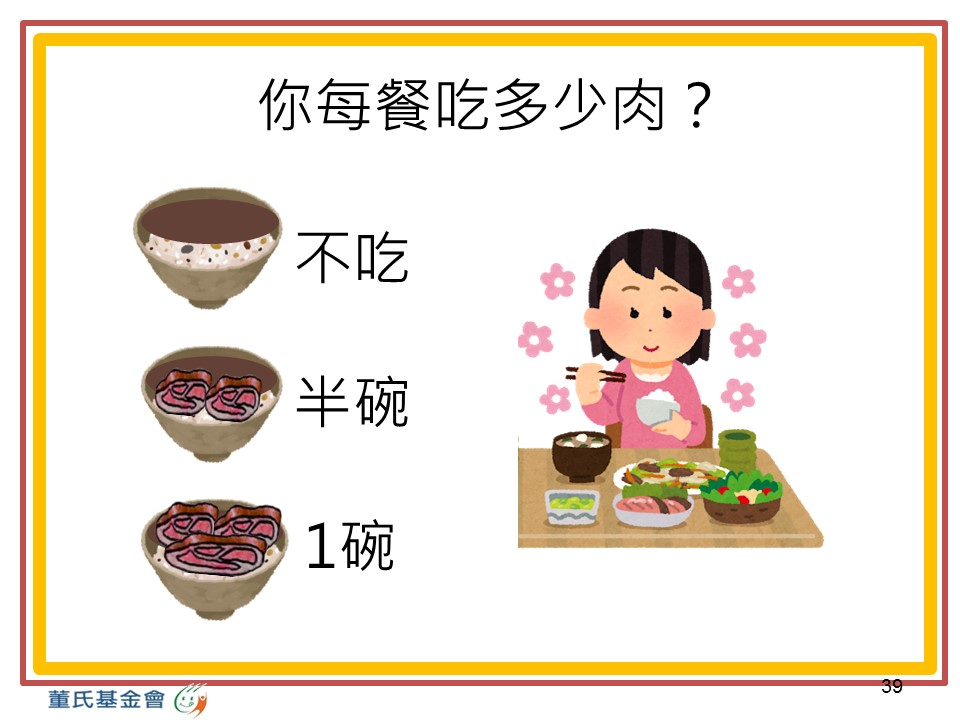 [Speaker Notes: 調查小朋友每餐吃多少肉，講師念份量，請小朋友舉手]
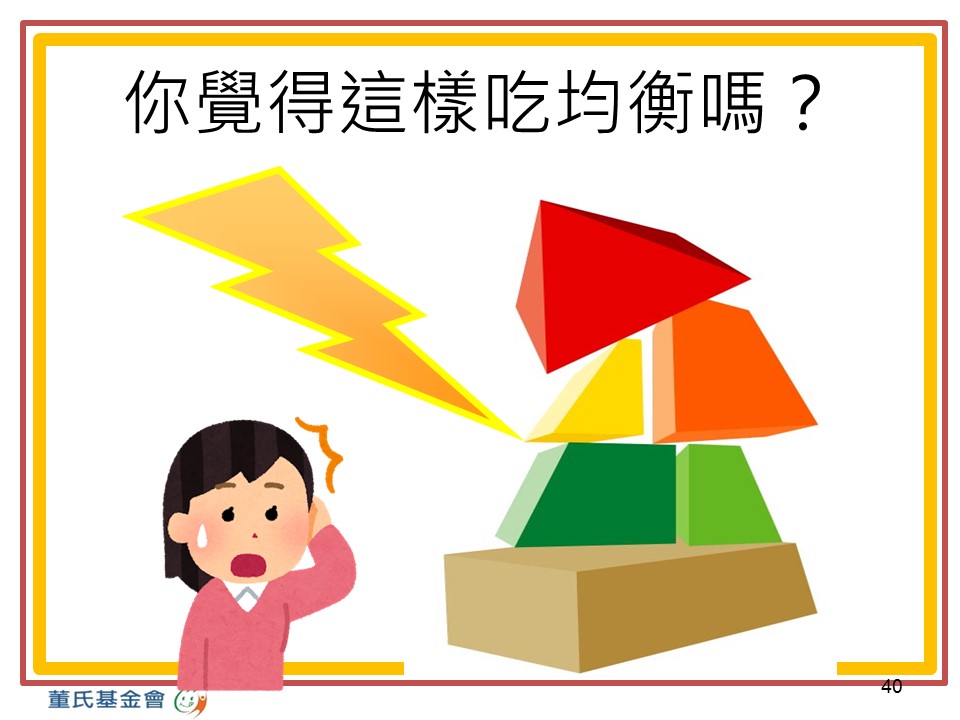 [Speaker Notes: 了解自己平常攝取的飯菜肉量後，
詢問學生覺得自己這樣吃是否均衡，有沒有不足或超量，並提醒：
1.每個人體內都有個飲食金字塔，評估自己是否吃得均衡
2.如果飲食不均衡的話，金字塔就會歪七扭八的，身體可能就會不健康～]
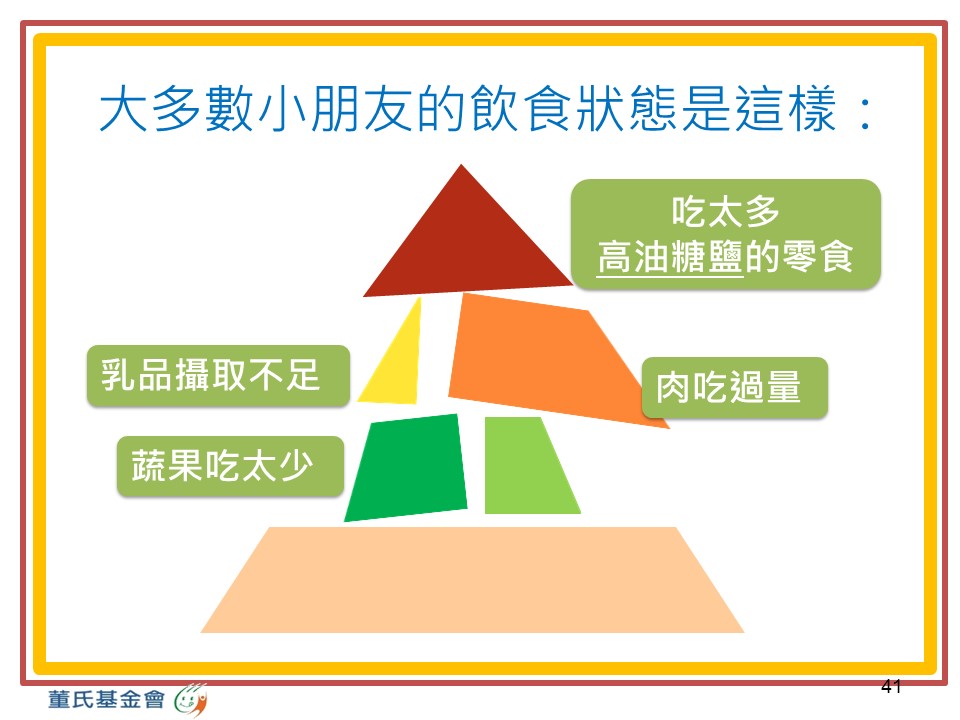 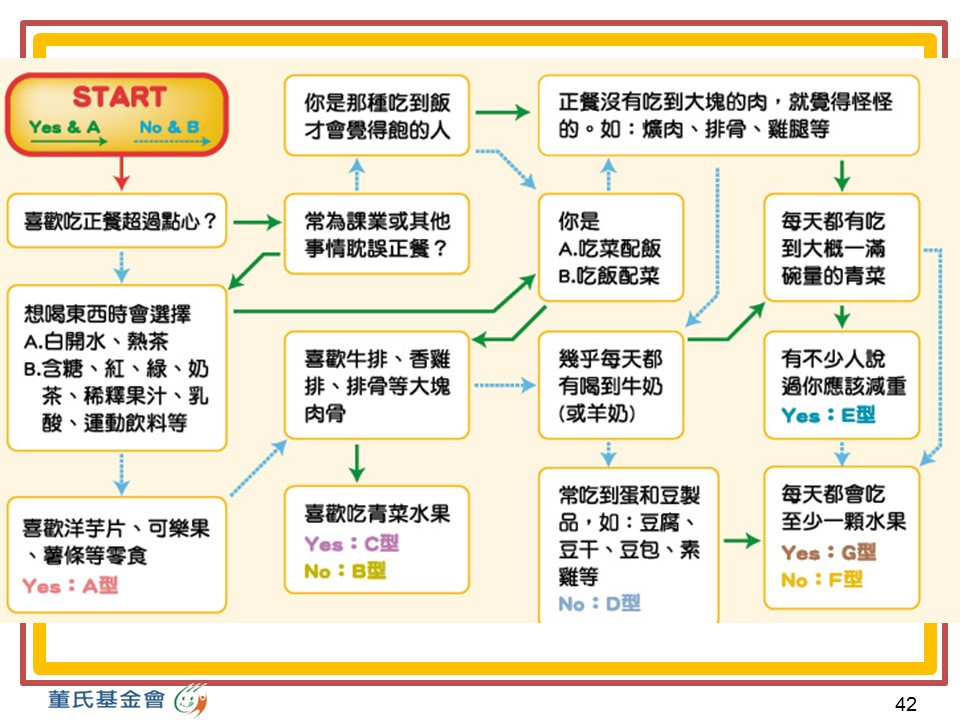 [Speaker Notes: (建議給中高年級使用)現在就讓我們來做一個簡單的小測驗，看看大家的飲食習慣如何
請大家先起立，開始按照上面的說明，我們來做簡單的測驗喔，做完的就可以坐下
(等全部孩子都坐下就換下一張準備說明)]
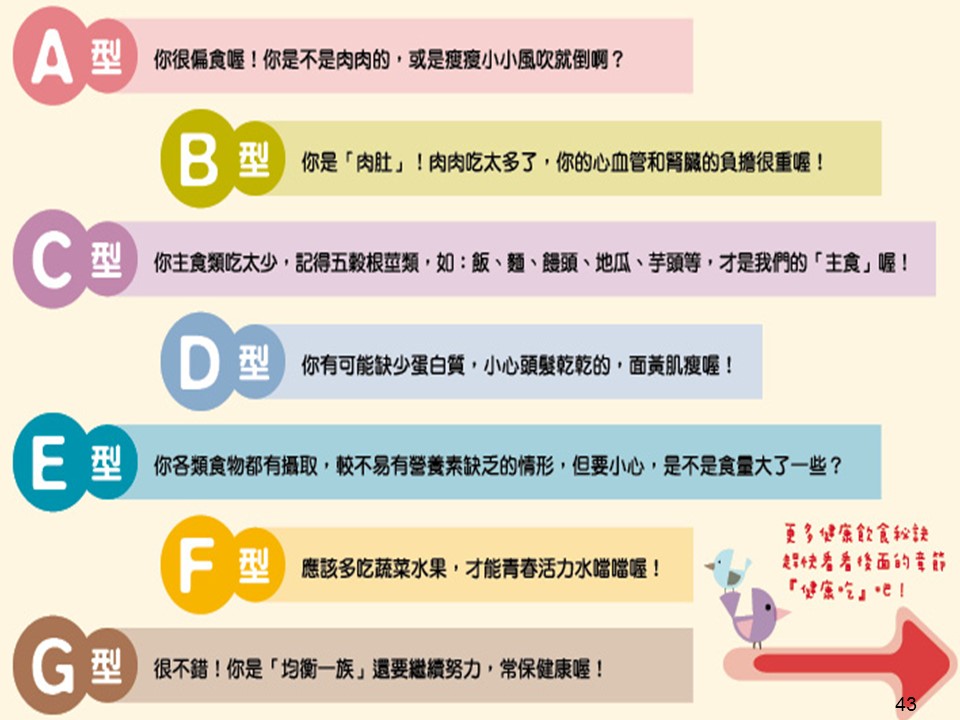 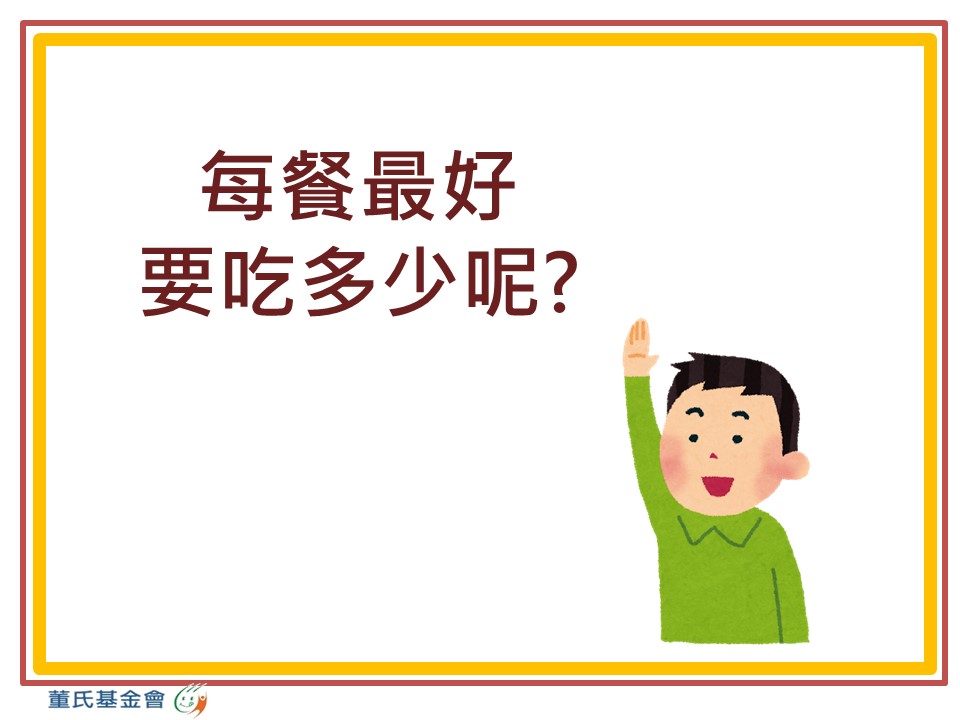 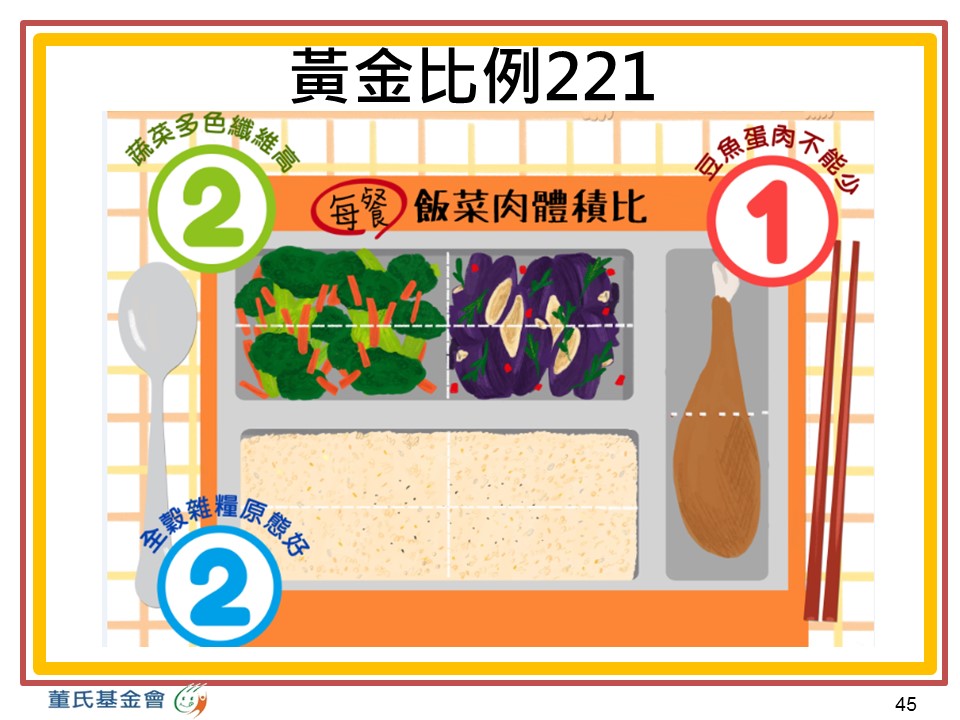 [Speaker Notes: 每一餐記得掌握「黃金比例221」！
黃金比例221：每餐的飯、菜、肉的體積比=2:2:1
飯和青菜要一樣多，豆魚蛋肉類大約吃菜的一半體積大小就好了～]
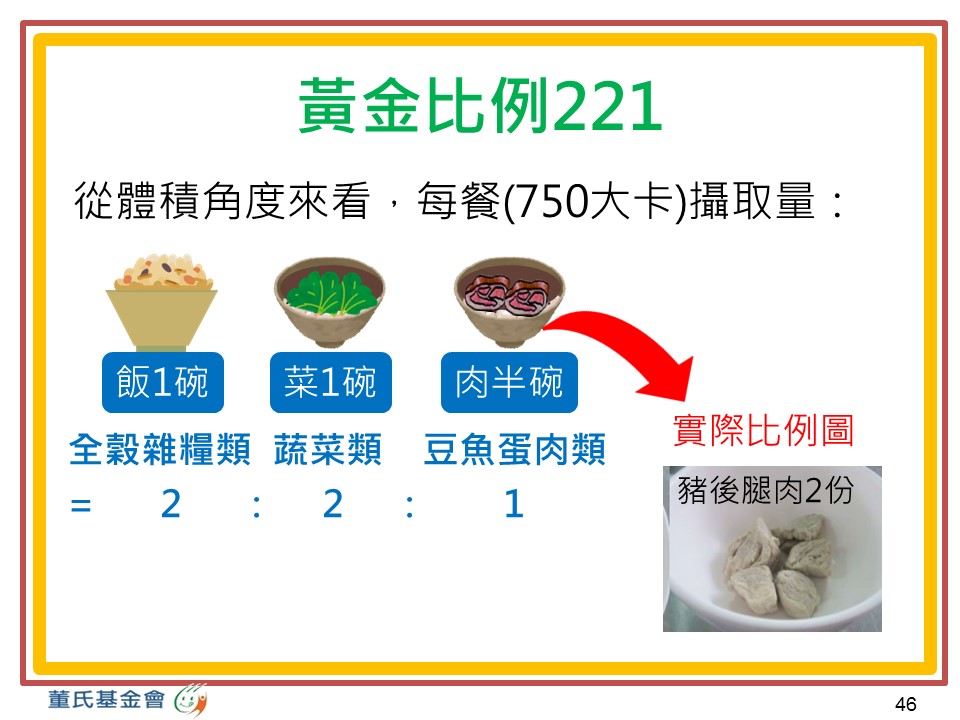 [Speaker Notes: 若以每餐750大卡來計，飯和菜要各吃一碗、肉要吃半碗，這個碗的量指的是家用碗唷！
以豬後腿肉實際裝在家用飯碗內如圖。

【補充資料】根據102年教育部公布之「學校午餐食物內容及營養基準」，
國小學生午、晚餐所需熱量如下：
1~3年級攝取670大卡/餐
4~6年級攝取770大卡/餐
※早餐所需熱量為上述的一半]
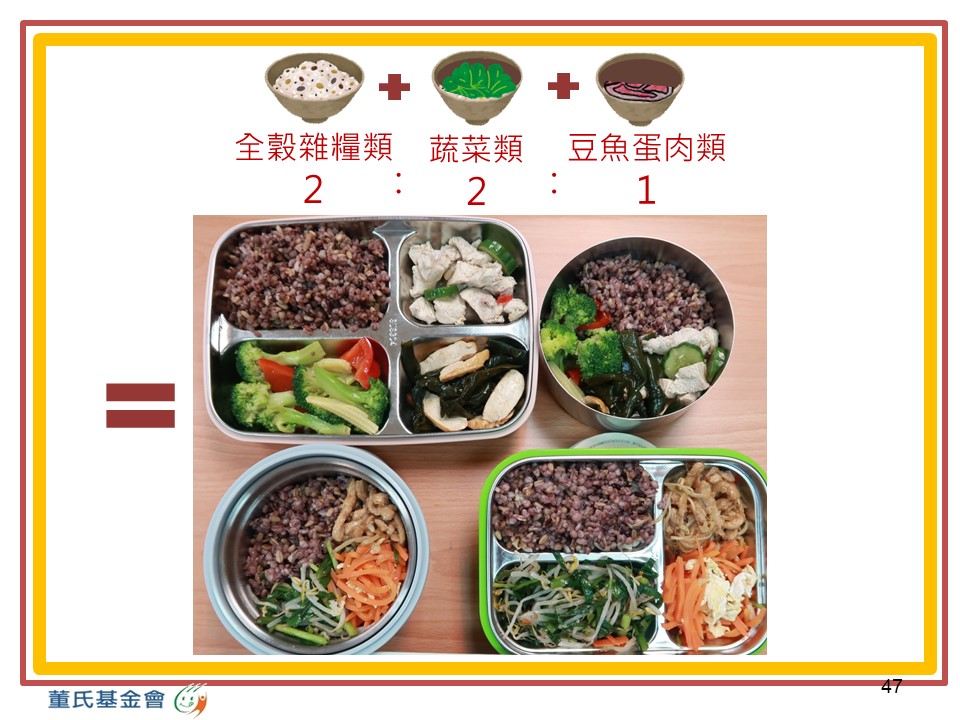 [Speaker Notes: 示範營養均衡的便當肉眼看起來體積比是2:2:1
也提醒孩子盡量飯菜分離的好處：
1.了解自己吃下哪些食物、份量
2.避免吃下過多醬料、湯汁，減少不必要油糖鹽的攝取
3.幫助孩子養成細嚼慢嚥的習慣，幫助體位控制、牙口發育]
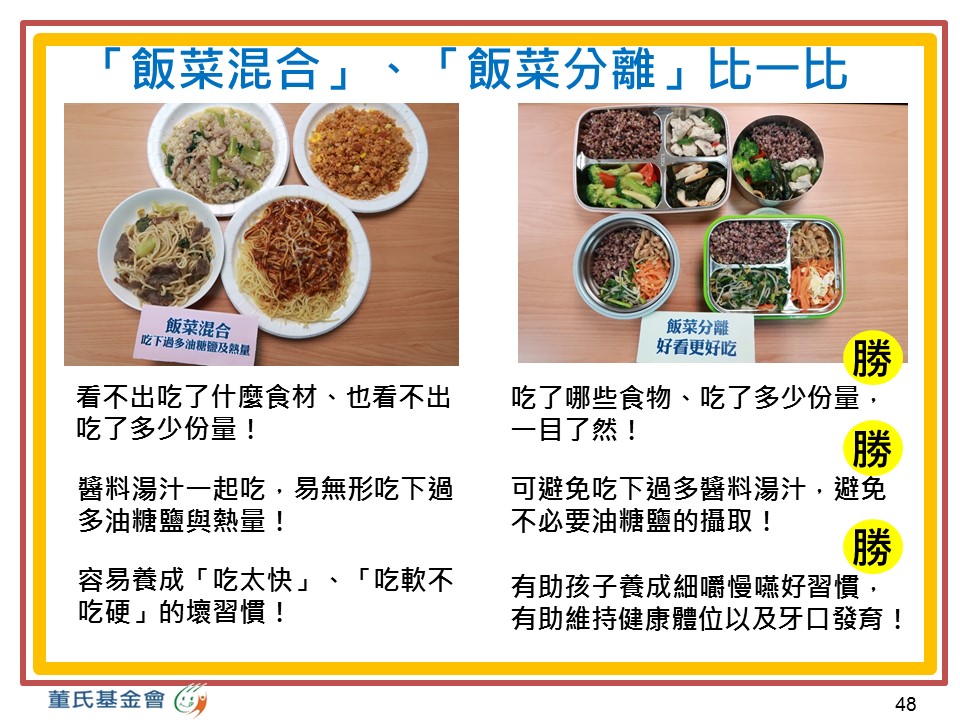 [Speaker Notes: 輔助老師教學的參考資料-飯菜混合、飯菜分離比較]
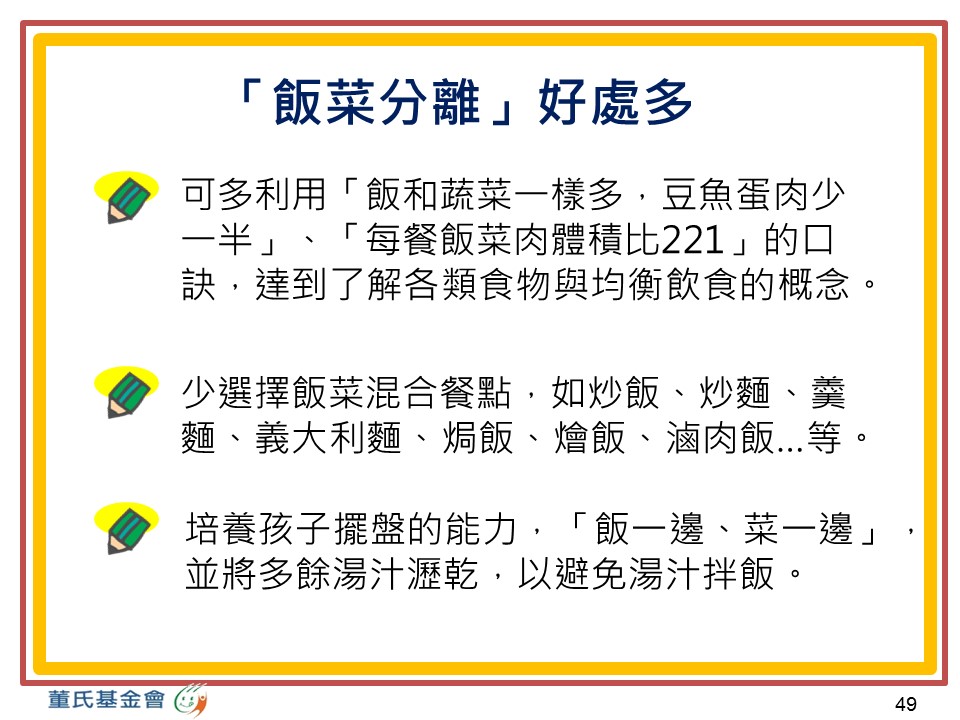 [Speaker Notes: 輔助老師教學的參考資料-飯菜分離的好處]
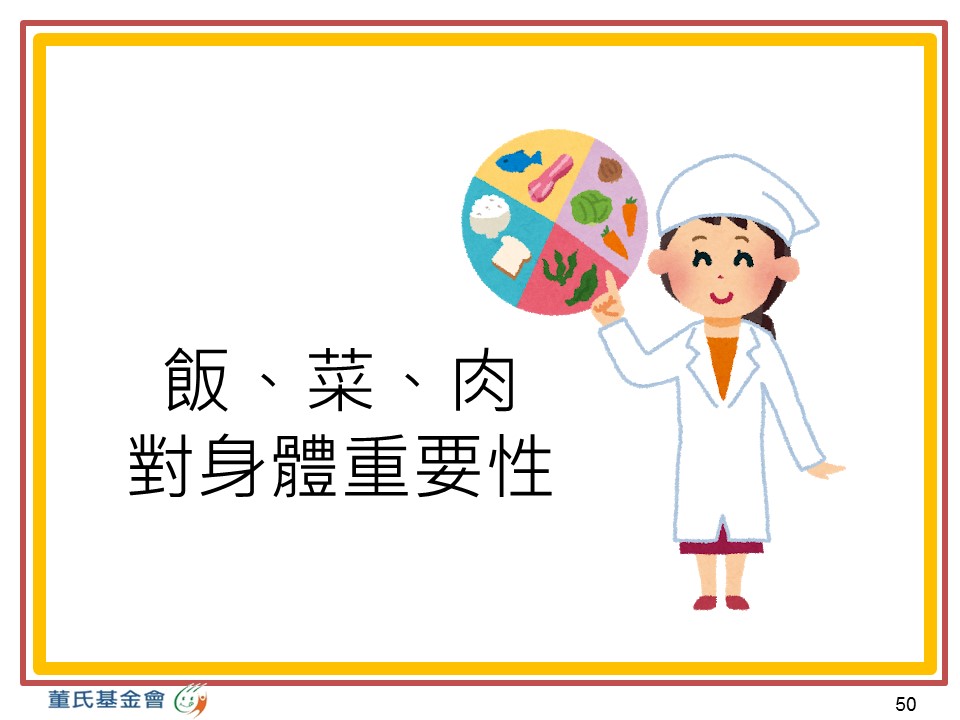 [Speaker Notes: 小朋友一起想一想，為什麼每餐都要吃飯、菜、肉呢?
這些不同種類的食物所含的營養素都一樣嗎?]
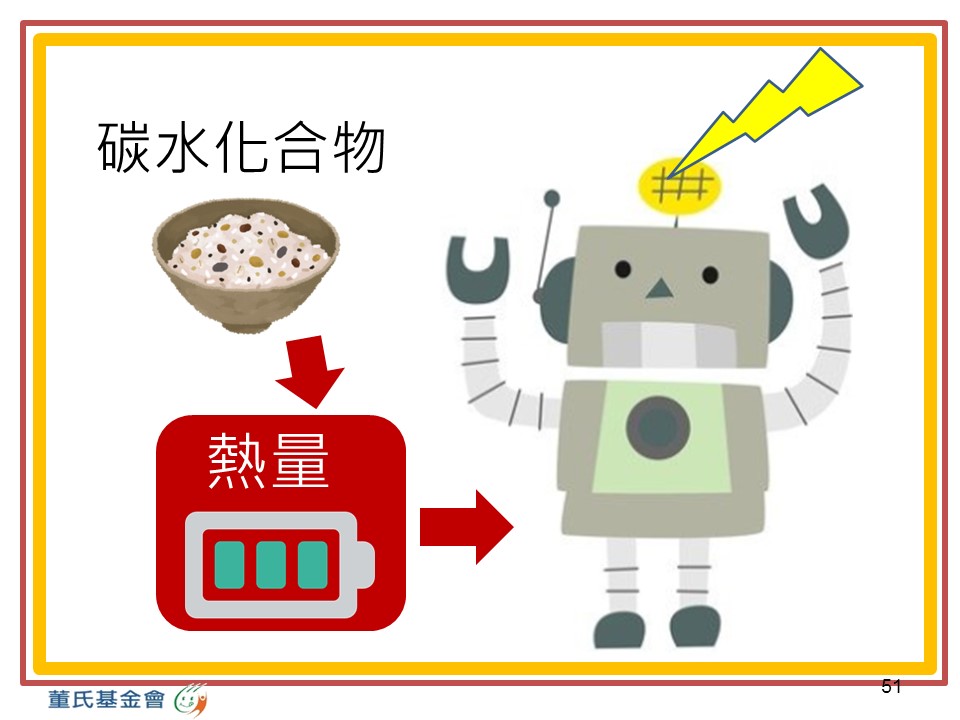 [Speaker Notes: 全穀雜糧類裡的碳水化合物可以提供我們熱量，讓我們有體力進行一整天的活動
可以讓我們上課有精神、體育課時有活力！
就像是機器人需要電力才能啟動一樣，如果吃太少全穀雜糧我們就會像沒電的機器人一樣唷！]
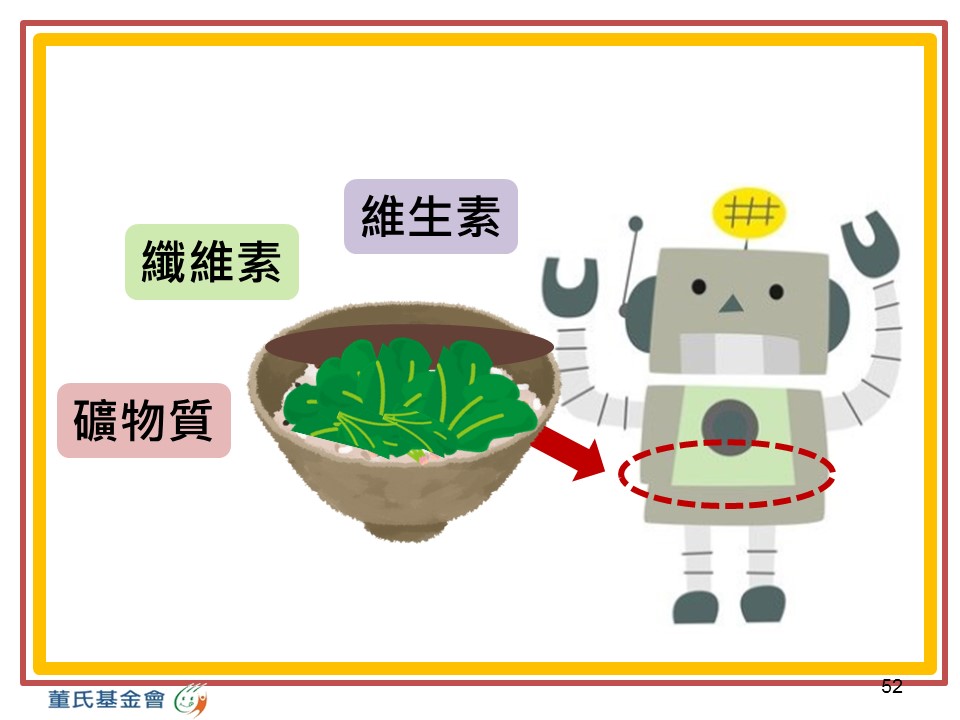 [Speaker Notes: 蔬菜類的營養素包括纖維素、維生素、礦物質，
機器人吃蔬菜到肚子裡會發生什麼事呢？]
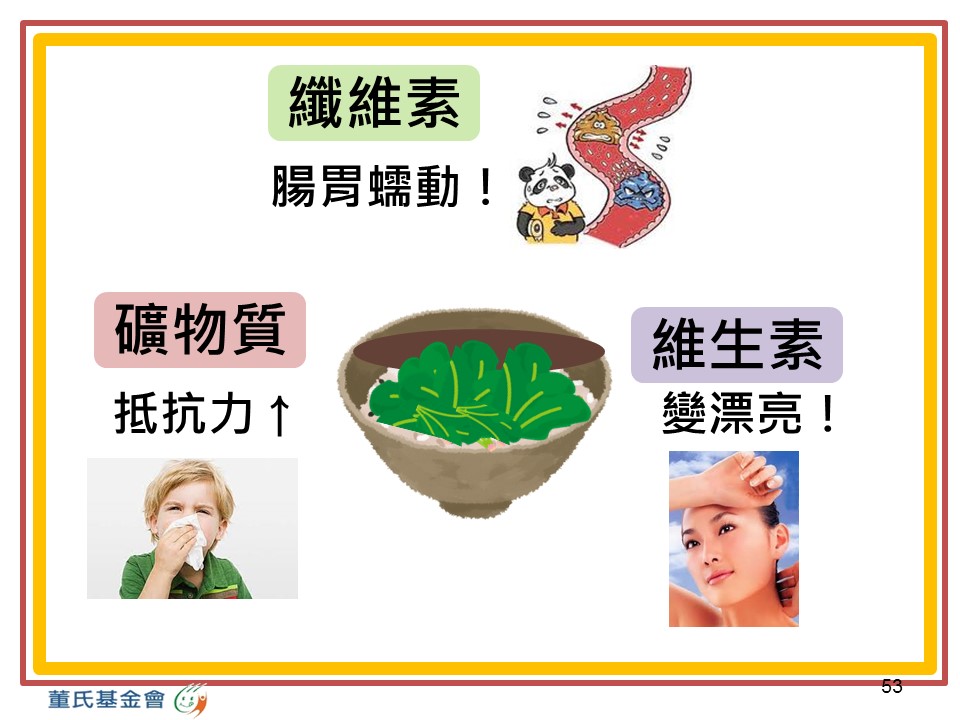 [Speaker Notes: 小朋友有便秘的經驗嗎？蔬菜裡面的纖維素可以幫助腸胃蠕動、把身體的毒素排出！
維生素會讓你的皮膚變好、痘痘變少、身體代謝更好～
礦物質可以讓你增強抵抗力、減少感冒的機會！]
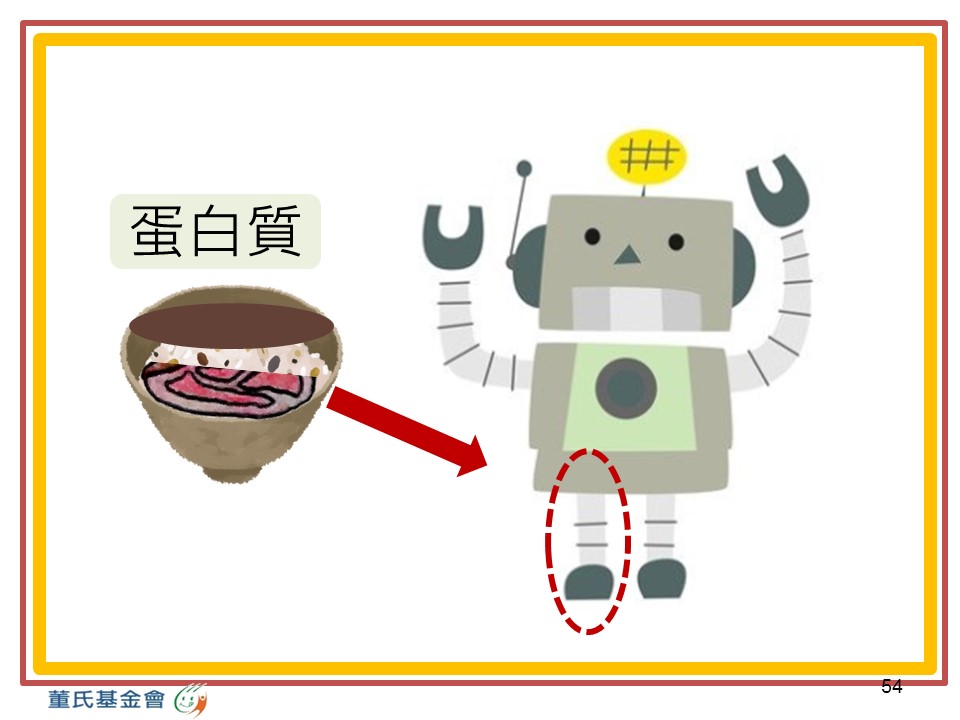 [Speaker Notes: 有哪些食物是豆魚蛋肉類呢？
像是豆腐、豆干、鮭魚、虱目魚、雞蛋、雞豬牛肉等～
這些食物富含蛋白質，可以幫助身體變得如何呢？]
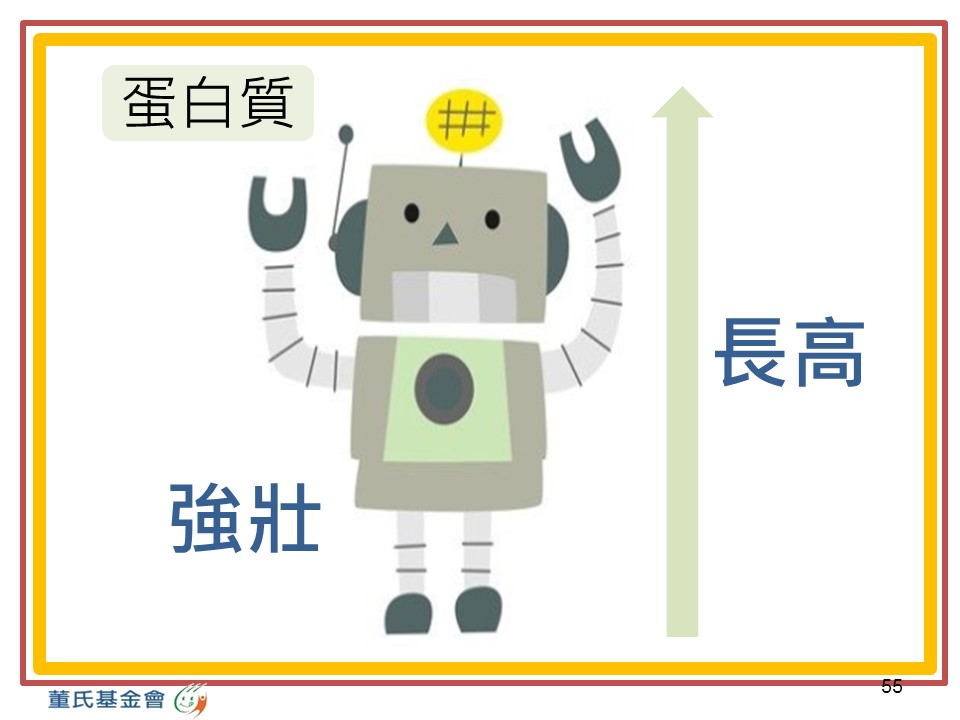 [Speaker Notes: 蛋白質可以讓你變強壯、身高長得比別人高，但是要注意唷！
除了適量攝取豆魚蛋肉類是不夠的，還要加上足夠的運動才可以長肌肉、長高唷！]
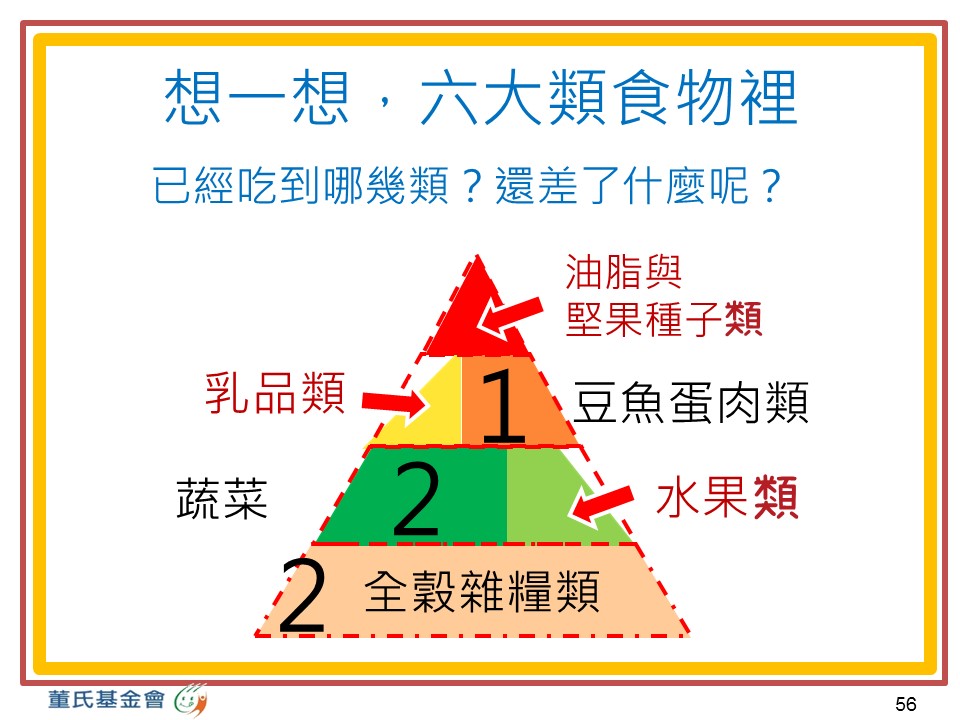 [Speaker Notes: 可詢問小朋友剛剛提到了飯菜肉可以給機器人營養
飯菜肉分別是哪些類別的食物？那還有哪些食物沒提到呢？
答案是乳品、水果、堅果種子類唷！]
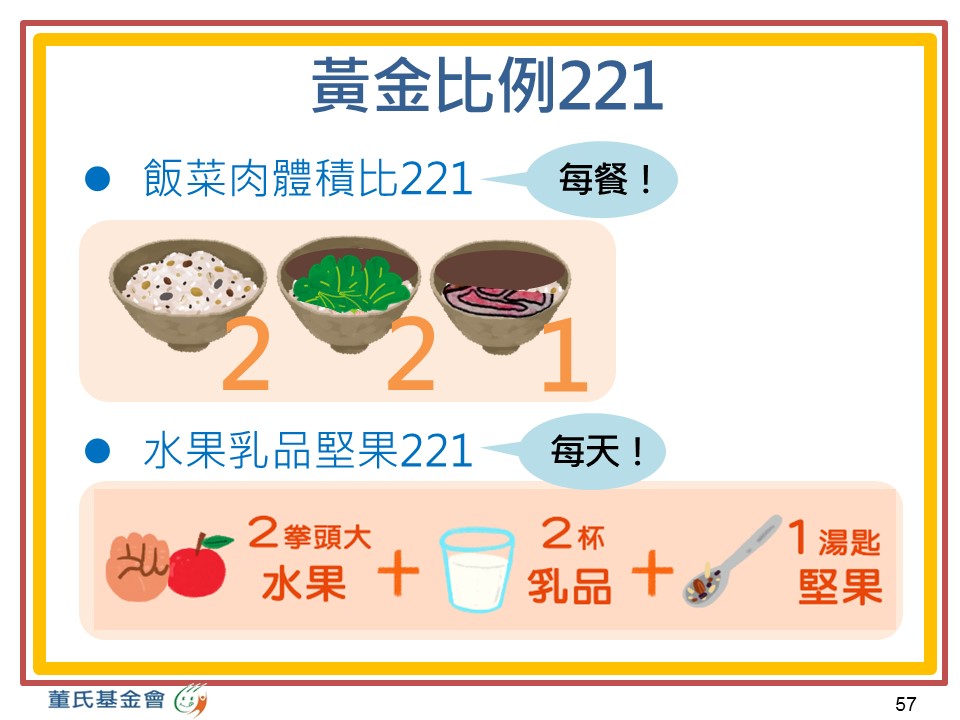 [Speaker Notes: 前面已說明過221重點了，除了每餐攝取飯菜肉比例為221，
每天還要吃2拳頭大水果、2杯乳品、1湯匙堅果種子類，
才能攝取六大類食物，成為營養均衡好寶寶唷！]
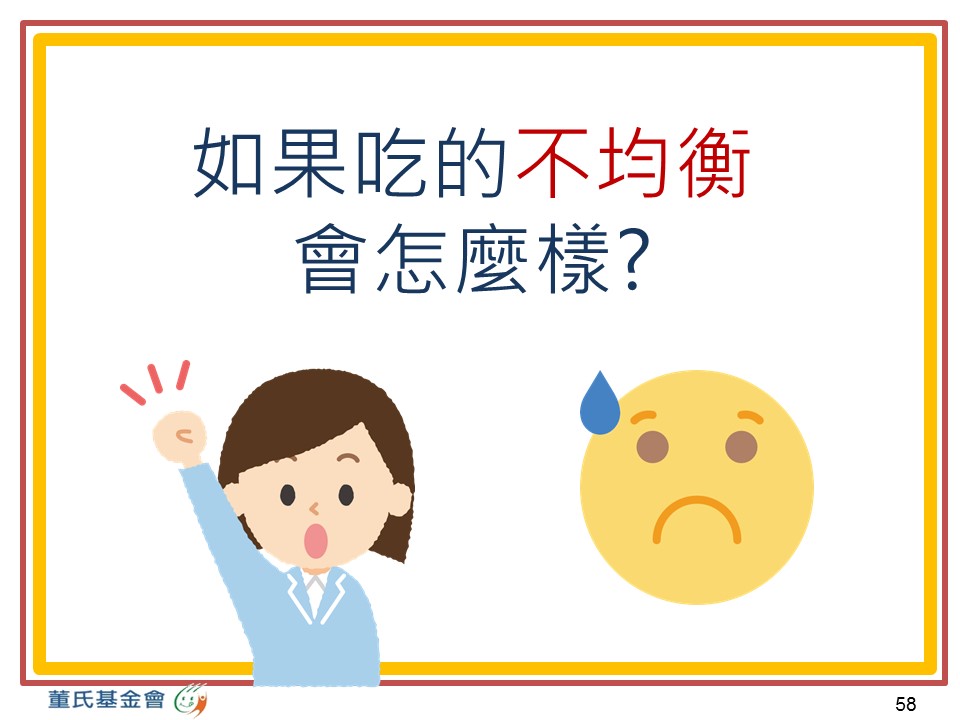 [Speaker Notes: 如果吃的不均衡，沒把握221原則會怎麼樣呢?]
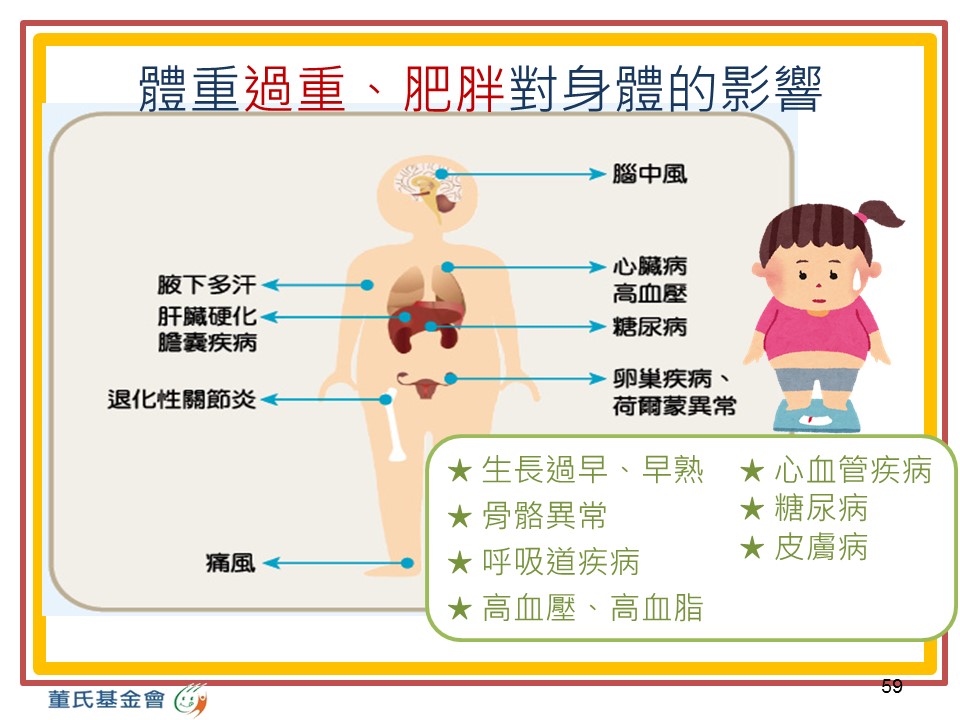 [Speaker Notes: 提醒孩子過重或肥胖對身體影響，
如果長期飲食習慣不良，如愛吃高油糖鹽食物、常喝含糖飲料，
容易導致罹患心血管、高血壓、高血脂等疾病。
可參考董氏基金會食品營養中心-過胖過瘦都不好:
https://nutri.jtf.org.tw/index.php?idd=23&aid=4&bid=284&cid=916]
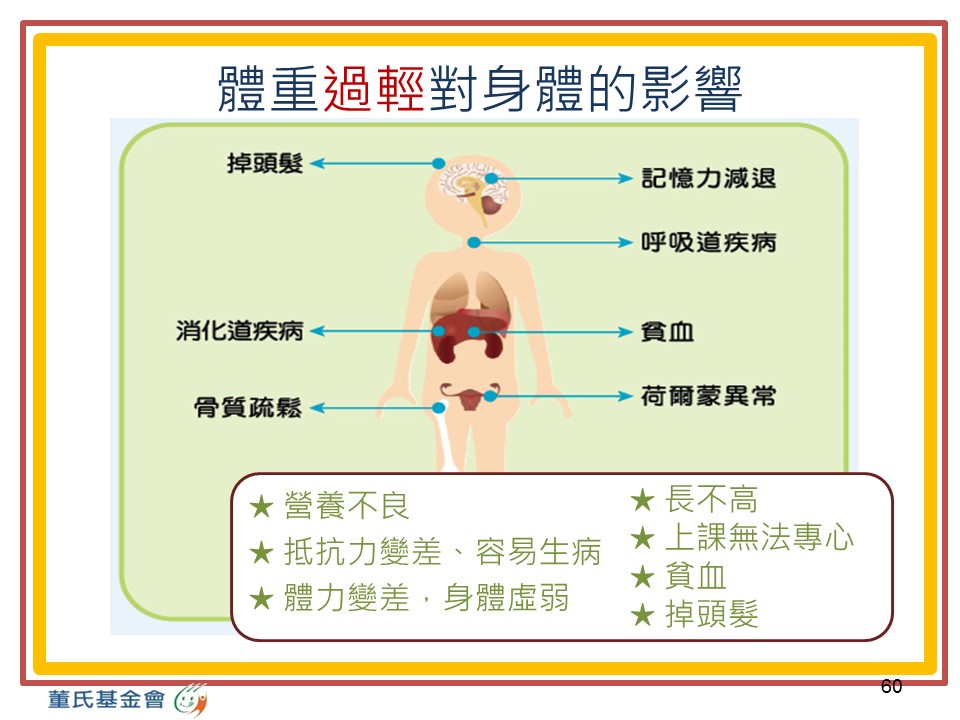 [Speaker Notes: 有許多師長會提醒孩子體重過重、肥胖的影響，
但現在有許多長期偏挑食、營養不良的孩子體位過輕，
要提醒如果沒有吃到充足的營養，體力容易變差、無法專心、變得虛弱，還容易生病喔！
可參考董氏基金會食品營養中心-過胖過瘦都不好:
https://nutri.jtf.org.tw/index.php?idd=23&aid=4&bid=284&cid=916]
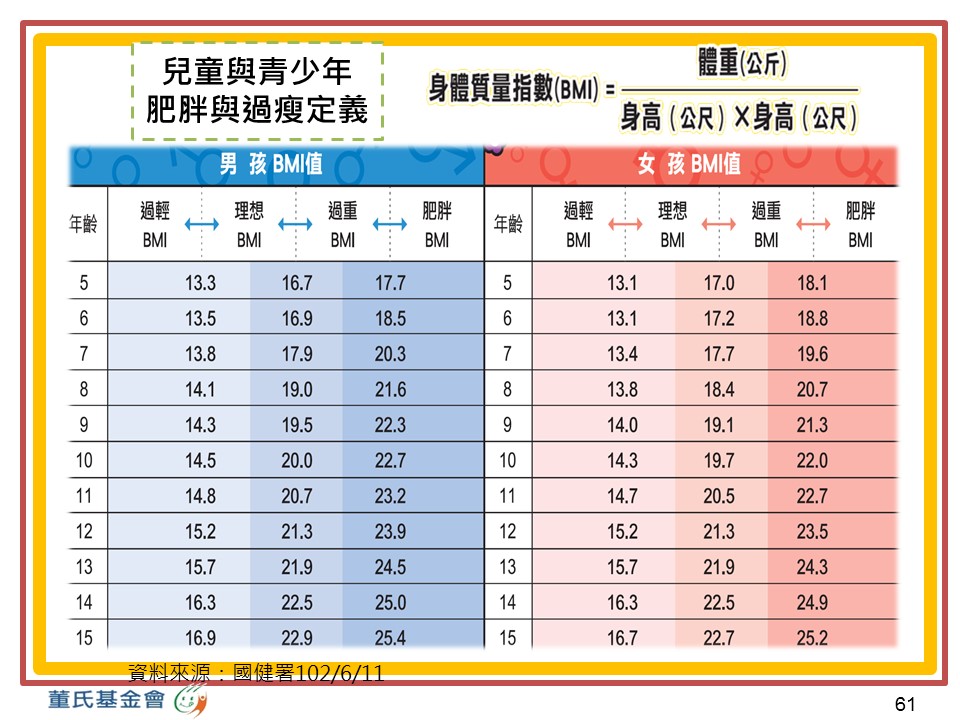 [Speaker Notes: 兒童及青少年生長身體質量指數 (BMI)
可由身高體重計算出BMI，檢視自己的體位狀況]
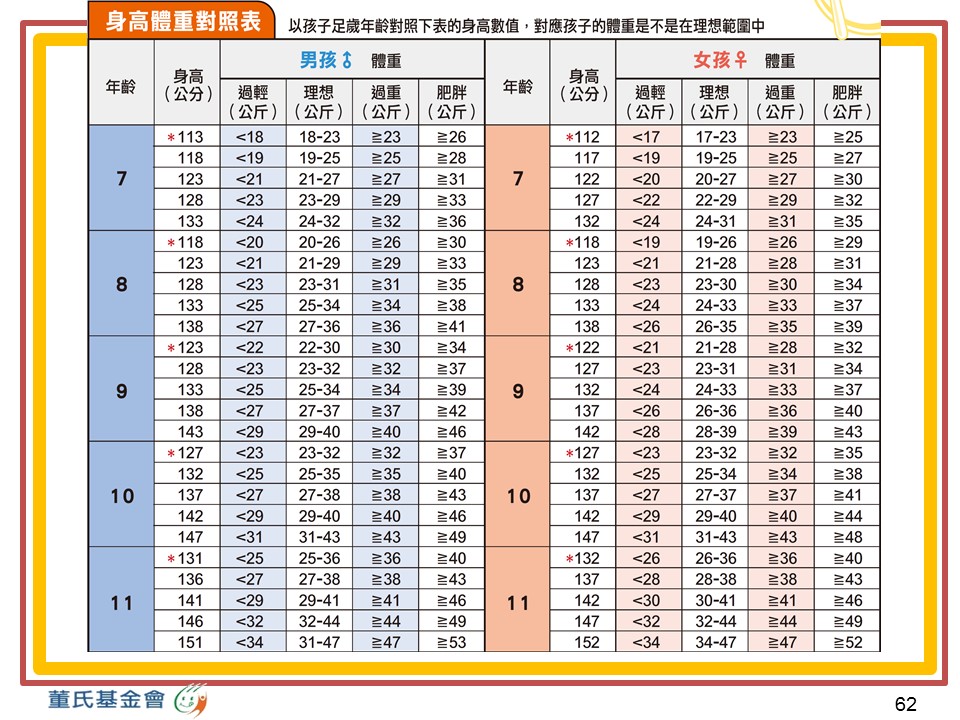 [Speaker Notes: 身高體重對照表(由BMI推算出範圍)]
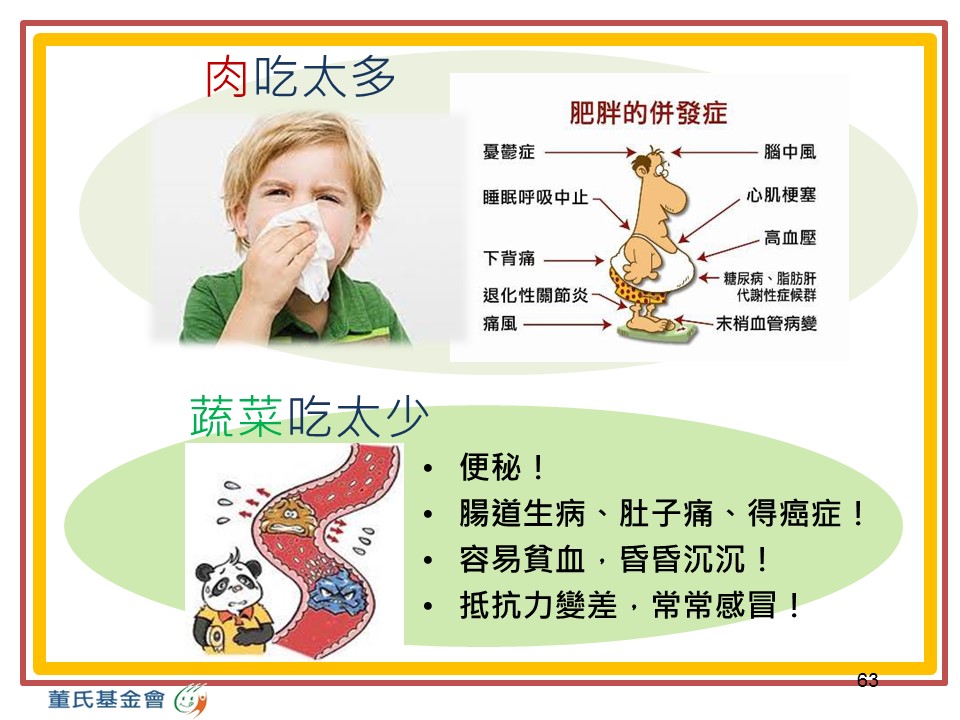 [Speaker Notes: 飲食不均衡(肉吃太多、蔬菜吃太少)對身體的危害]
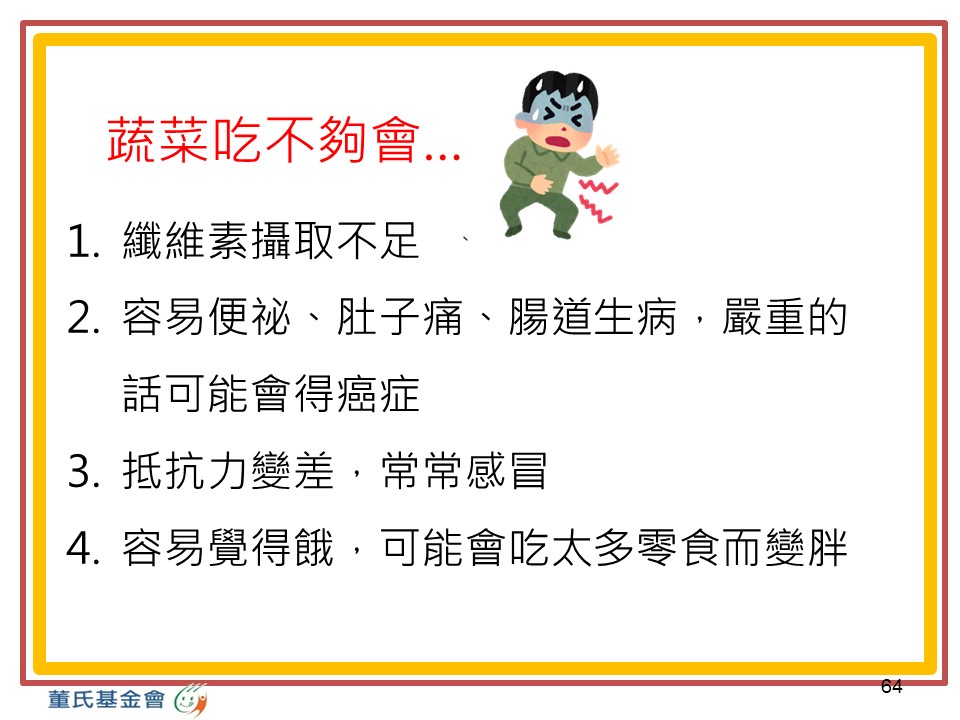 [Speaker Notes: 蔬菜及水果富含纖維素，特別是蔬菜中的菇類、藻類等水溶性纖維含量高，
具有促進排便、預防腸道疾病、讓腸道更健康的好處膳食纖維在體內消化較慢，
因此能夠延長飽足感、不容易餓，有預防肥胖的作用]
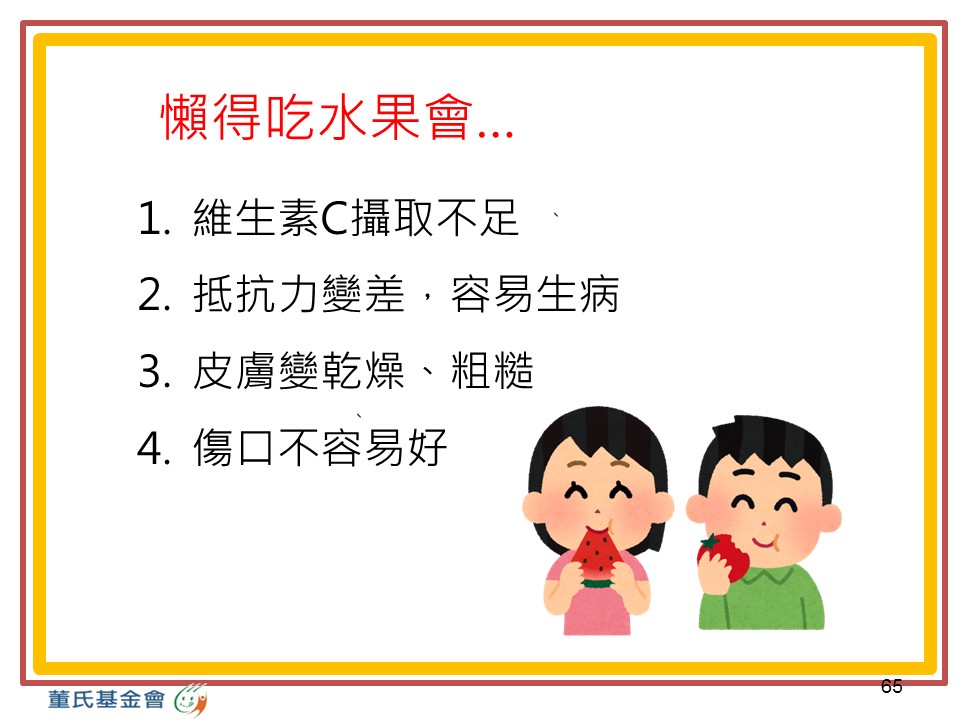 [Speaker Notes: 蔬菜及水果中含有維生素C，具有幫助傷口癒合、修復皮膚的功能，
也能夠增強人體對疾病的抵抗力但維生素C在加熱後容易流失，
因此煮熟的蔬菜裡維生素C含量會減少，建議由新鮮水果來補充]
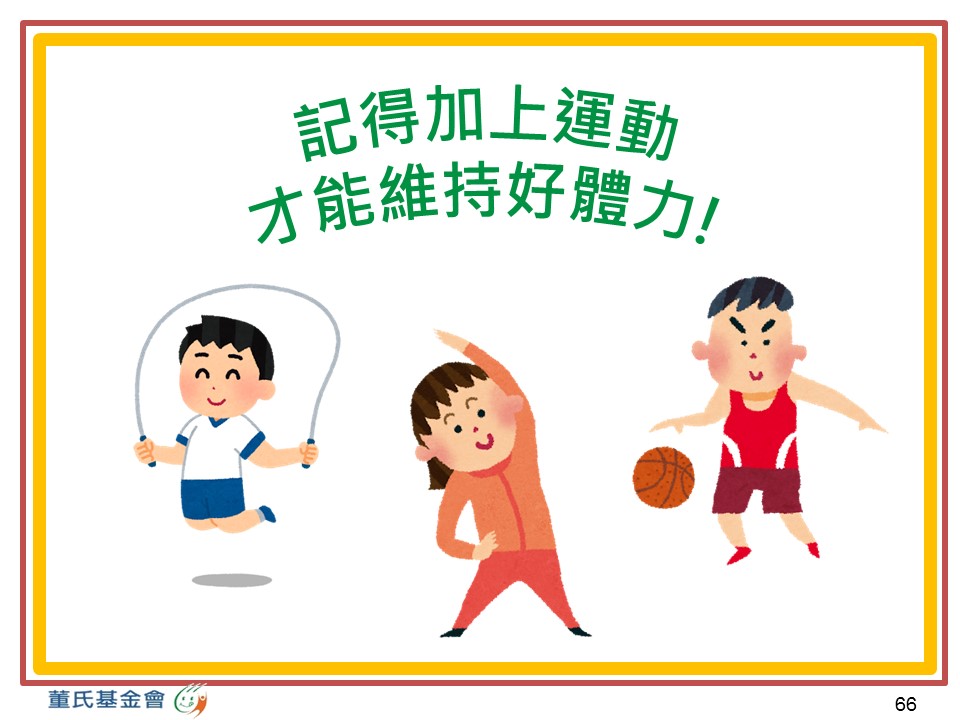 [Speaker Notes: 老師提醒除了飲食要注意以外，記得多運動才可以維持好體力、長肌肉!]
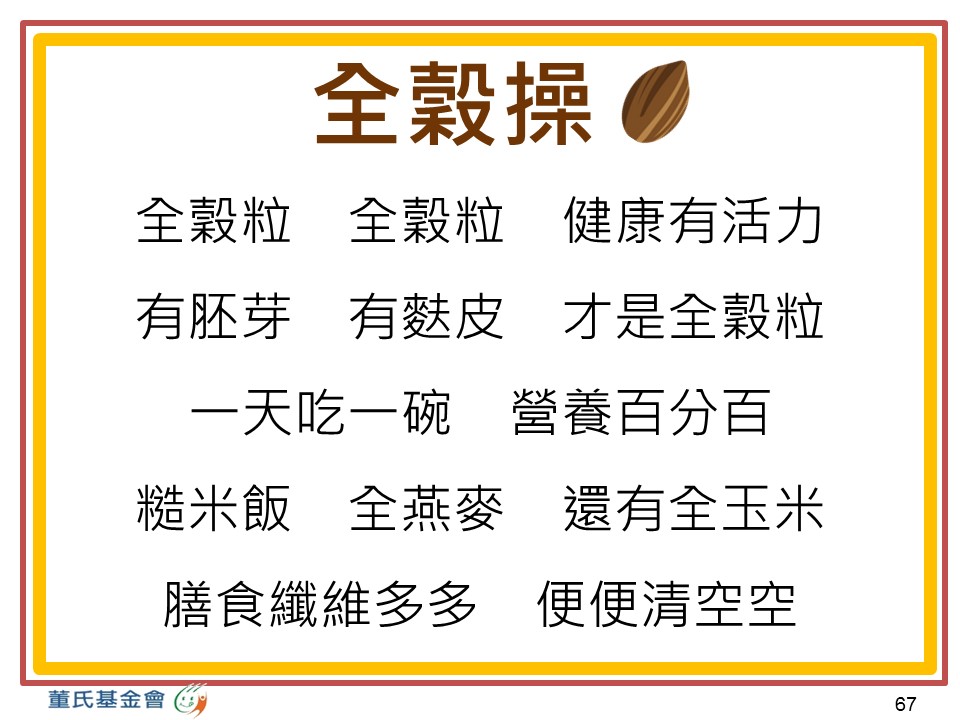 [Speaker Notes: 全榖操：https://www.youtube.com/watch?v=WL7D8R7ut3o
若場地限制無法跳操，可播放全穀操歌曲，讓小朋友看著歌詞跟著一起唱]
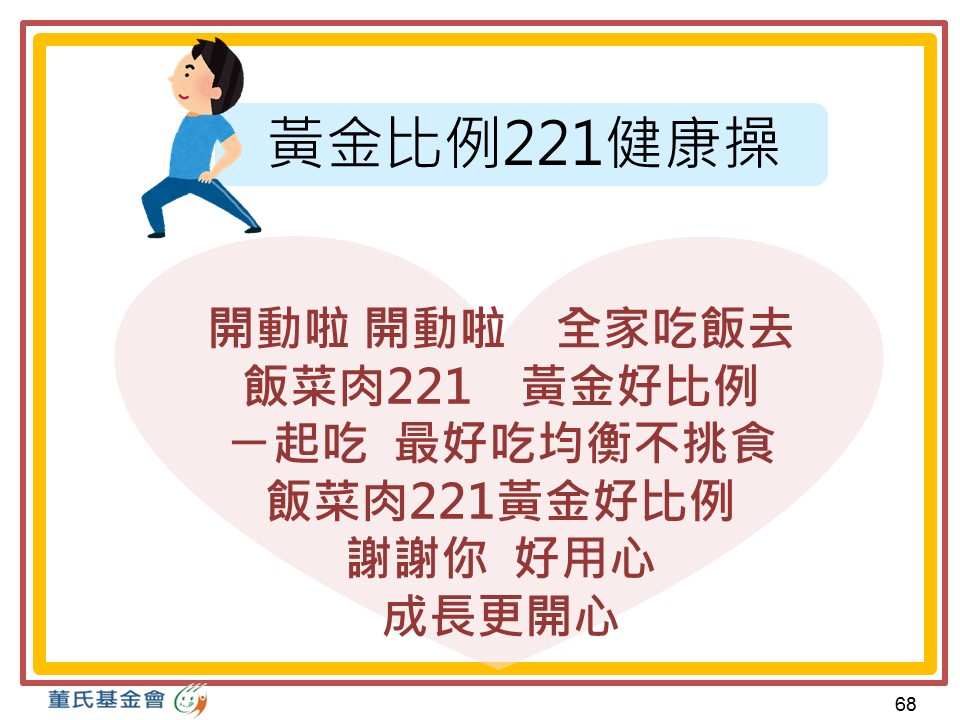 [Speaker Notes: 黃金比例221健康操影片連結：https://youtu.be/PES3R920dm8
若場地限制無法跳操，可播放歌曲，讓小朋友看著歌詞跟著一起唱]
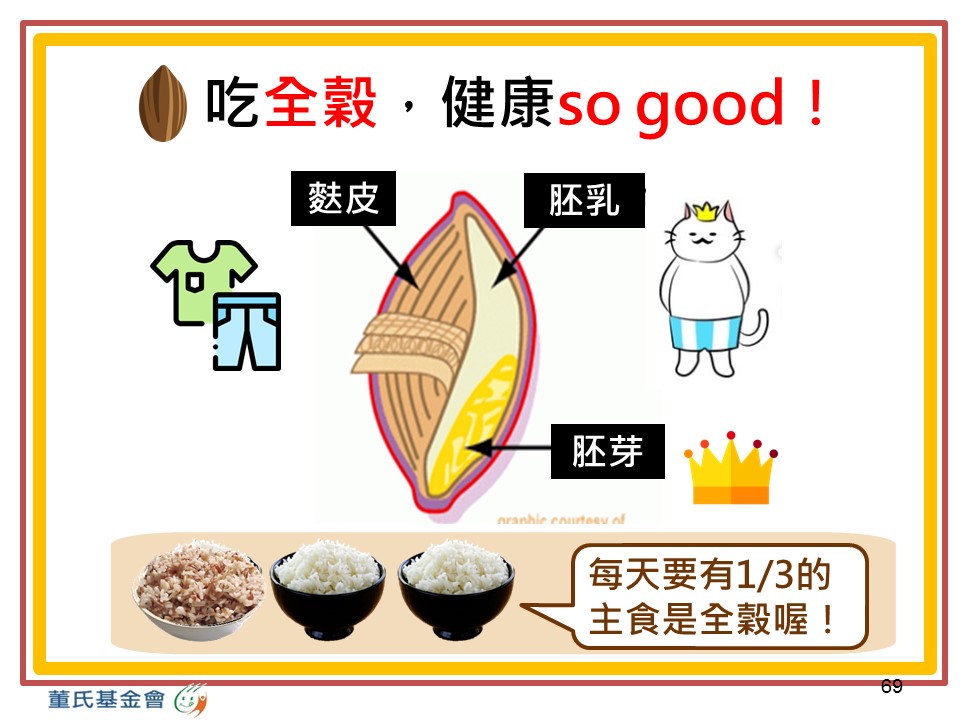 [Speaker Notes: 再次複習全穀必須包括三個部分：麩皮、胚乳、胚芽
且每天要有1/3主食是全穀!]
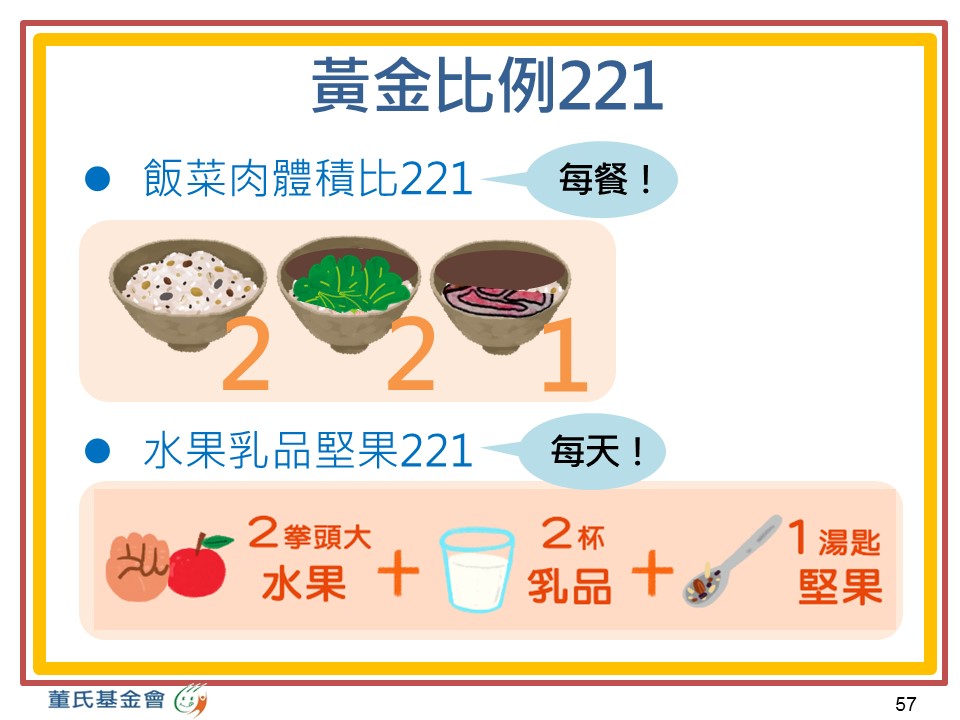 [Speaker Notes: 再總複習一次黃金比例221：每餐飯菜肉體積比例221，
加上每天2拳頭大水果、2杯乳品、1湯匙堅果種子類，
就可以變成營養均衡好寶寶！]
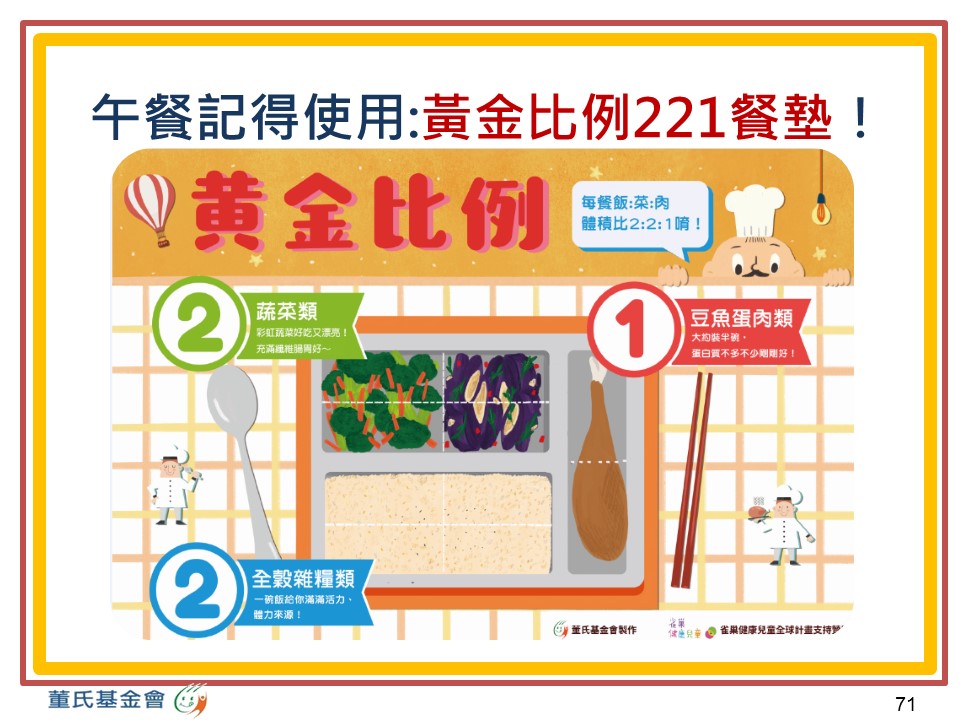 [Speaker Notes: 提醒午餐時可使用發給小朋友的221餐墊，
建議小朋友吃飯的時候可以對照使用(餐墊上的食物圖案和實體大小相等)]
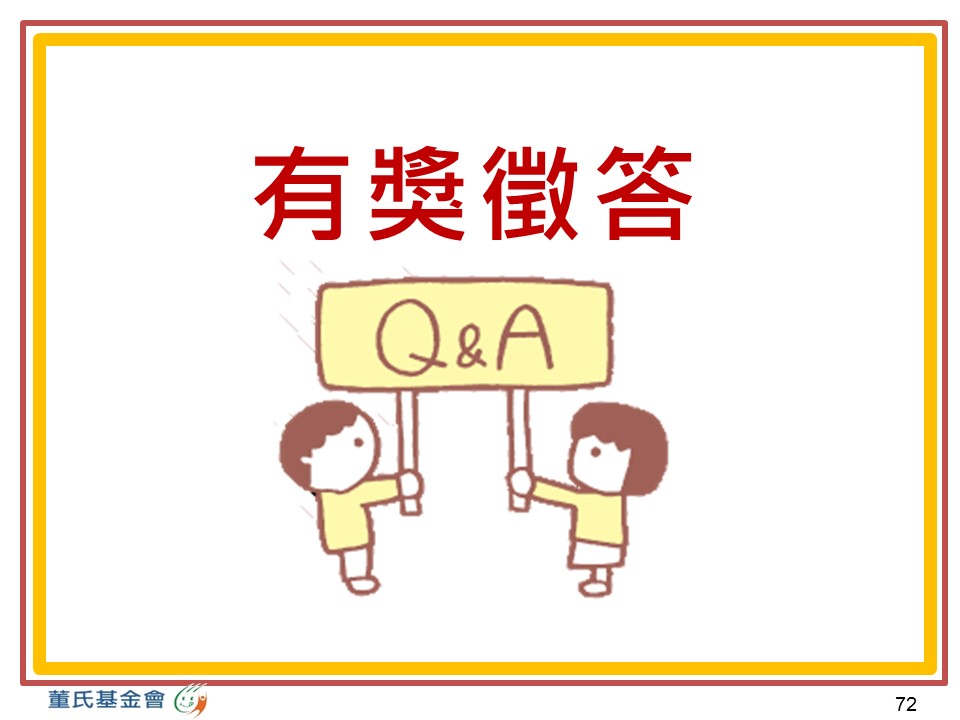 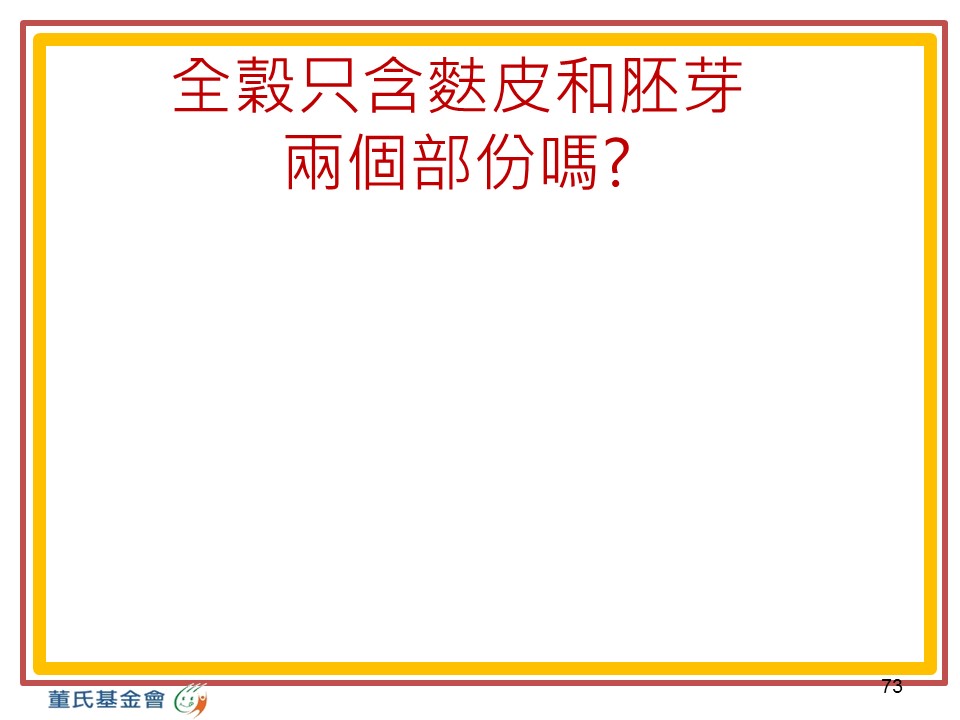 [Speaker Notes: 全榖娃娃要回家學習單題目]
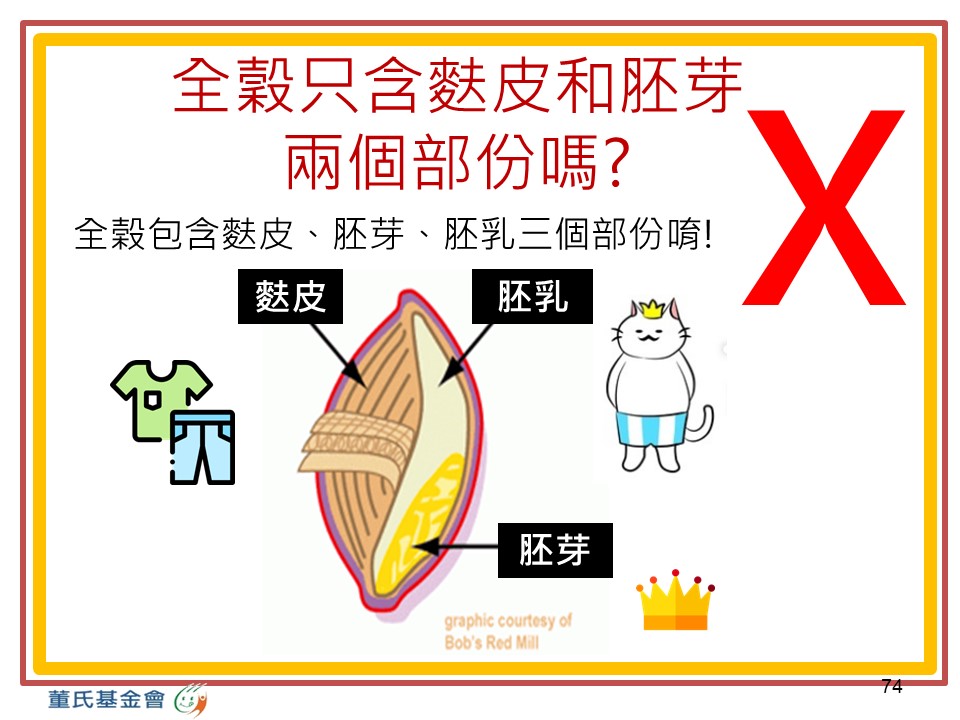 [Speaker Notes: 全榖娃娃要回家學習單題目]
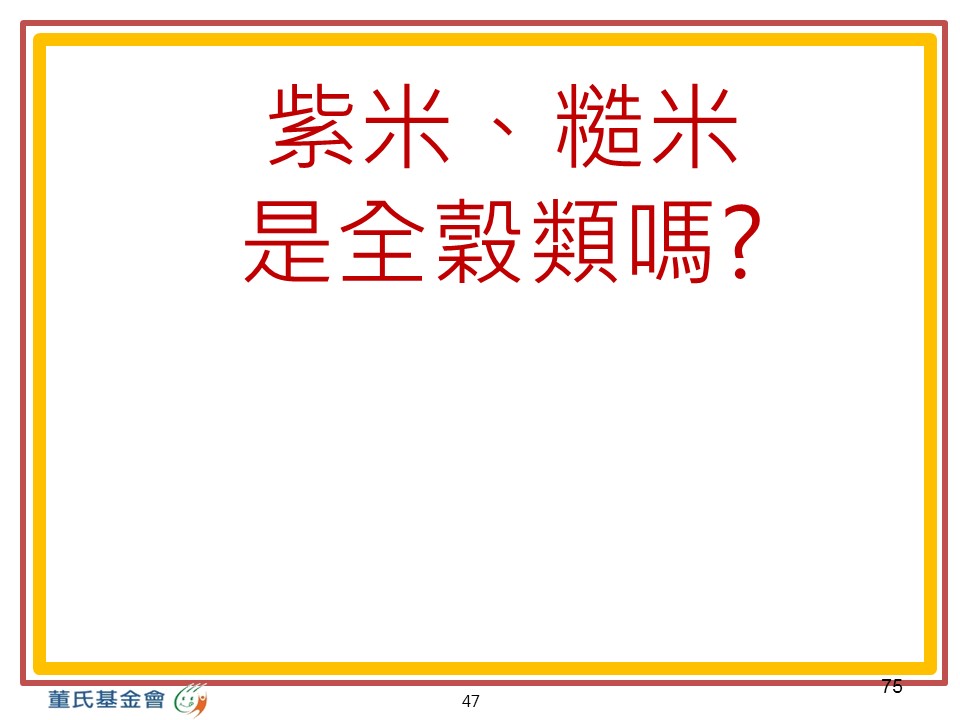 [Speaker Notes: 全榖娃娃要回家學習單題目]
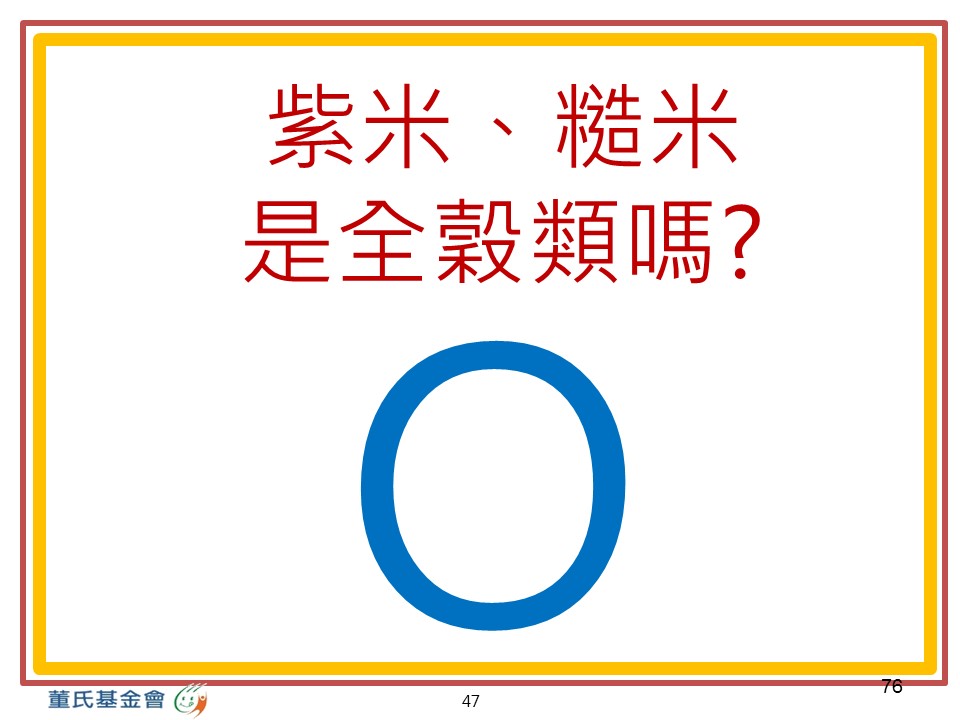 [Speaker Notes: 全榖娃娃要回家學習單題目]
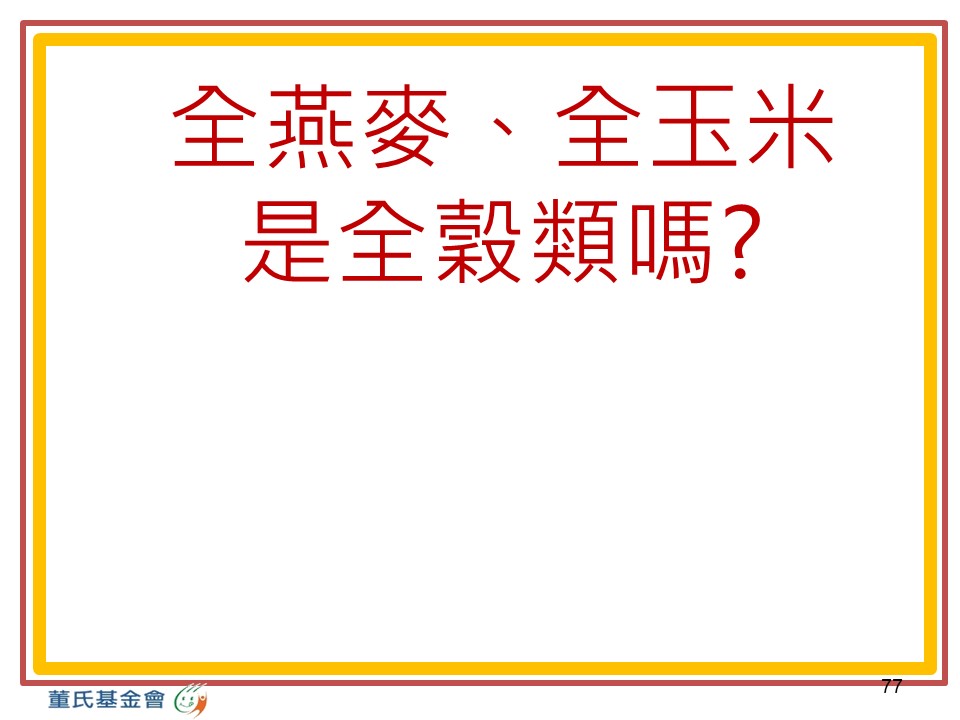 [Speaker Notes: 全榖娃娃要回家學習單題目]
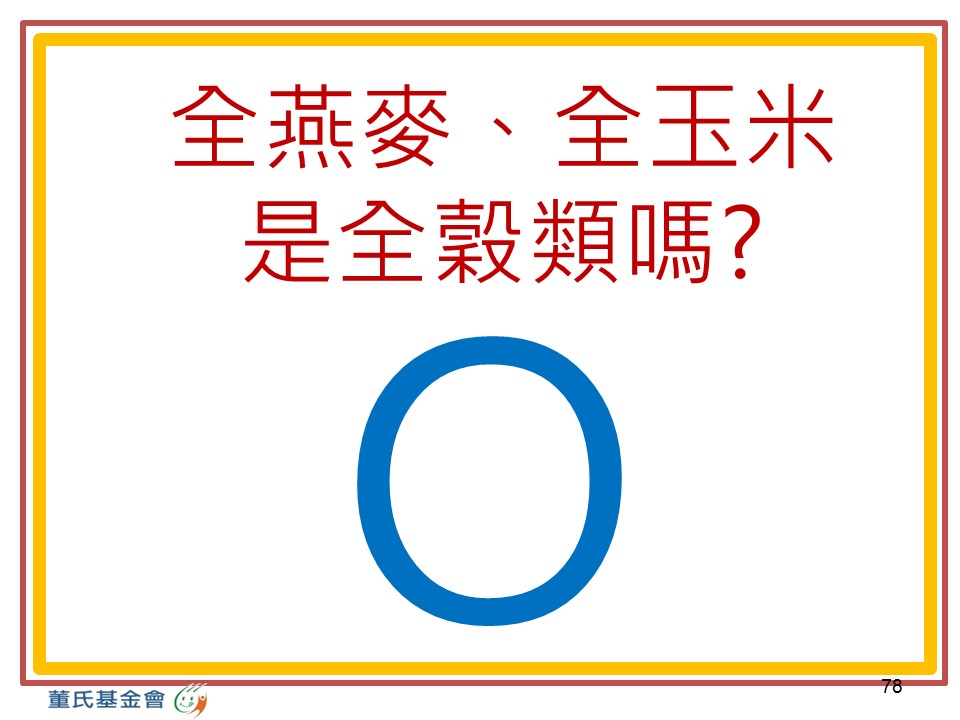 [Speaker Notes: 全榖娃娃要回家學習單題目]
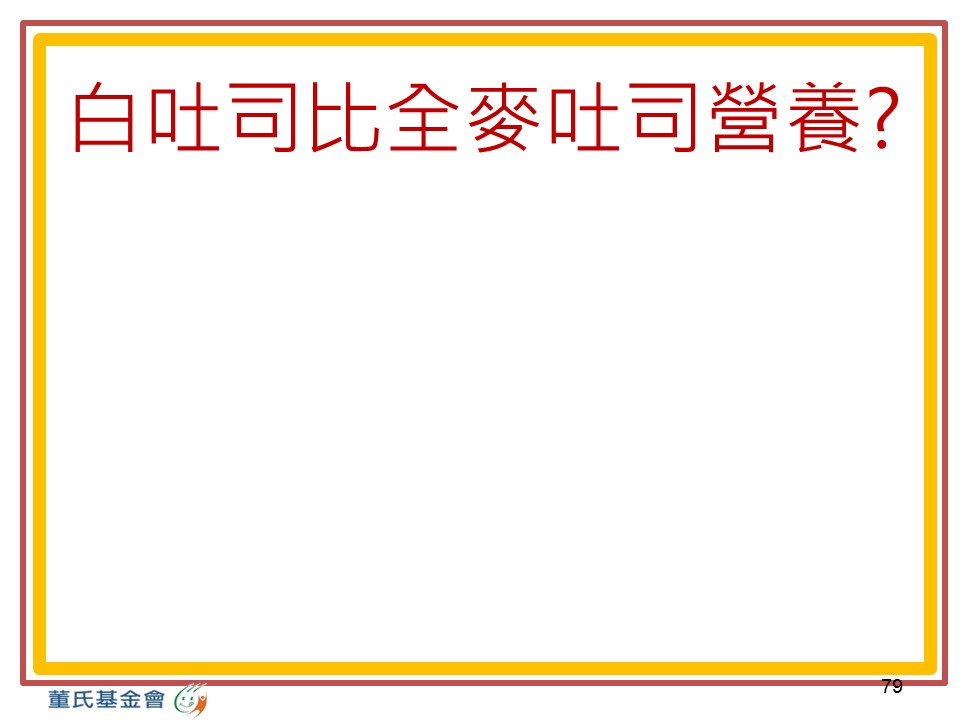 [Speaker Notes: 全榖娃娃要回家學習單題目]
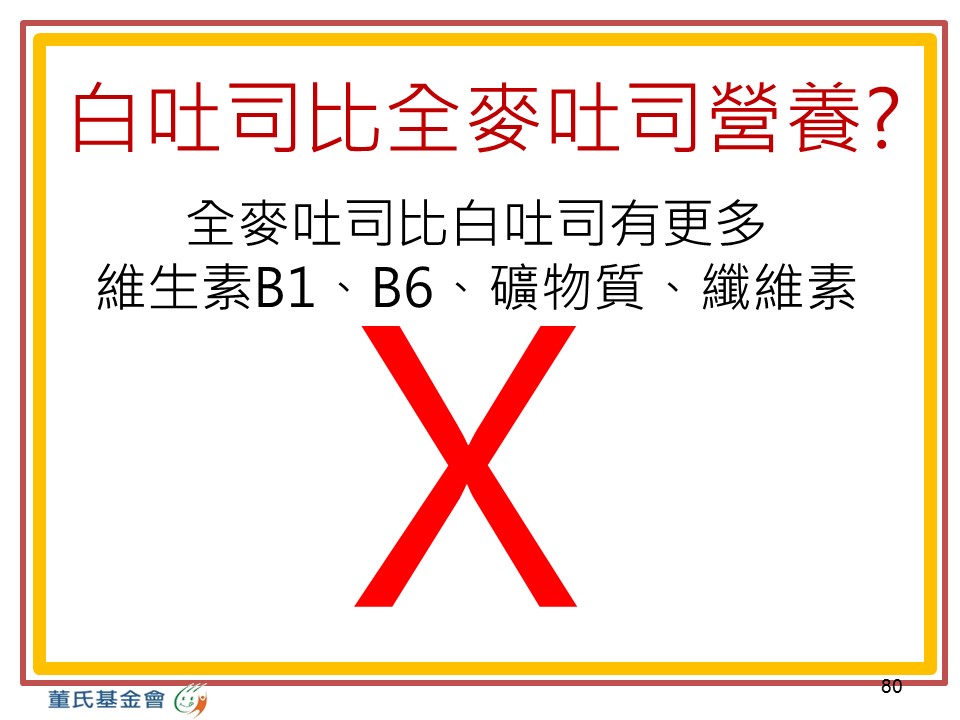 [Speaker Notes: 全榖娃娃要回家學習單題目]
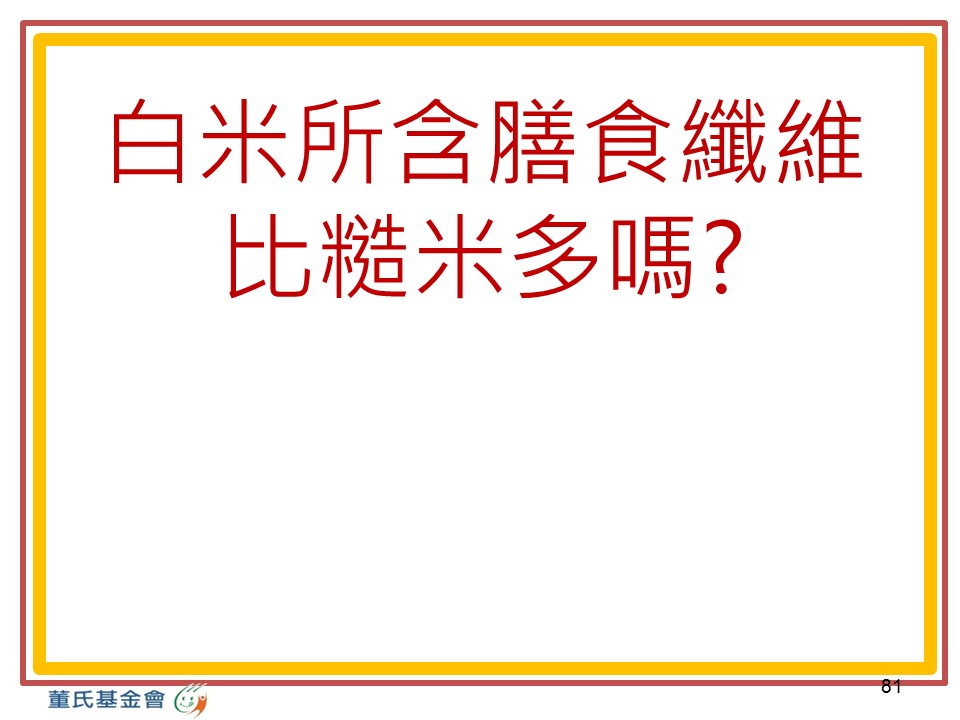 81
[Speaker Notes: 全榖娃娃要回家學習單題目]
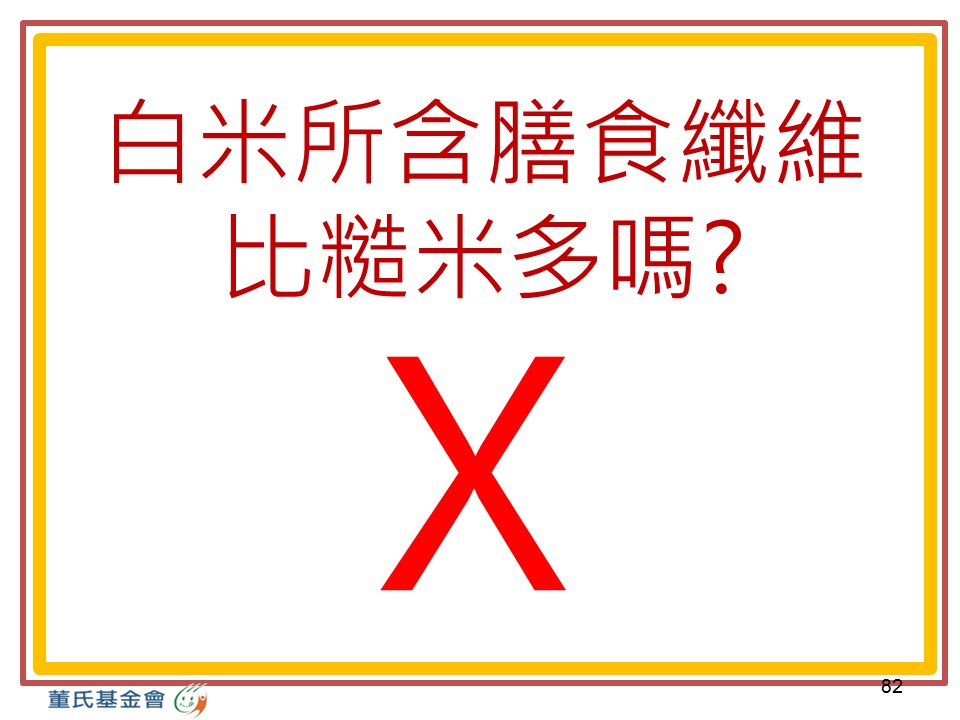 [Speaker Notes: 全榖娃娃要回家學習單題目]
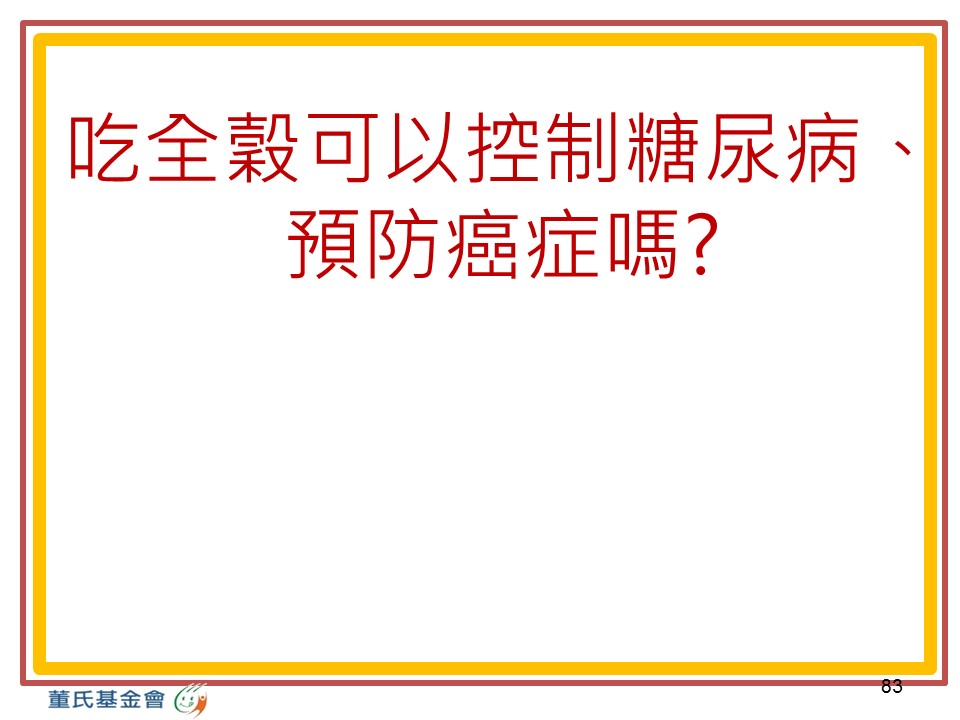 [Speaker Notes: 全榖娃娃要回家學習單題目]
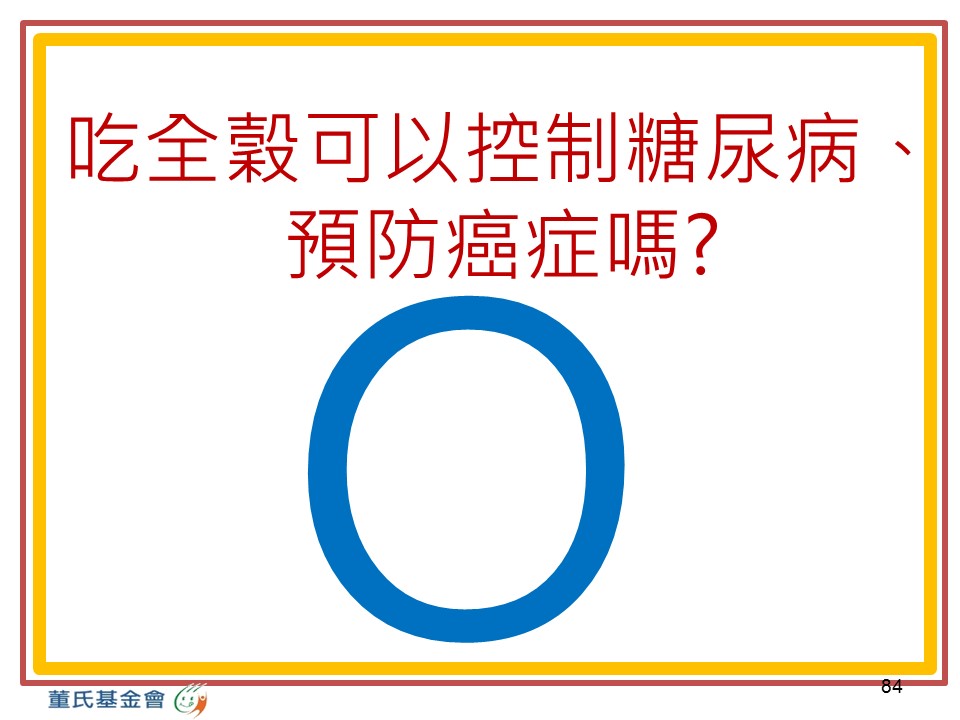 [Speaker Notes: 全榖娃娃要回家學習單題目]
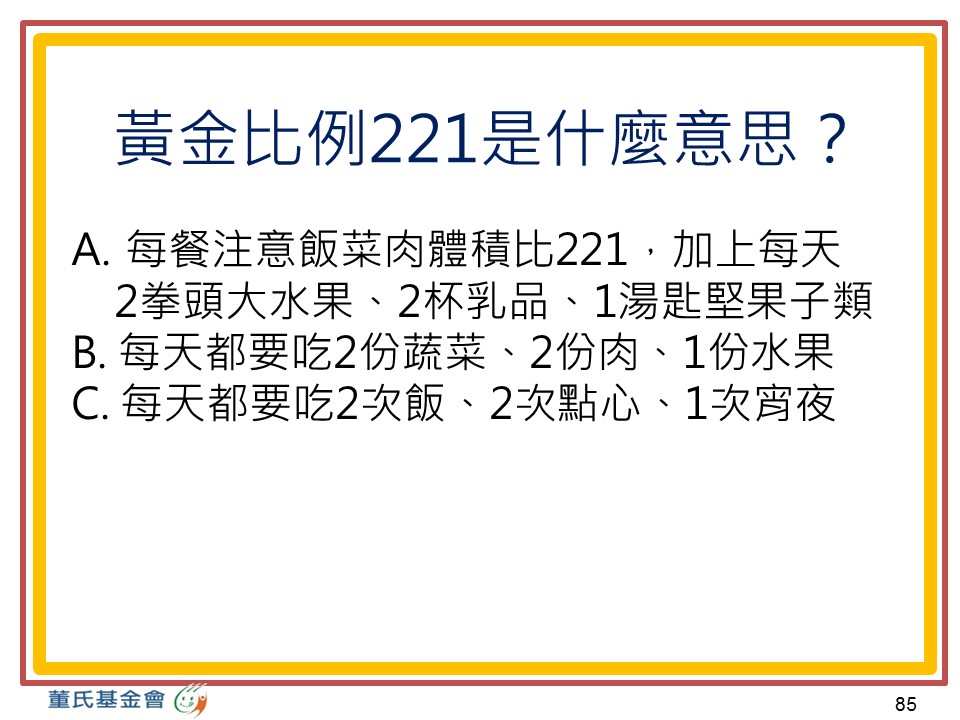 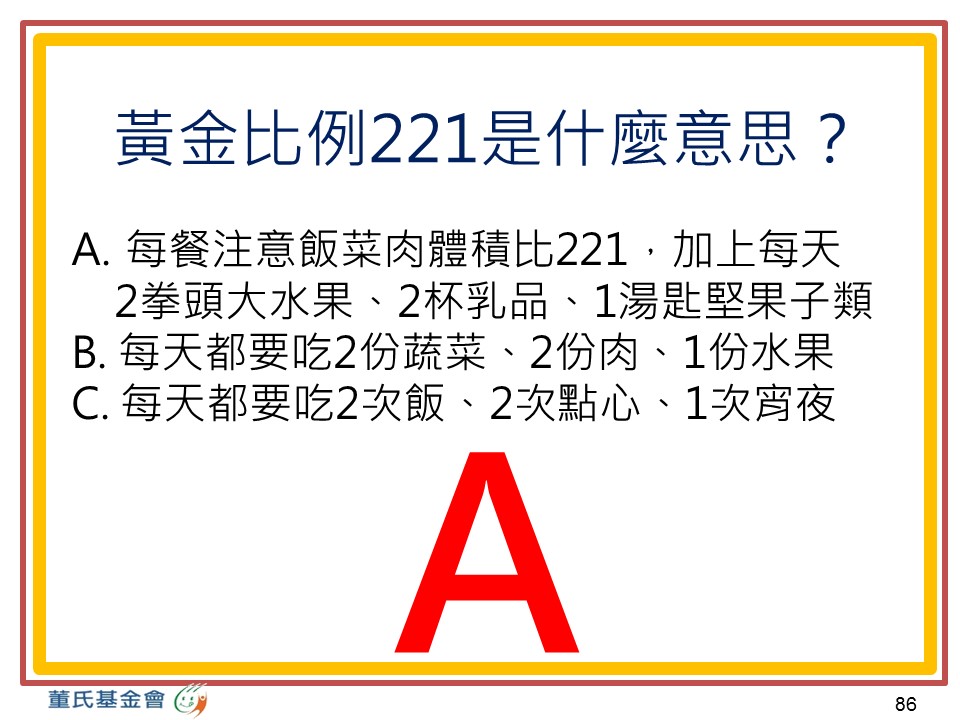 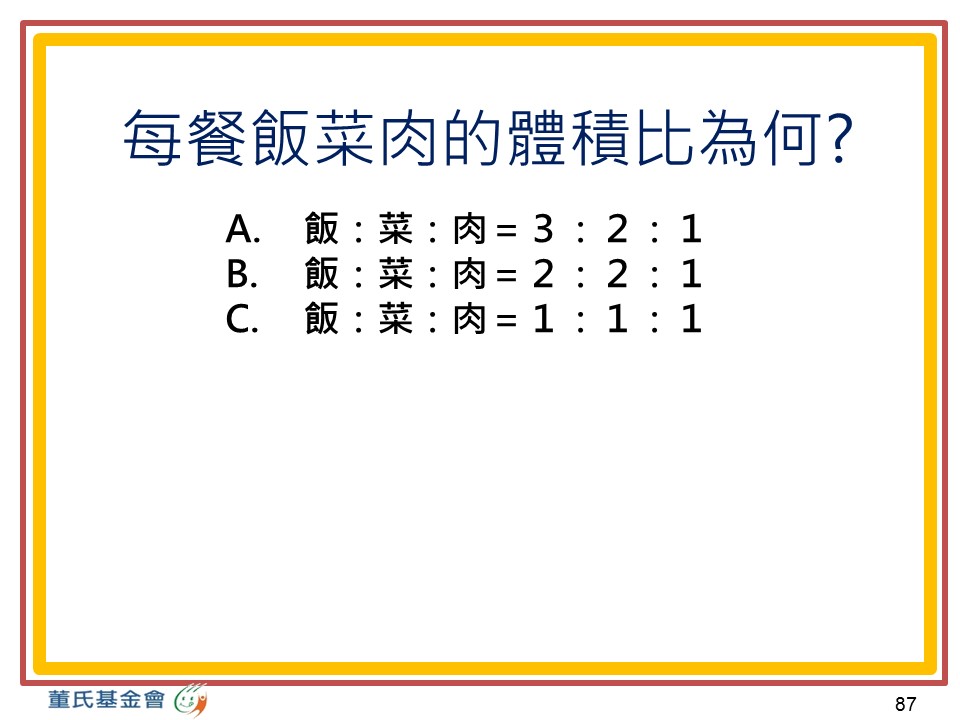 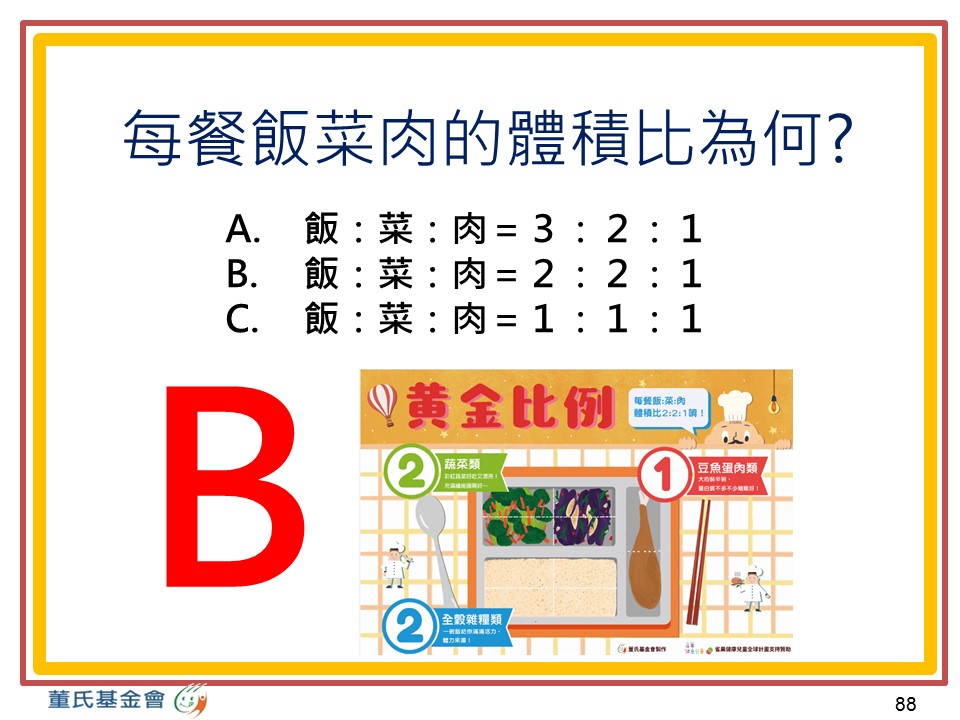 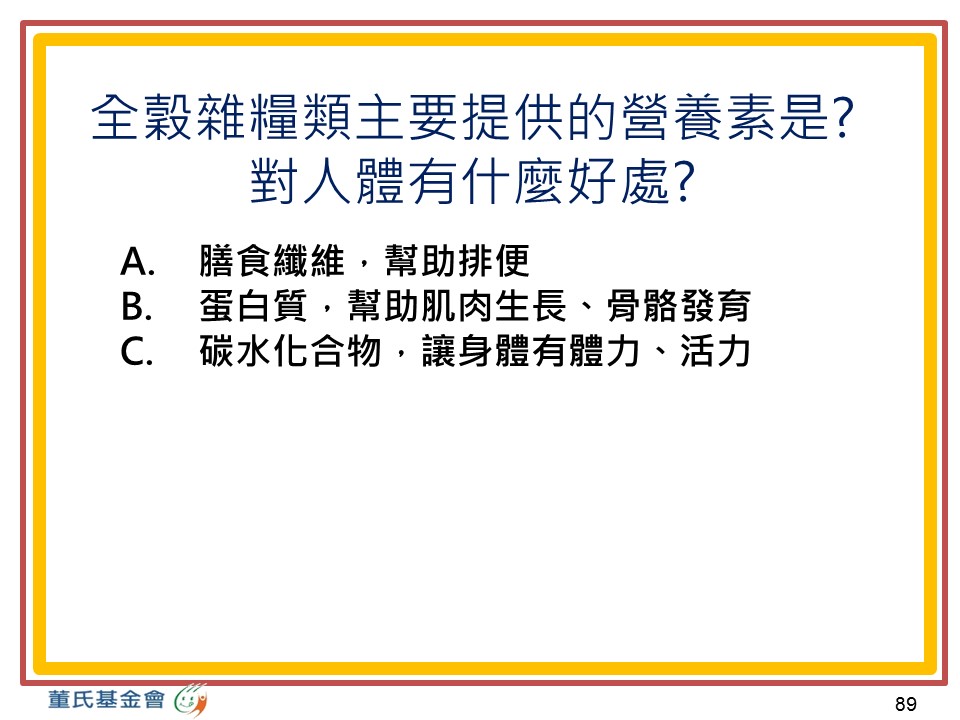 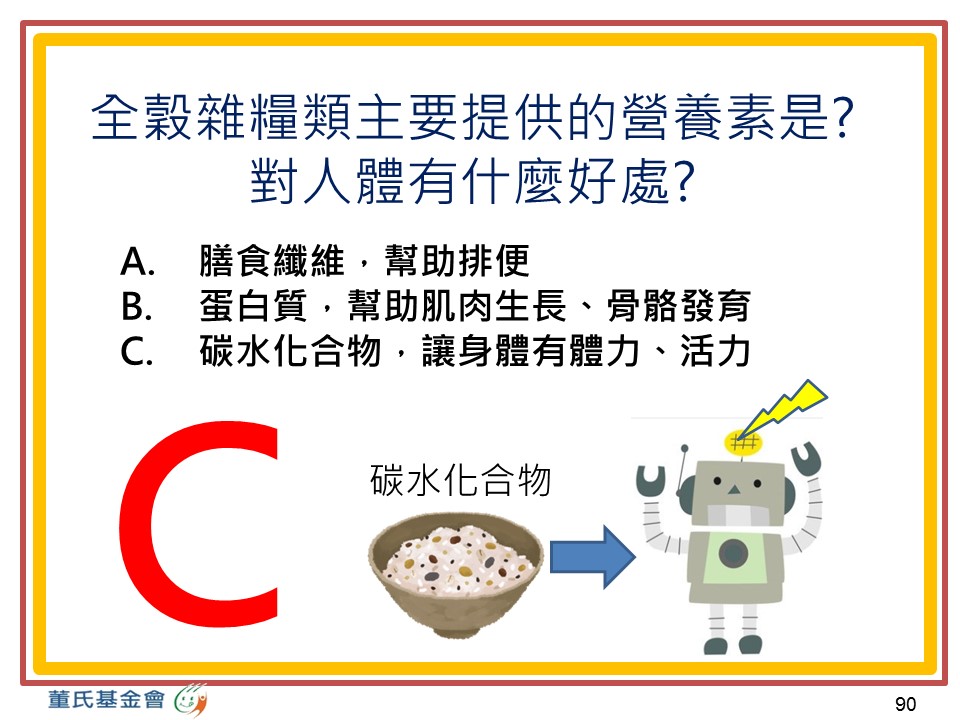 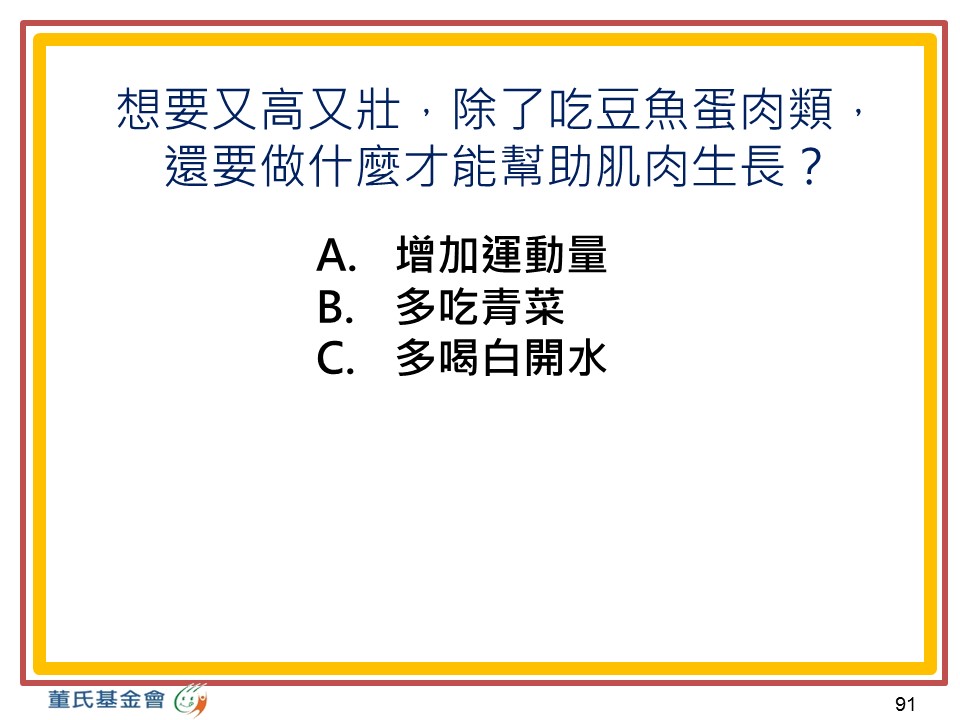 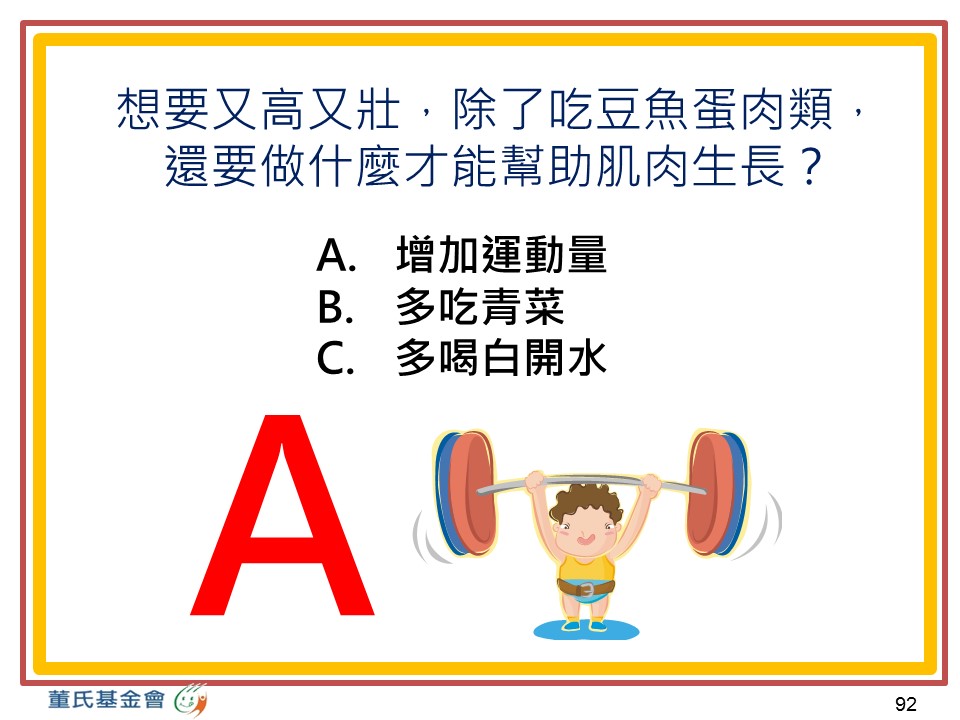 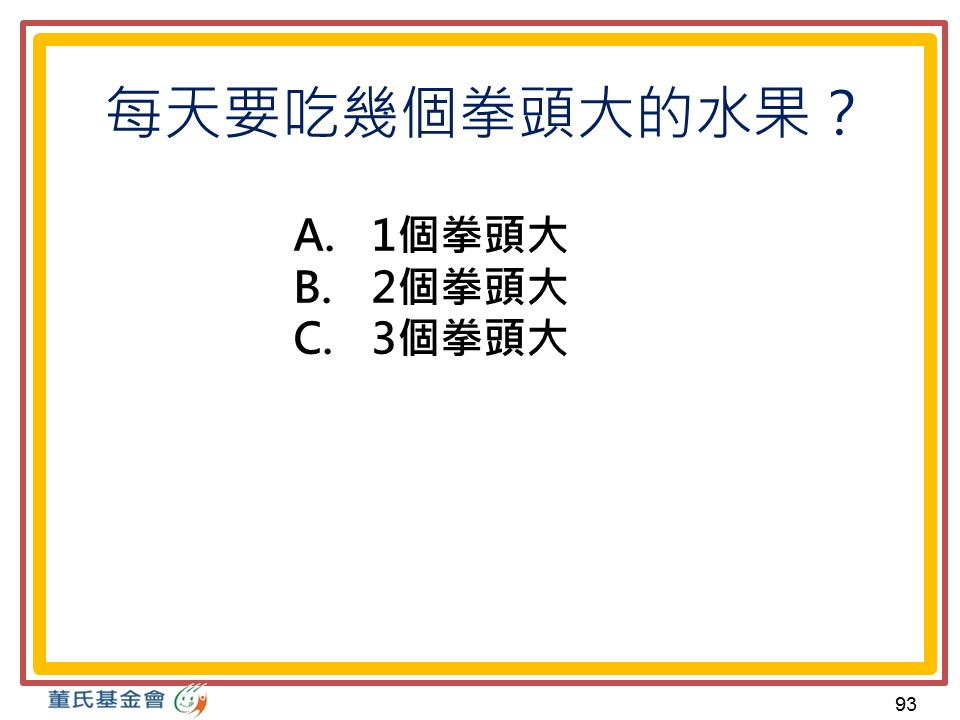 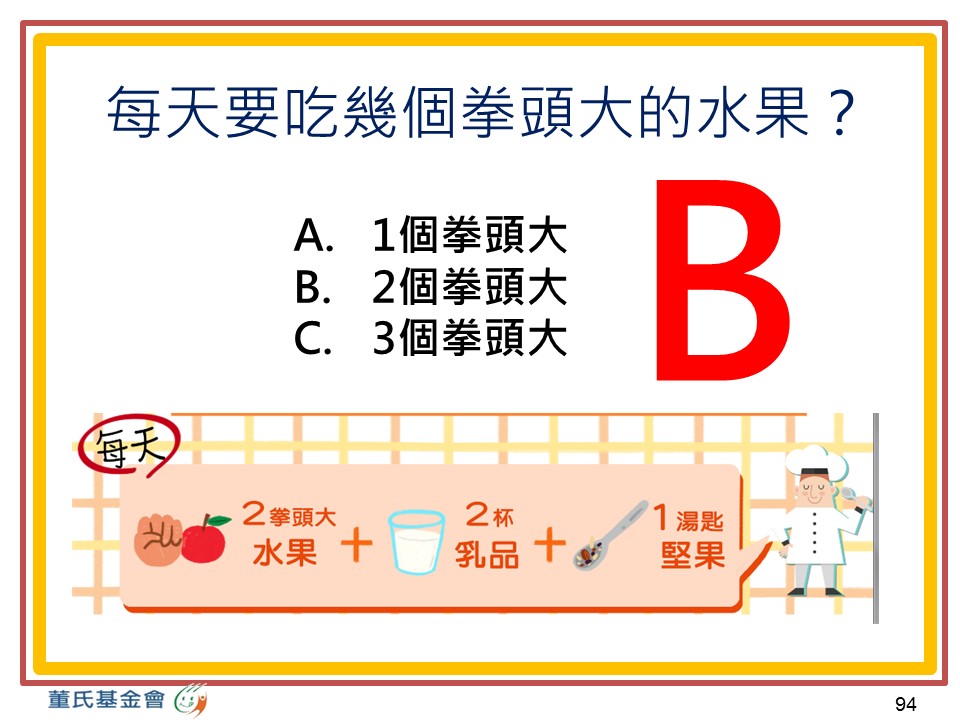 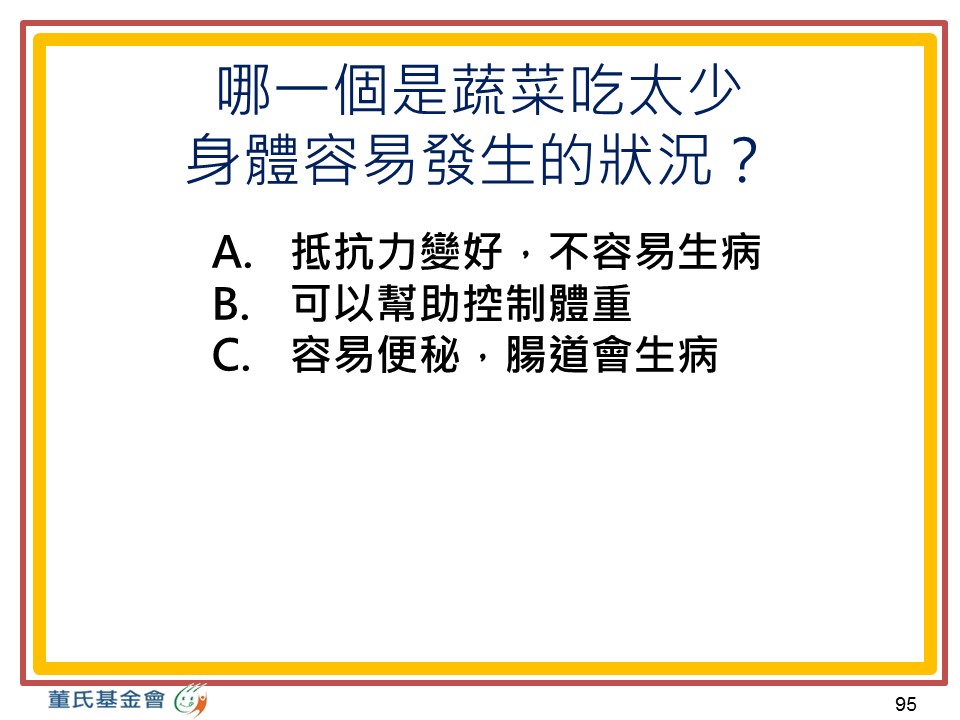 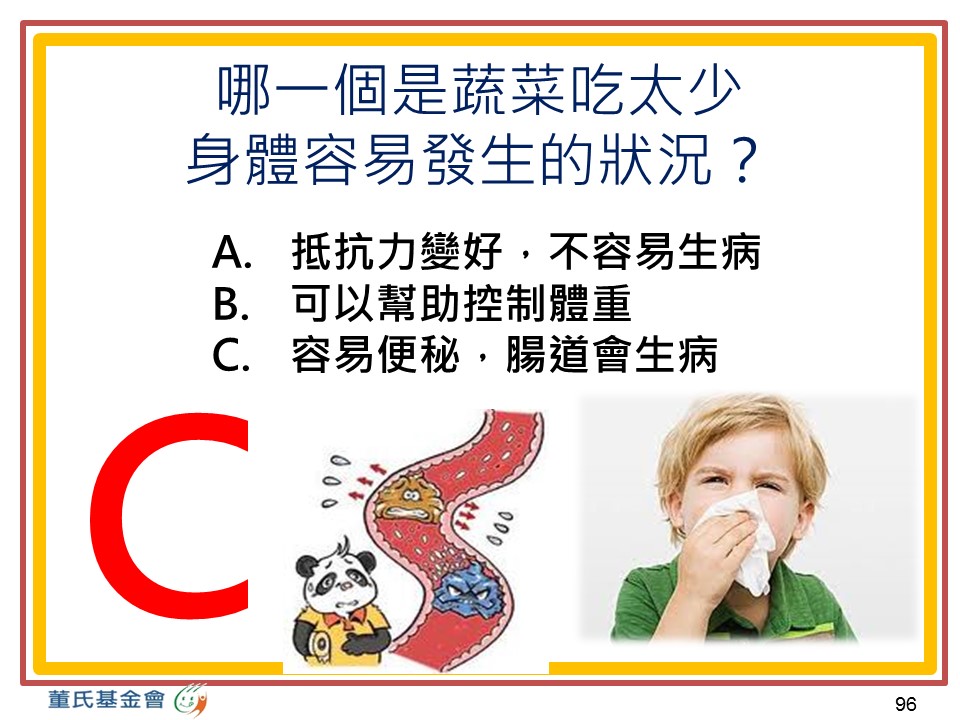 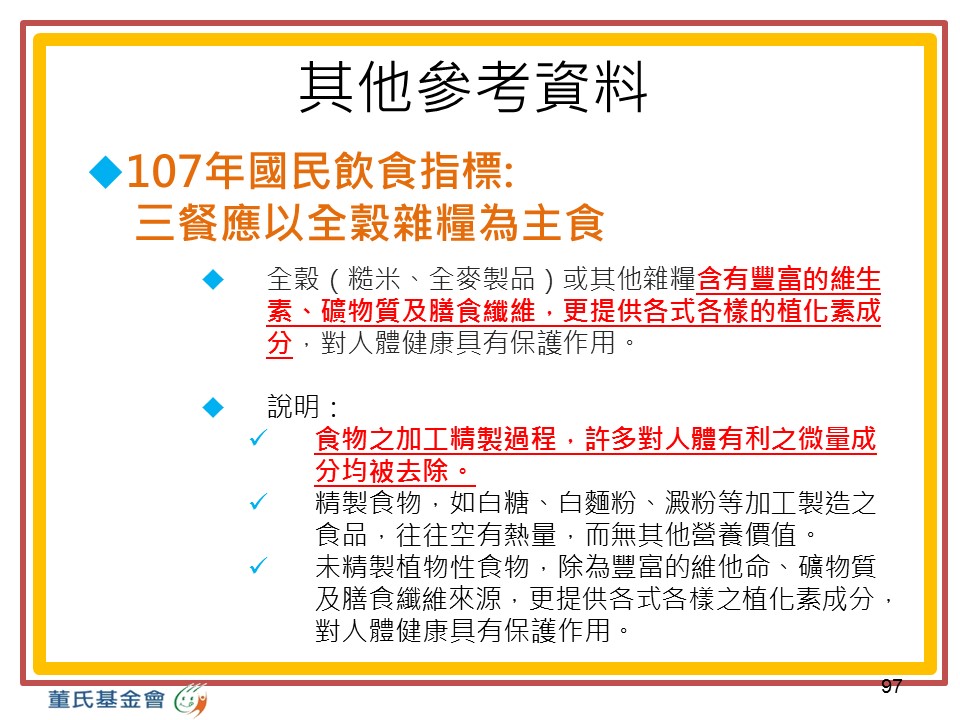 教學資源
如何辨識「真」全穀製品：
https://www.youtube.com/watch?v=XDoF9BtDHwY
全榖超人：
https://www.youtube.com/watch?v=9MTxl7MHGjQ
全家都來吃全穀：
https://www.youtube.com/watch?v=Oo8tH3-F9HE
午餐時間適合播放歌曲(謝欣芷 - 吃飯了)
https://www.youtube.com/watch?v=Zwh5YhITPFI
董氏基金會食品營養中心-學校午餐系列影片
https://www.youtube.com/watch?v=PubZMSYM2pE&list=PLZGmuFuk0pSNDbzV1toEZslr3vq_GiReU
營養運動會
https://www.youtube.com/watch?v=shvMd47Hyf8
98
[Speaker Notes: 教學資源(可於其他課餘彈性時間播放)
如何辨識「真」全穀製品：
https://www.youtube.com/watch?v=XDoF9BtDHwY
全榖超人：
https://www.youtube.com/watch?v=9MTxl7MHGjQ
全家都來吃全穀：
https://www.youtube.com/watch?v=Oo8tH3-F9HE
午餐時間適合播放歌曲(謝欣芷 - 吃飯了)
https://www.youtube.com/watch?v=Zwh5YhITPFI
董氏基金會食品營養中心-學校午餐系列影片
https://www.youtube.com/watch?v=PubZMSYM2pE&list=PLZGmuFuk0pSNDbzV1toEZslr3vq_GiReU
營養運動會
https://www.youtube.com/watch?v=shvMd47Hyf8]
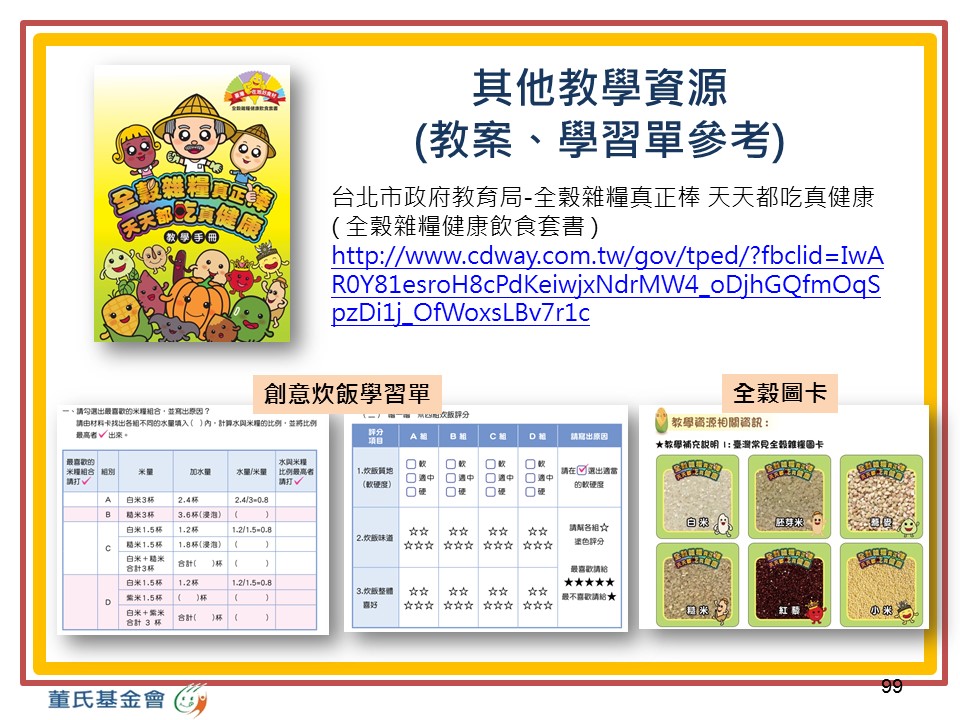 [Speaker Notes: 台北市政府教育局-全穀雜糧真正棒 天天都吃真健康 ( 全穀雜糧健康飲食套書 )
http://www.cdway.com.tw/gov/tped/?fbclid=IwAR0Y81esroH8cPdKeiwjxNdrMW4_oDjhGQfmOqSpzDi1j_OfWoxsLBv7r1c]
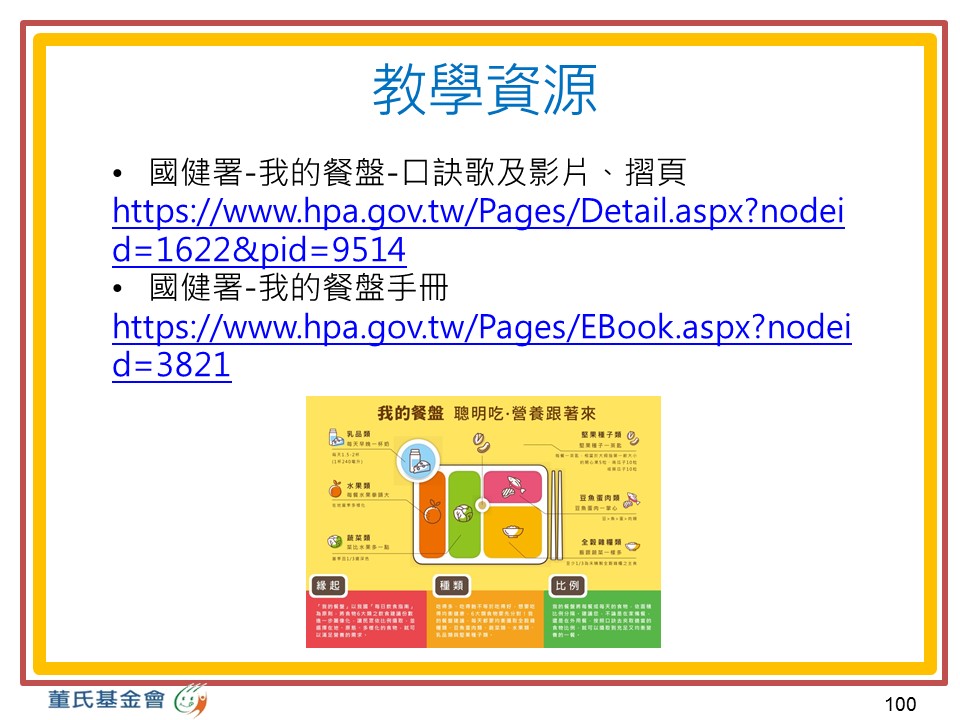 [Speaker Notes: 國健署-我的餐盤-口訣歌及影片、摺頁
https://www.hpa.gov.tw/Pages/Detail.aspx?nodeid=1622&pid=9514
國健署-我的餐盤手冊
https://www.hpa.gov.tw/Pages/EBook.aspx?nodeid=3821]